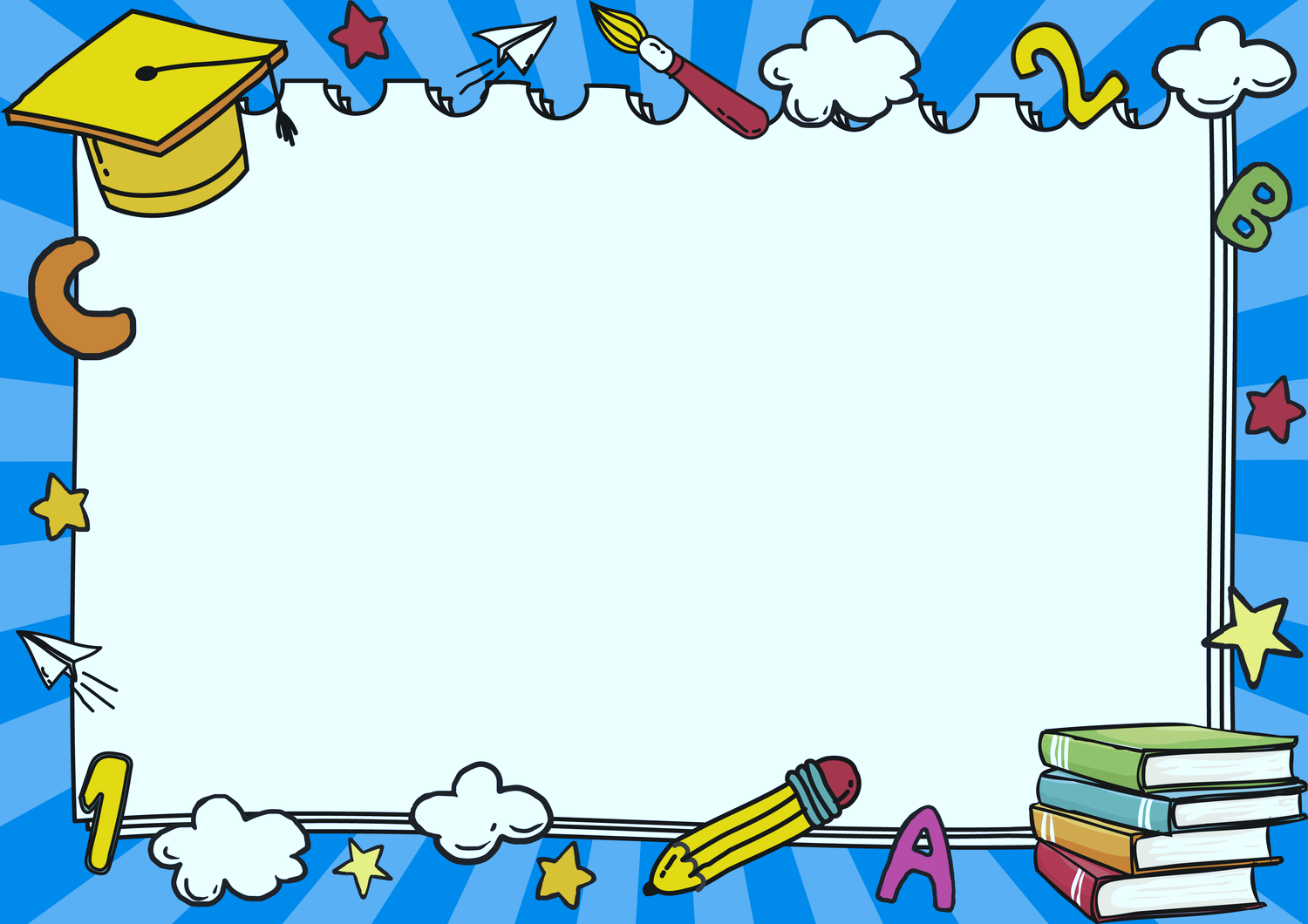 Государственное бюджетное учреждение города МосквыЦентр содействия семейному воспитанию «Центральный»Департамента труда и социальной защиты населения города Москвы
Мастер-класс для педагогов
 «Логические блоки Дьенеша:умные игры - умные дети».
 
Подготовила: учитель-дефектолог
Крылова Н.В.

Москва 2023г.
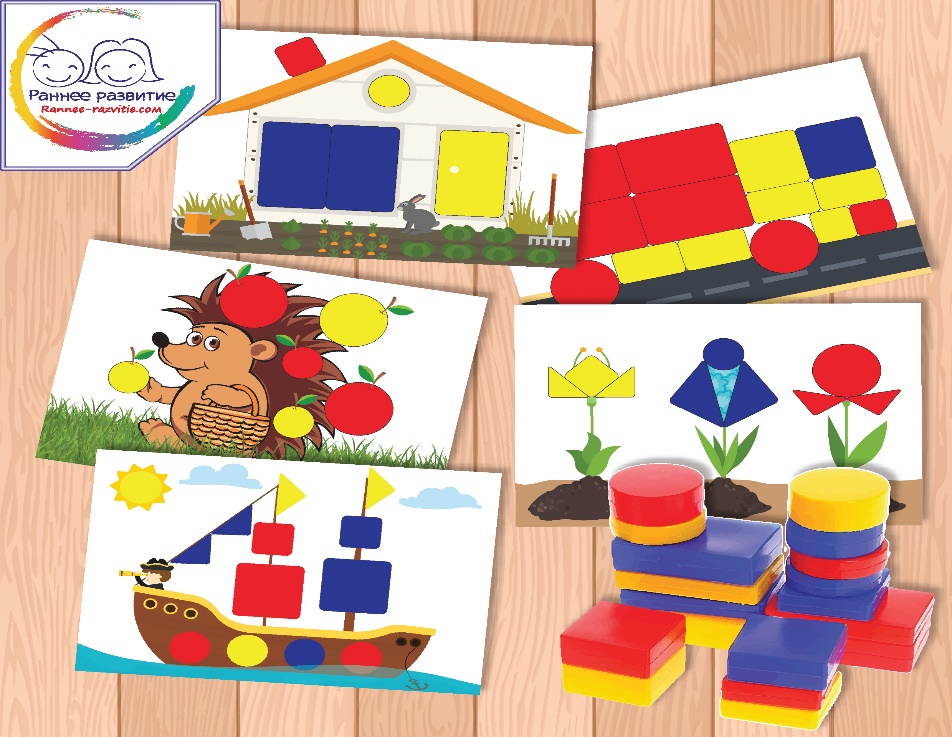 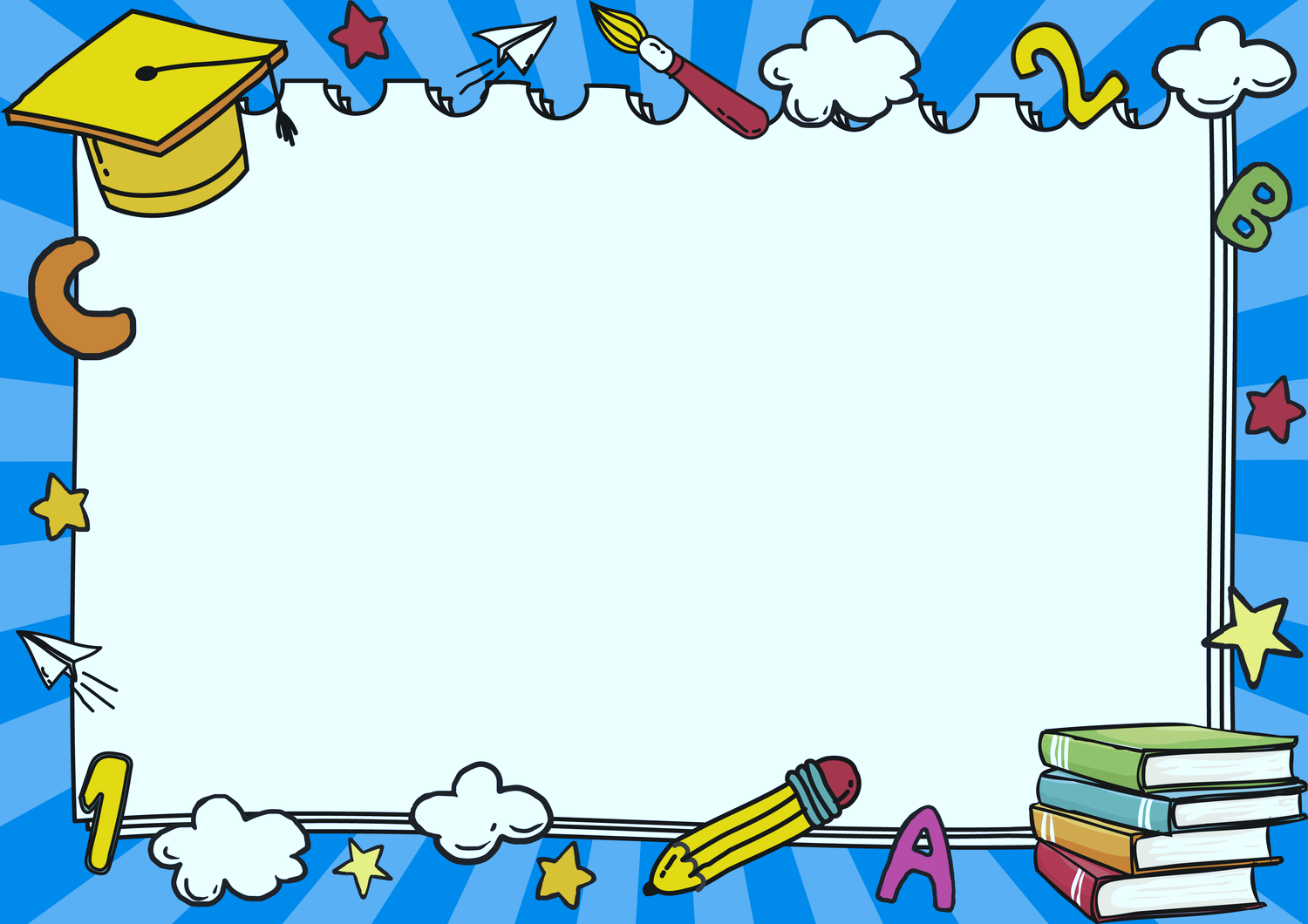 Введение
Дошкольный возраст является важнейшим периодом становления и развития личности ребенка. Формирование мыслительных процессов дошкольника — одна из важнейших задач. 
Слово «логика» происходит от древнегреческого «логос» — «мысль», «разум». Наука логика изучает формы, законы и методы познавательной деятельности человека. Упрощённо можно сказать, что это наука об умении правильно мыслить.
Мышление — это процесс познания связей и отношений между предметами и явлениями окружающего мира. Именно мышление позволяет анализировать, находить логические связи, систематизировать и обрабатывать информацию, поступающую от органов чувств.
Логическое мышление формируется на основе образного и является высшей стадией развития детского мышления. С самого раннего детства можно научить ребенка системно думать, решать логические задачи, придумывать сказки и многое другое.
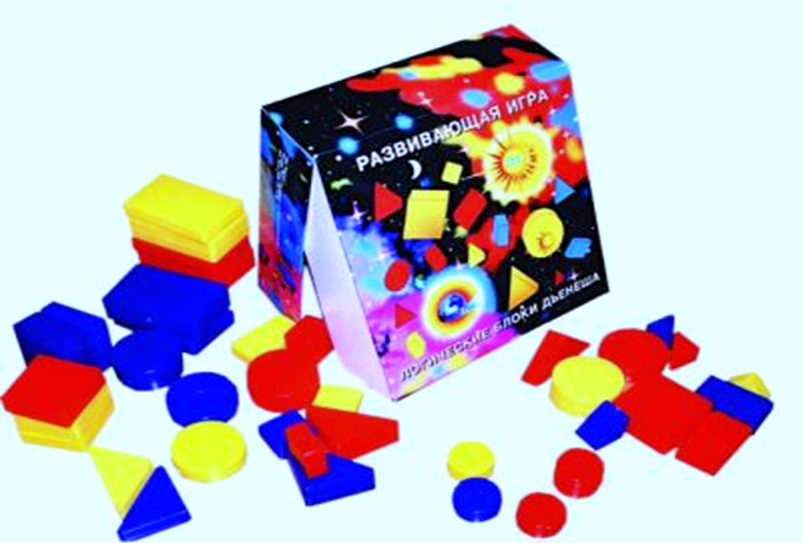 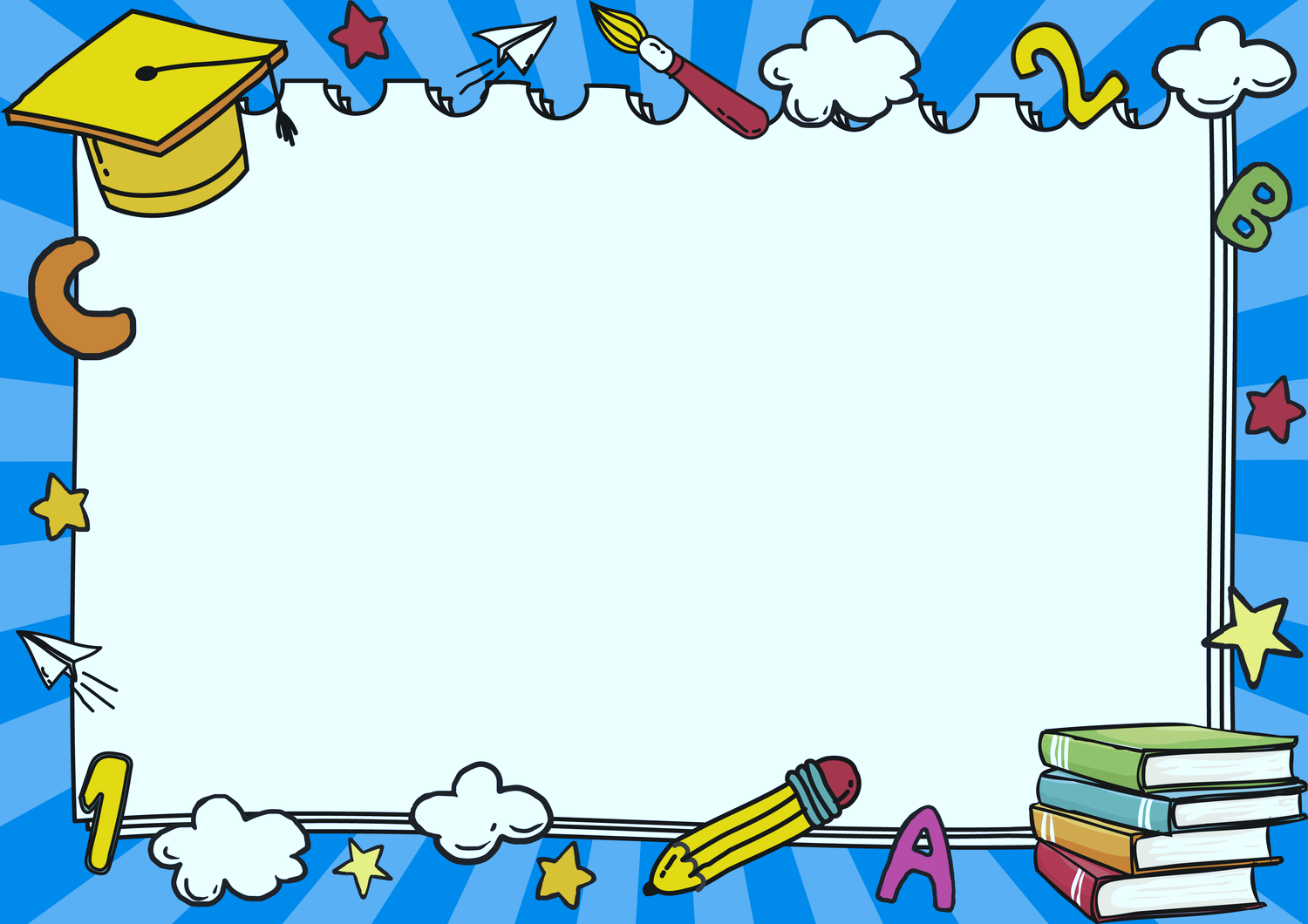 В  познавательном развитии детей дошкольного возраста применяются разнообразные развивающие материалы и методики. Одной из наиболее эффективных методик являются логические блоки, разработанные венгерским психологом и математиком Дьенешем, для ранней логической пропедевтики, и прежде всего, для подготовки мышления детей к усвоению математики.
С логическими блоками ребенок выполняет много действий: меняет местами, убирает, выкладывает, ищет, делит, сравнивает.
Пособие впервые познакомит ребенка с понятиями кодировка информации, алгоритмы, логическая операция.
Игры разовьют комбинаторику, аналитические способности, умение выделять различные свойства, называть их, обозначать словом их отсутствие. 
Обобщать по нескольким свойствам, разовьют память, воображение, творческие способности, научат сравнивать, анализировать, классифицировать.
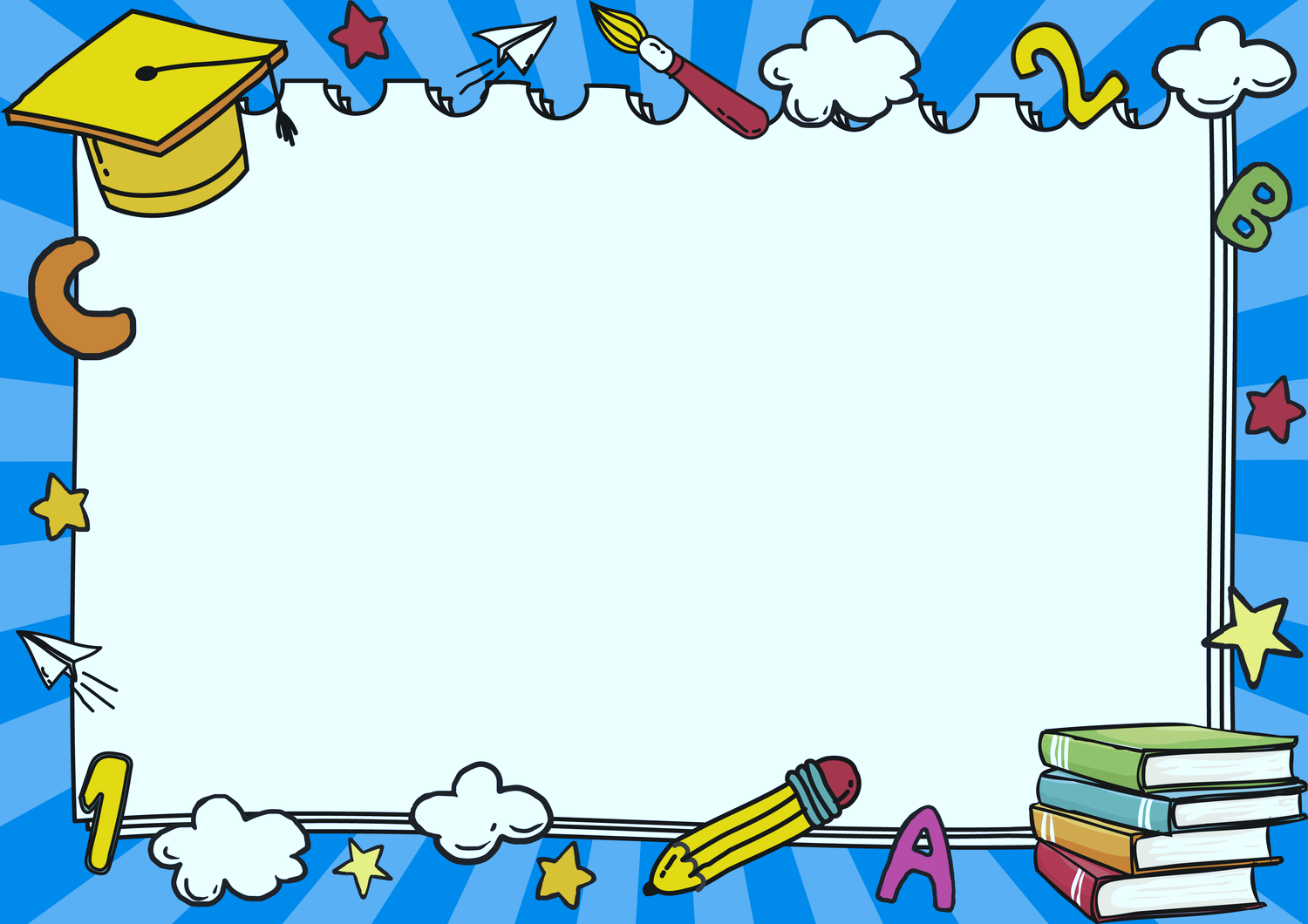 История создания
Интересно взглянуть на некоторые факты биографии венгерского педагога, математика и исследователя детской психологии Золтана Дьенеша. Именно он подарил детям всех стран прекрасный способ развить и осмыслить математическую сторону реальной действительности. Он очень хотел создать что-то такое, что сделает освоение точной математической науки комфортным, интересным и занимательным. В итоге он достиг своей цели и разработал прекрасную методику, которая является весьма популярной среди педагогов и родителей.
Процесс обучения не должен быть скучным, считал Золтан Дьенеш. Когда ребенку что-то долго объясняют, ему надо внимательно слушать, затем постараться повторить услышанное, тогда он, как правило, теряет интерес и не может долго сохранять стойкое внимание.
Поэтому основой данной обучающей методики стал принцип увлекательной игры, которая позволяет малышу учиться думать без помощи и подсказок взрослых, фантазировать и воображать.
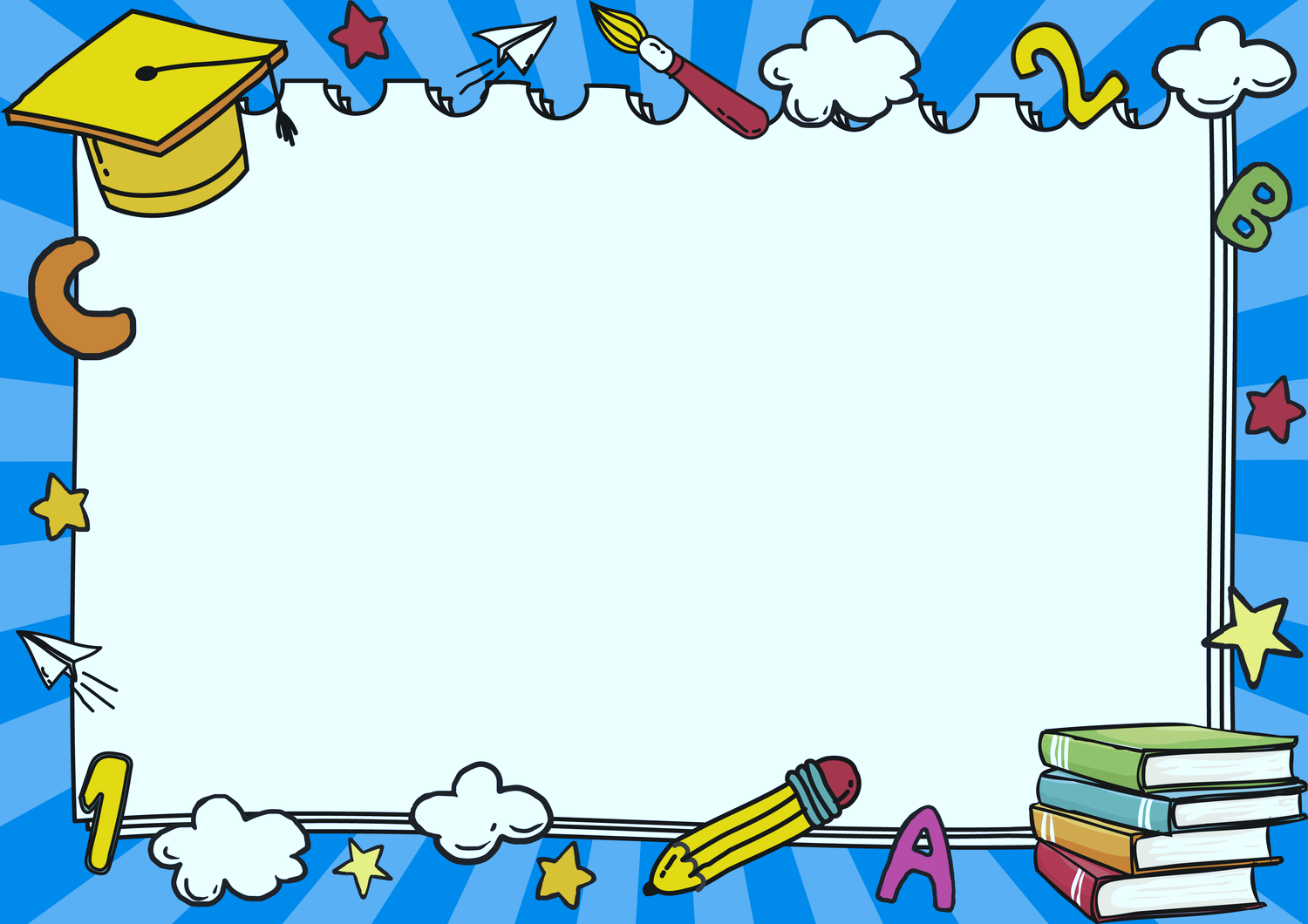 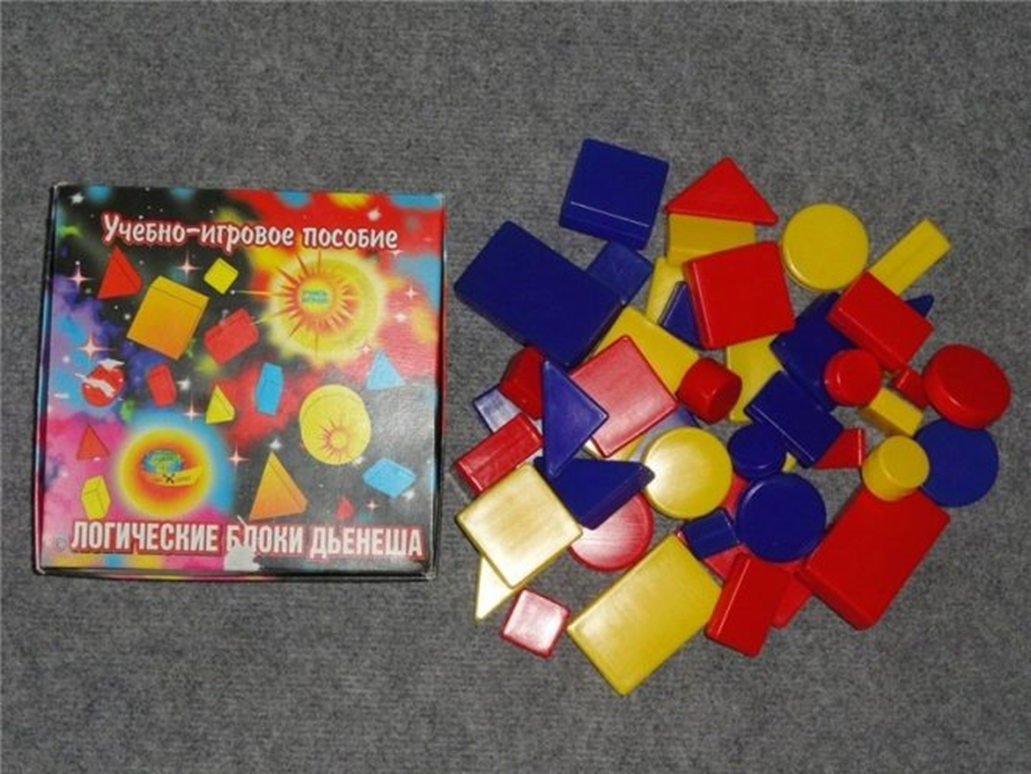 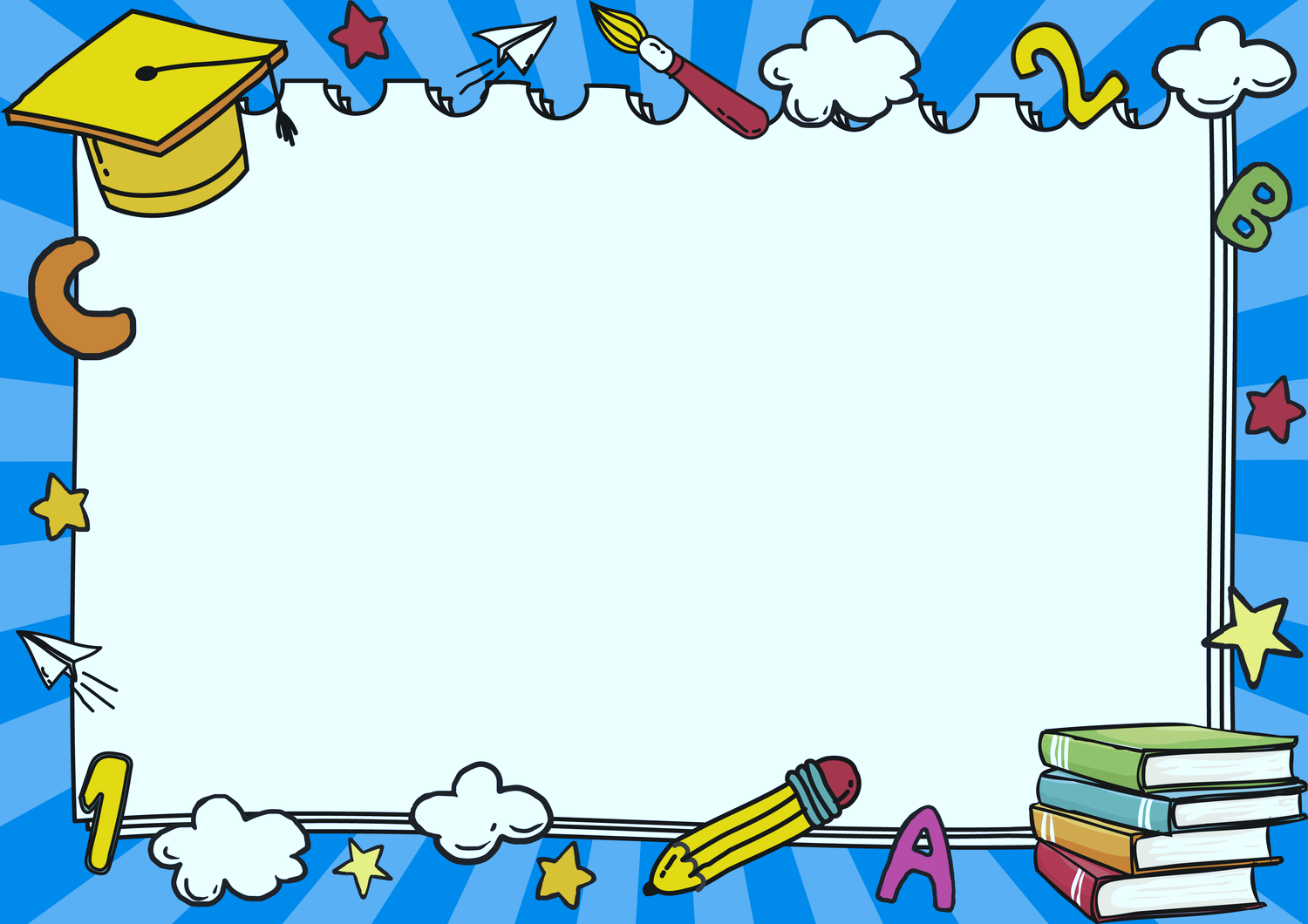 Исследуя особенности развития умственных способностей у детей-дошкольников, Дьенеш сделал важное умозаключение: дети неплохо справляются с освоением чисел и простой арифметикой, но они крайне слабы в осознании абстракций. Ребенок ищет ответ, зачастую используя уже известный ему шаблон (схему). Но поиск не всегда оказывается удачным. На основе этого факта Дьенеш придумал способ, позволяющий ознакомиться со сложными абстрактными категориями в доступной визуальной форме. Такой подход является важной составляющей подготовки к дальнейшему обучению ребенка в школе. Но ко всему прочему приносит ребятам массу удовольствия в процессе освоения логики.
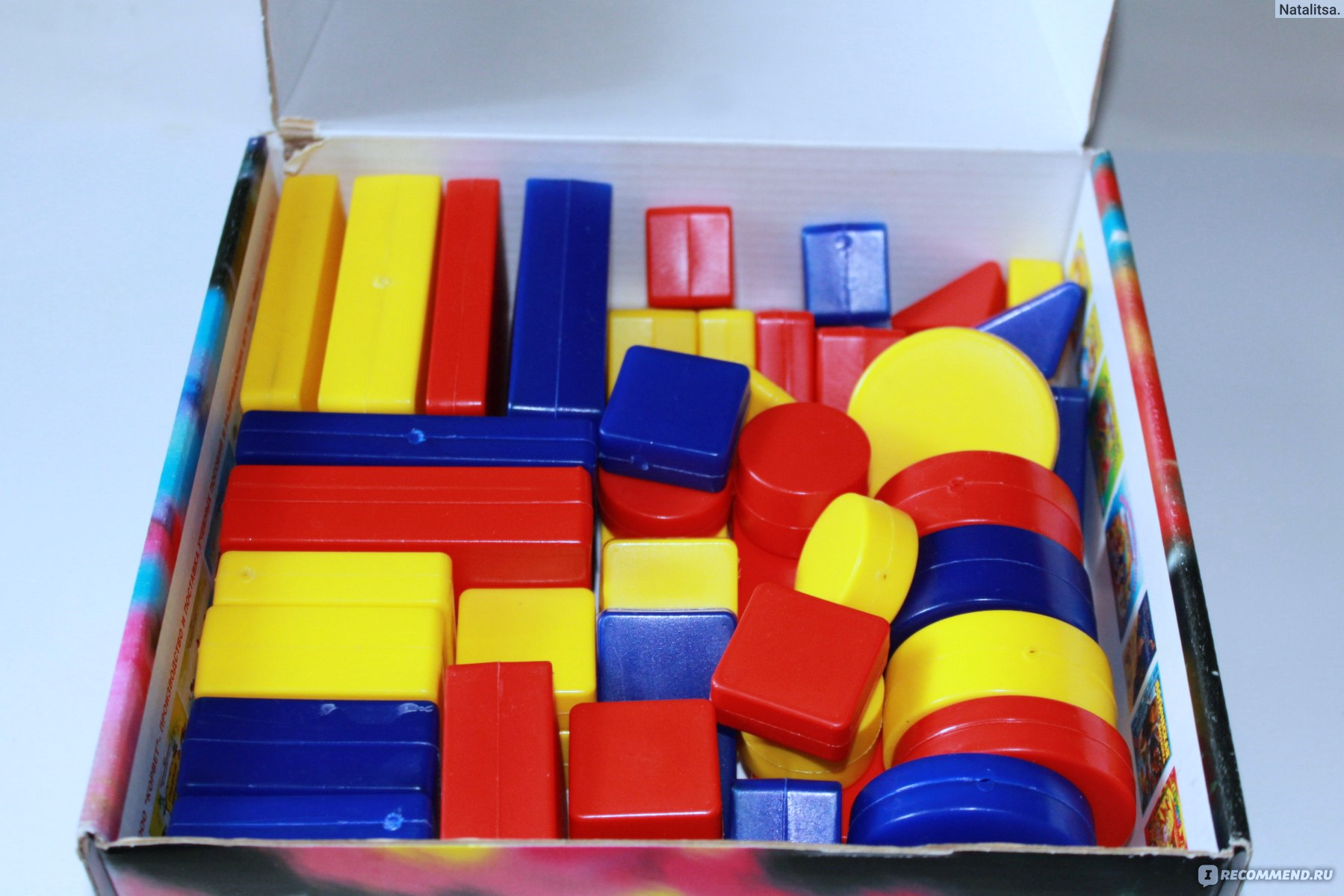 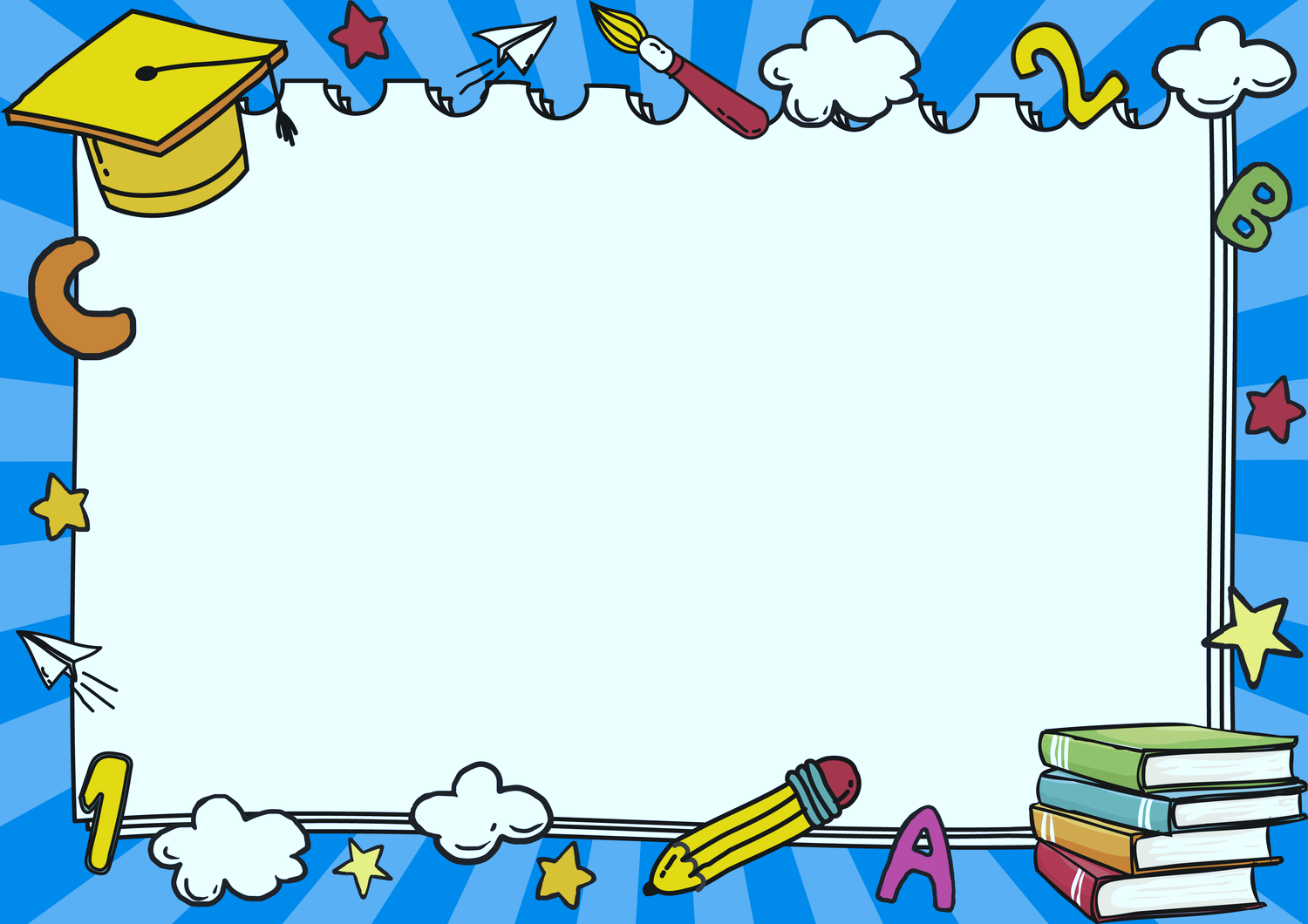 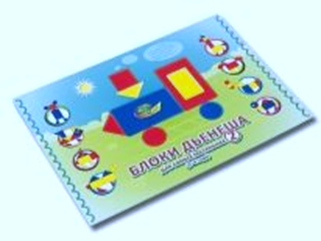 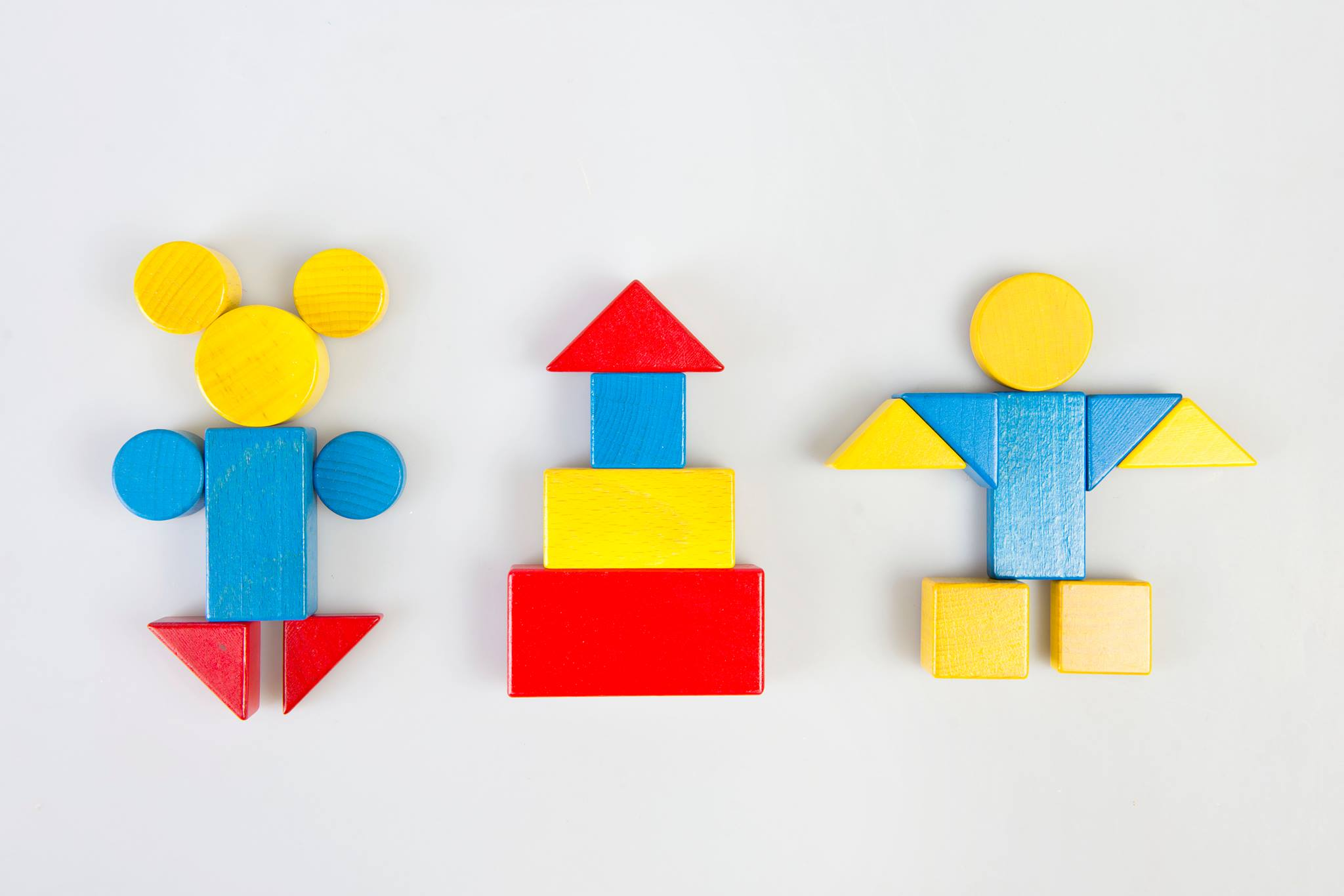 Золтан Дьенеш предложил разделить работу со своим пособием на три ступени.
•	Свободная игра подразумевает отсутствие всяких правил, дайте право ребенку самому их придумывать. Это позволяет соприкоснуться впервые с математикой и геометрией.
•	Игра по правилам. Здесь необходимо, чтобы воспитатели, педагоги или родители объяснили ребенку, что от него требуется. Его задача – повторить что-либо. Например, «повтори картинку». Он должен выложить из имеющихся фигур представленное на карточке изображение.
•	Математические игры дают дошкольникам возможность окунуться в мир чисел, учат пользоваться элементами в решении первых арифметических задач.
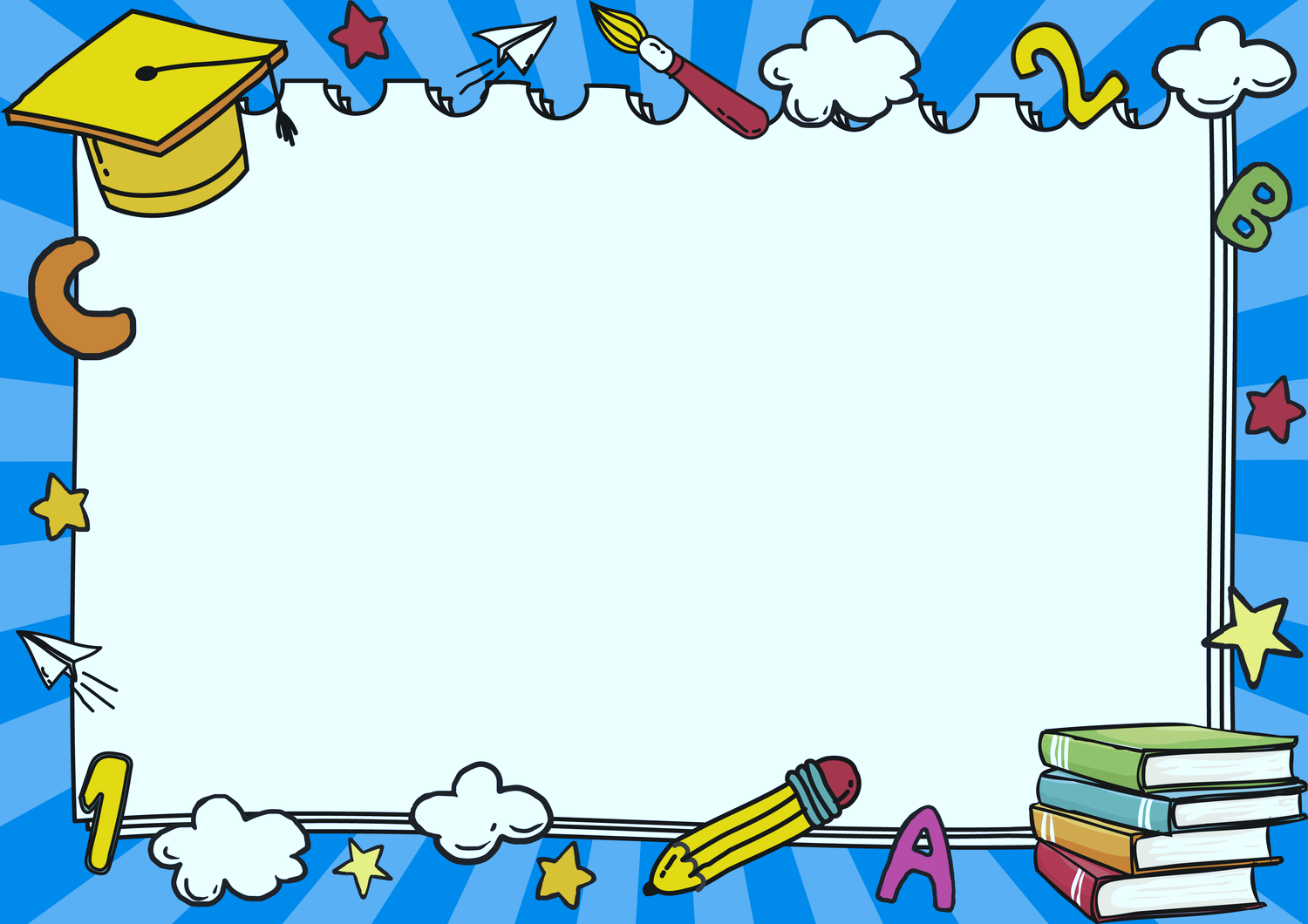 Цели:
Главной целью этой игры является развитие логики и математических навыков у дошкольников и учеников начальных классов.
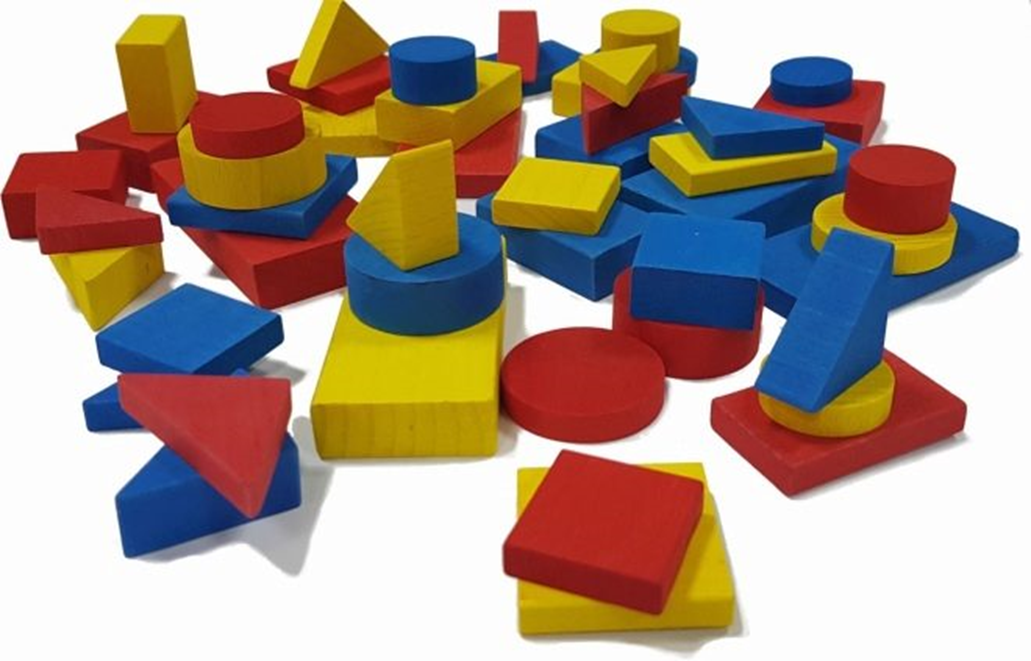 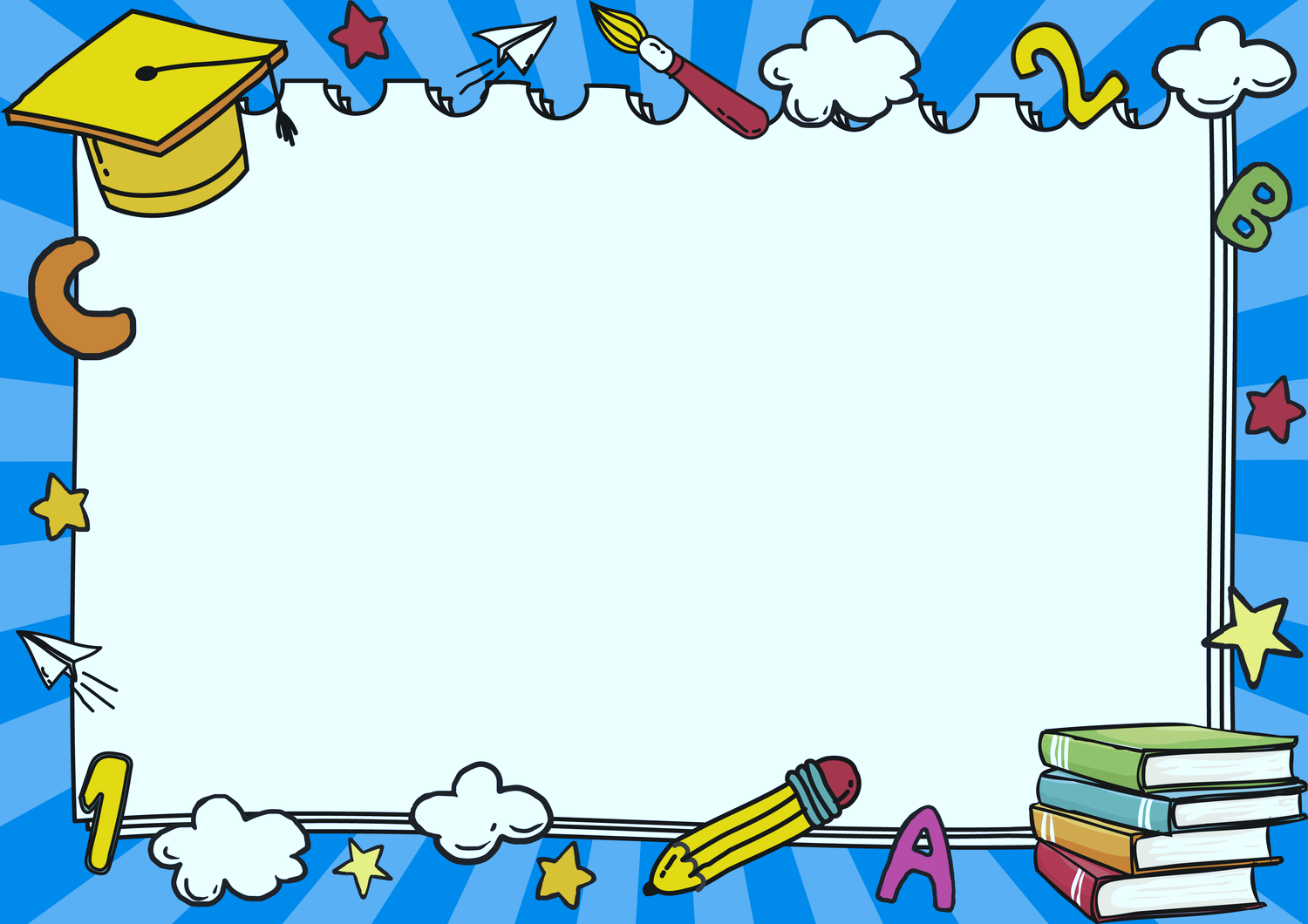 Задачи:
Задачи пособия «Логические блоки Дьенеша» довольно разнообразны:
научить анализировать формы предметов и постепенно совершенствовать это умение;
научить сравнению предметов по признакам;
развить воображение и творческие задатки;
сформировать настойчивость и упорство в желании решить задачу;
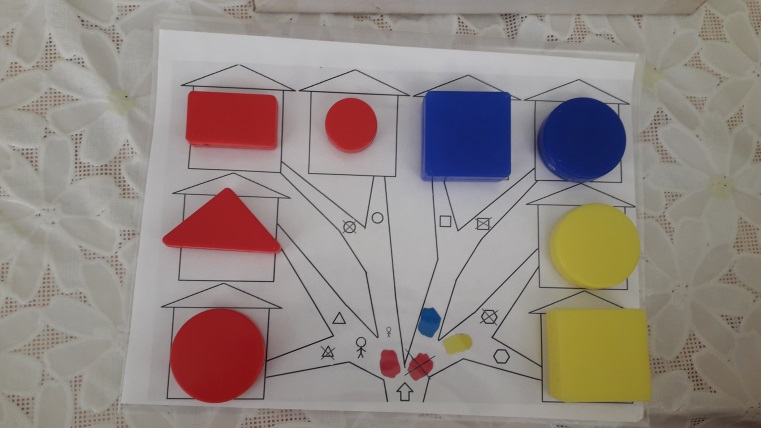 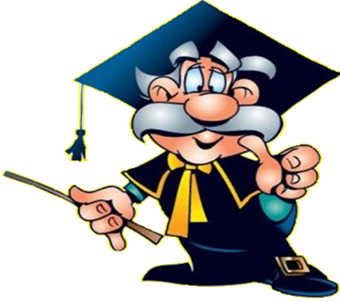 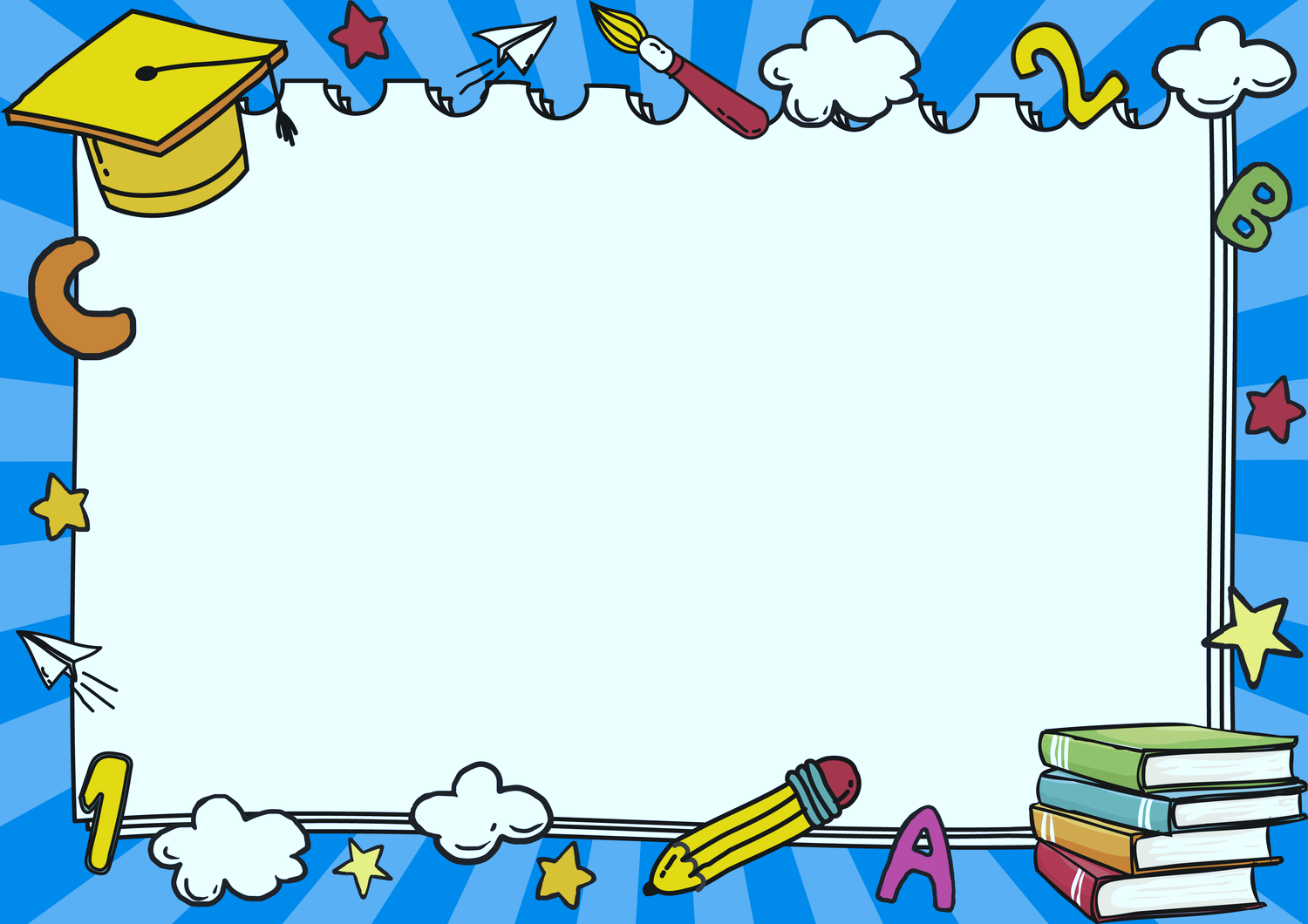 Что такое логические блоки? И зачем они нужны?
Логические блоки Дьенеша представляют собой набор из 48 геометрических фигур:    
 а) четырех форм (круги, треугольники, квадраты, прямоугольники);
б) трех цветов (красные, синие и желтые);
в) двух размеров (большие и маленькие);
г) двух видов  толщины (толстые и тонкие).
             В наборе нет  ни одной одинаковой фигуры. Каждая   геометрическая фигура характеризуется  четырьмя признаками: формой, цветом, размером, толщиной.
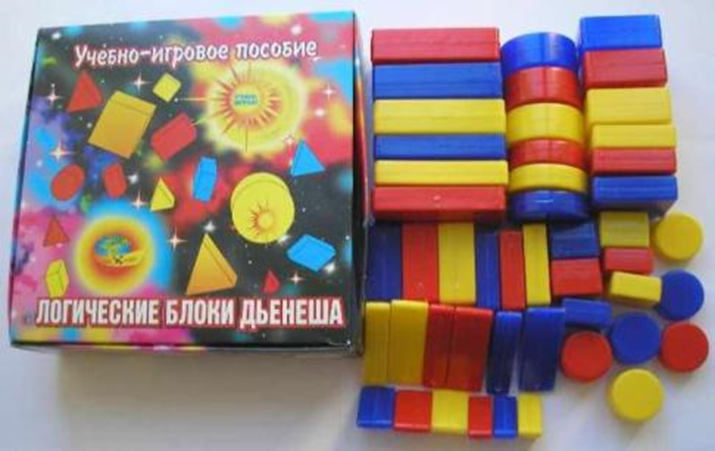 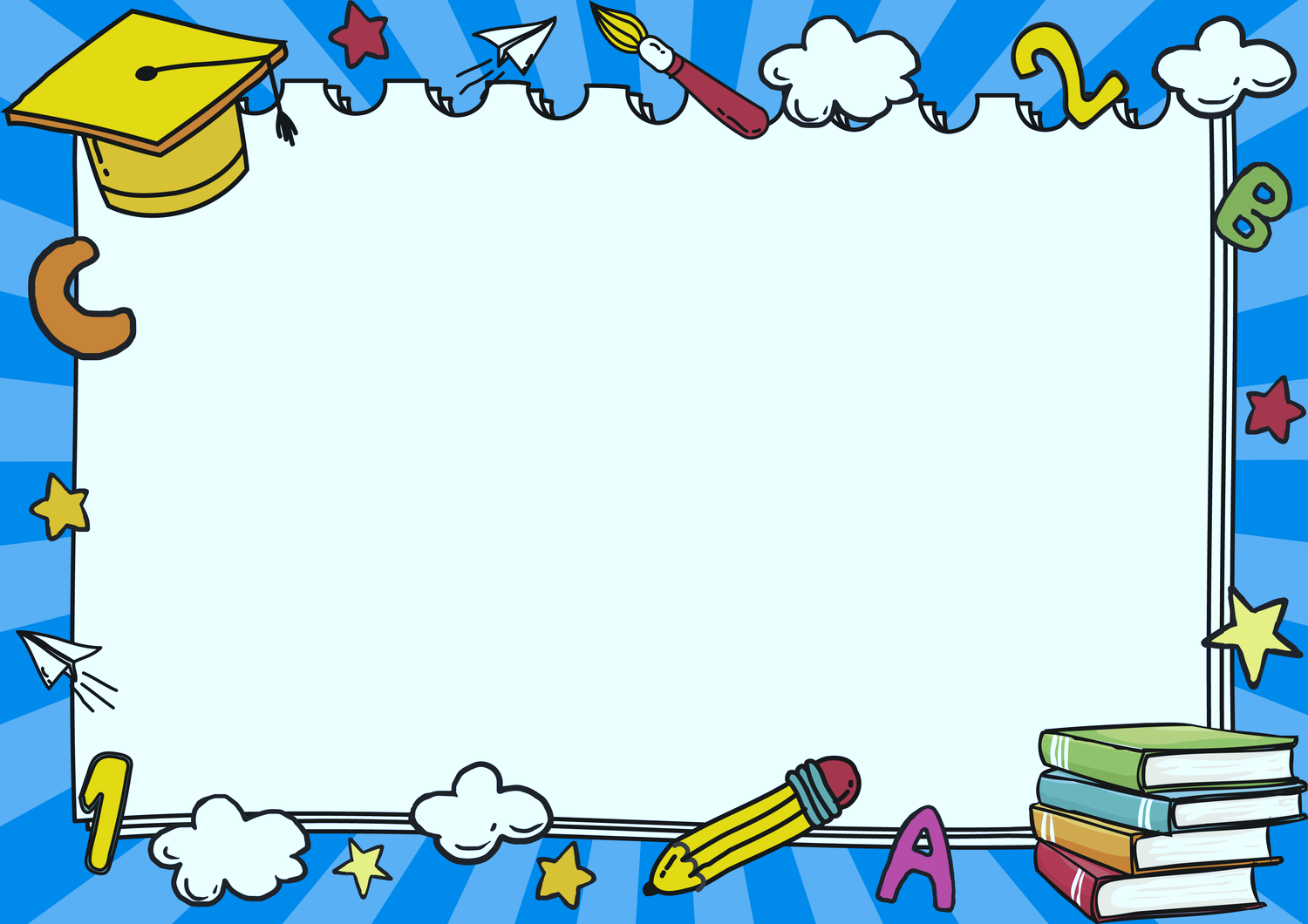 Игры с логическими блоками Дьенеша позволяют:
Познакомить с формой, цветом, размером, толщиной объектов.
 Развивать пространственные представления. 
 Развивать логическое мышление, представление о множестве, операции над множествами (сравнение, разбиение, классификация, абстрагирование, кодирование и декодирование информации). 
 Усвоить элементарные навыки алгоритмической культуры мышления.
  Развивать умения выявлять свойства в объектах, называть их, обобщать объекты по их свойствам, объяснять сходства и различия объектов, обосновывать свои рассуждения.
  Развивать познавательные процессы, мыслительные операции.
  Воспитывать самостоятельность, инициативу, настойчивость в достижении цели.
  Развивать творческие способности, воображение, фантазию, способности к моделированию и конструированию.
  Развивать речь.  Успешно овладеть основами математики и информатики.
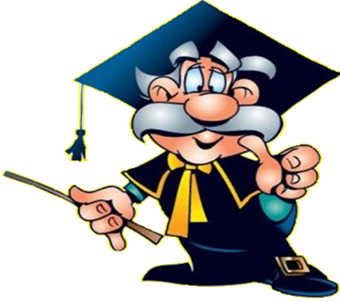 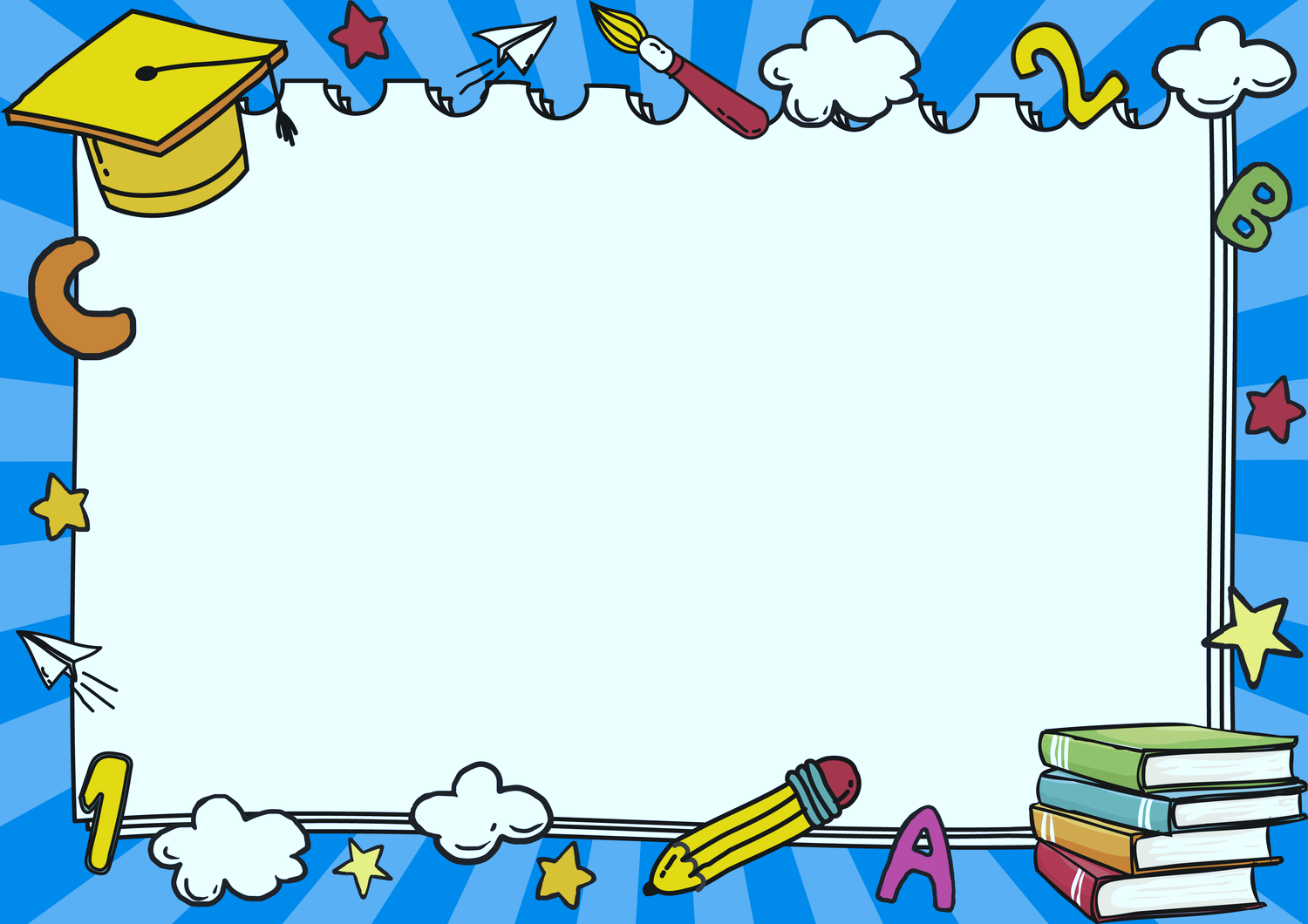 Начало работы
Начинать  работу с блоками можно с младшей  группы с того, что предоставить детям возможность самостоятельно с ними  познакомиться.   
     В     процессе    манипуляций   с  блоками дети установят, что блоки имеют разный цвет, форму, размер, что с ними можно играть: выстраивать дорожки, башенки и т.д. поскольку блоки представляют собой эталоны форм, цвета они помогли в запоминании программного материала    по соотношению   цвета, формы,  в установлении       сходства    и      различия между   предметами.
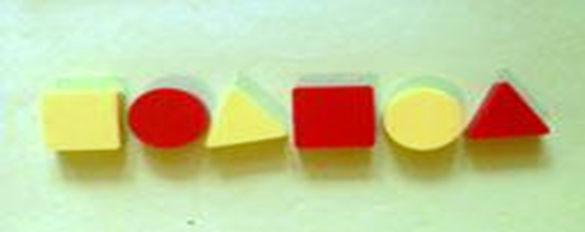 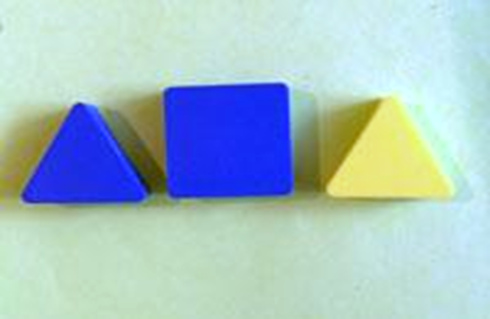 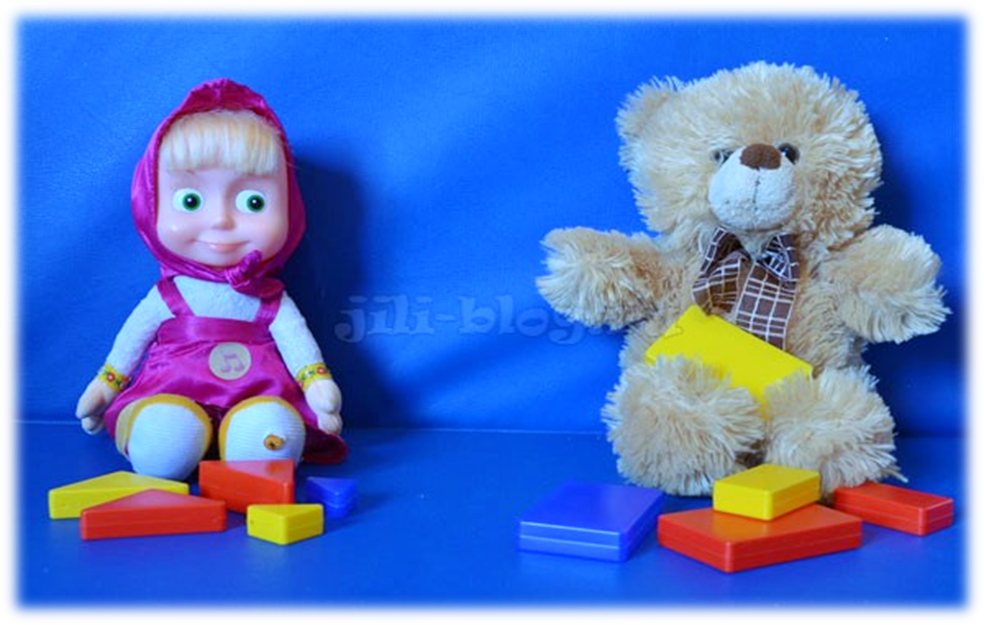 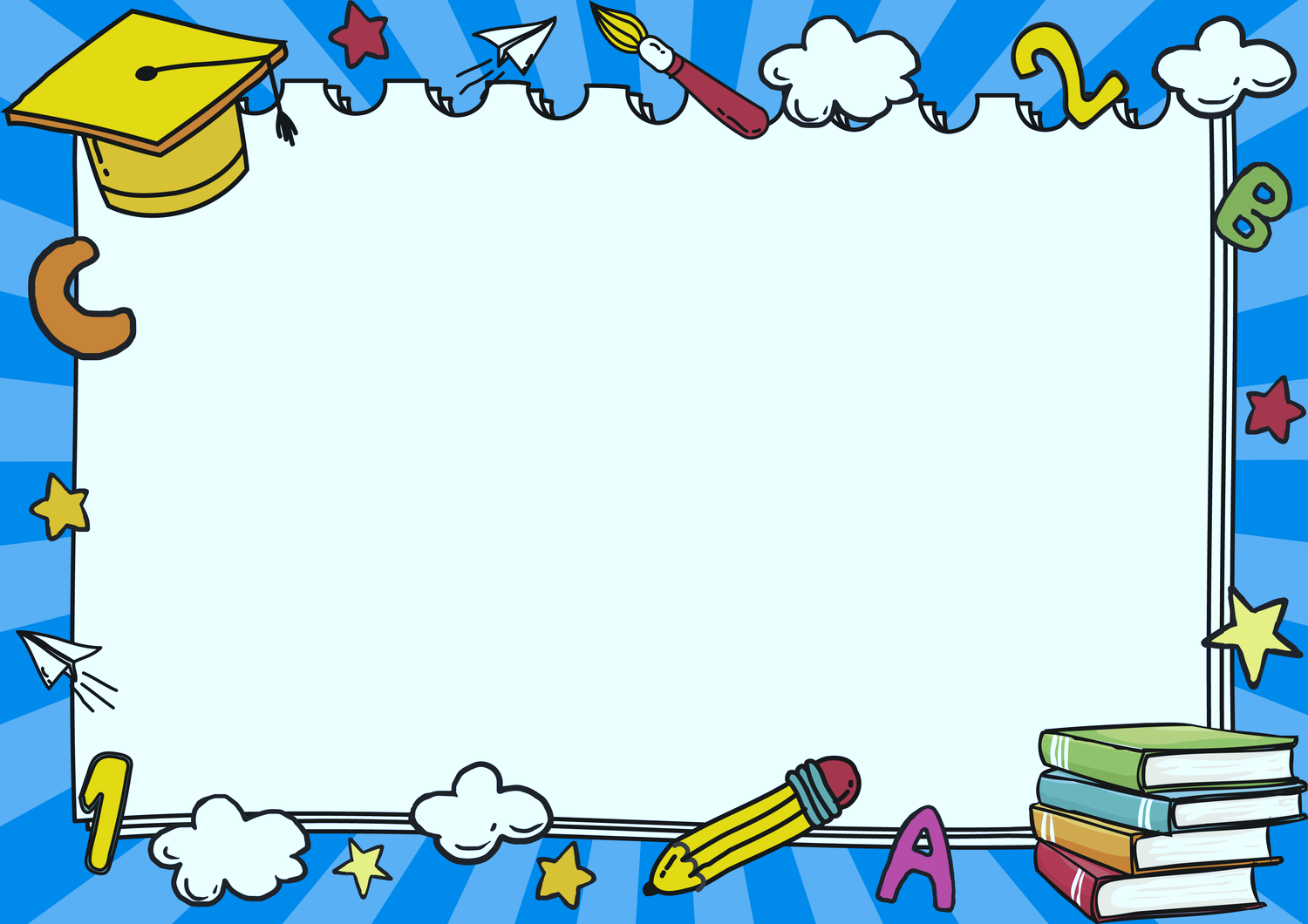 Кроме логических блоков для работы необходимы карточки (5х5 см), на которых условно обозначены свойства блоков (цвет, форма, размер, толщина).
Использование таких карточек позволяет развивать у детей способность к замещению и моделированию свойств, умение кодировать и декодировать информацию о них. Эти способности и умения развиваются в процессе выполнения разнообразных предметно-игровых действий.
Карточки-свойства помогают детям перейти от наглядно-образного мышления к наглядно-схематическому, а карточки с отрицанием свойств – мостик к словесно-логическому мышлению.
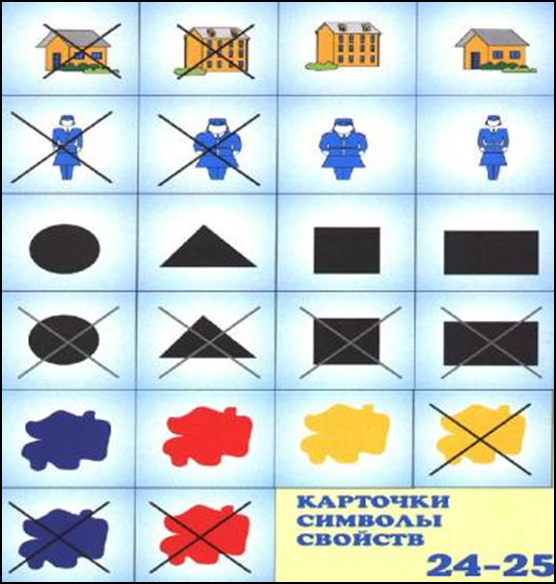 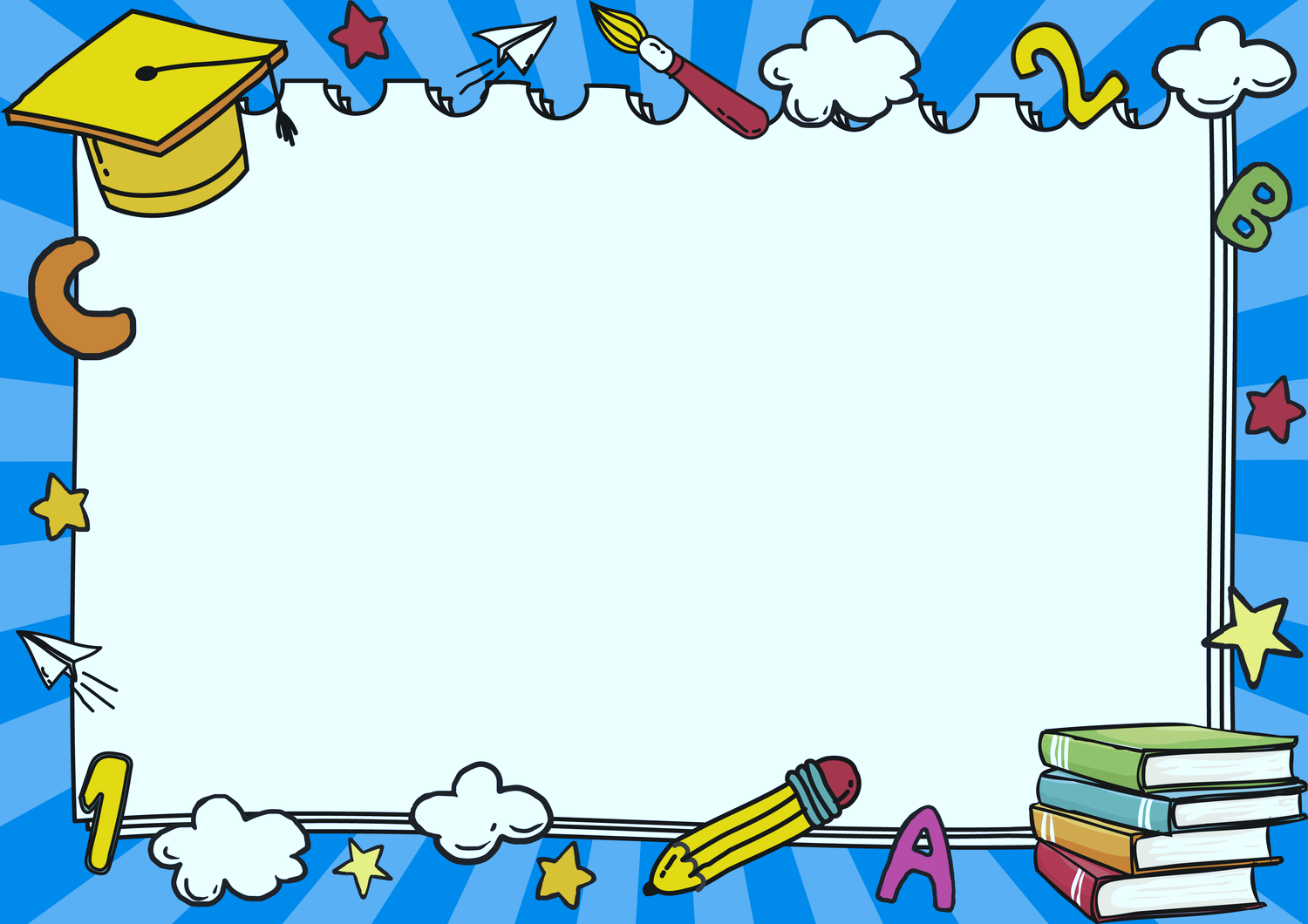 Начинаем с простого
Для первого знакомства с карточками используют следующие упражнения: 
    1. Нужно выбрать все фигуры, соответствующие данному знаку                ( разложить по коробкам со значками) 
    2. “Какой фигуры не хватает” Квадрат разделите на 9 частей. В 8 из них определенные значки. ребенок должен понять и объяснить, какой фигуры не хватает. В квадрате может быть указан один или два признака фигурки.
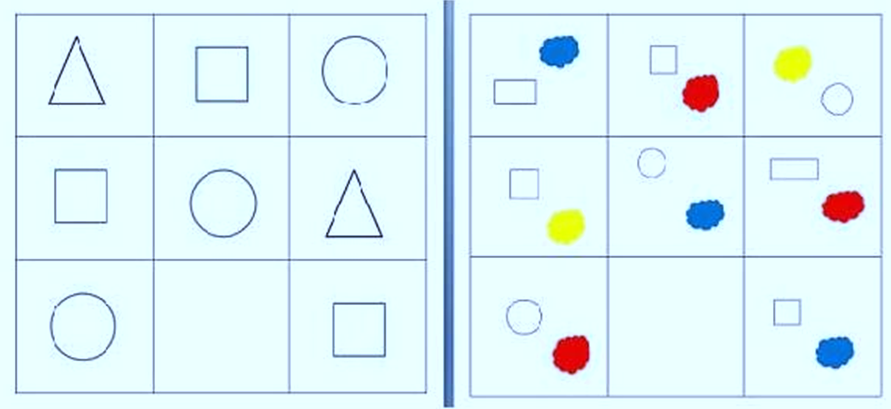 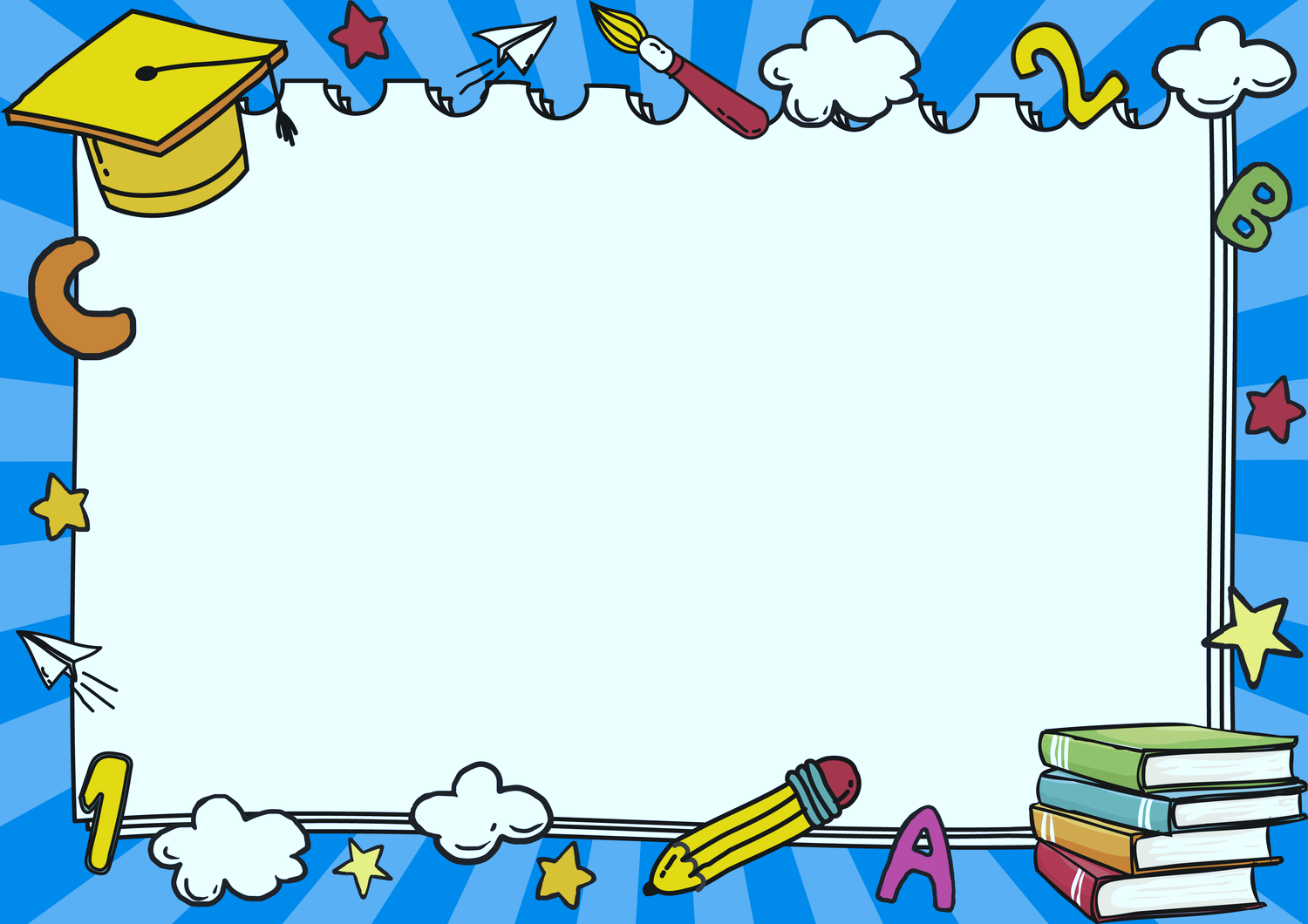 Начинаем с простого
3. “Загадки” Для этой игры понадобятся карточки-загадки, на которых нарисованы 2 свойства фигуры. В пустое окошко ребенок должен положить подходящую фигуру. 

4. “Волшебный кубик” На грани кубика наклейте символы-знаки. Ребенок бросает кубик и выбирает соответствующие фигуры. Если кубиков 2,3,4 можно усложнять игру и выбирать фигуры с опорой на 2,3,4 свойства.
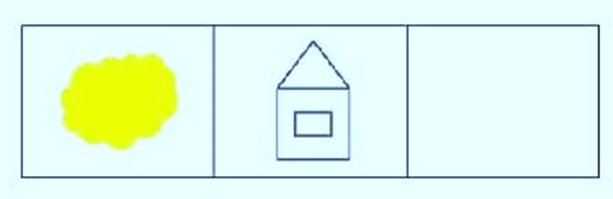 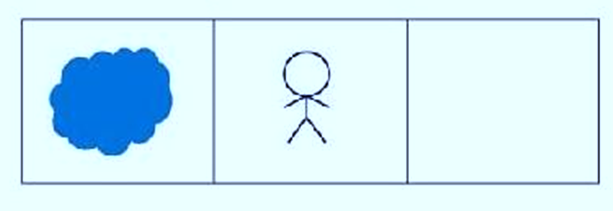 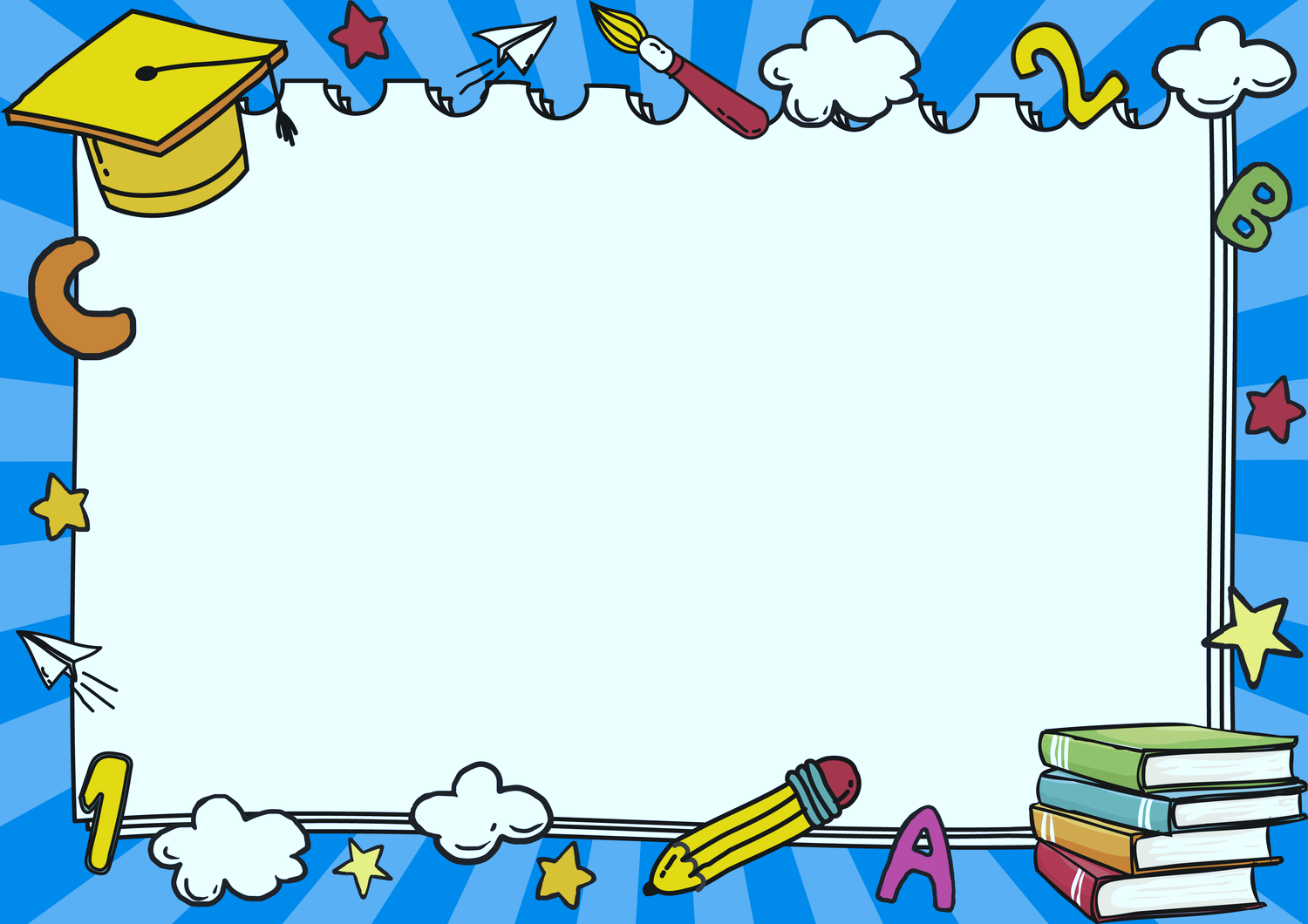 Усложняем
Второй набор карточек – отрицаний: те же карточки, но знаки перечеркнуты.
     Например: красная клякса перечеркнутая означает, что фигурка не красная. А значит она может быть синей или желтой. Перечеркнутый треугольник означает не треугольную фигурку      ( квадратную, круглую или прямоугольную).
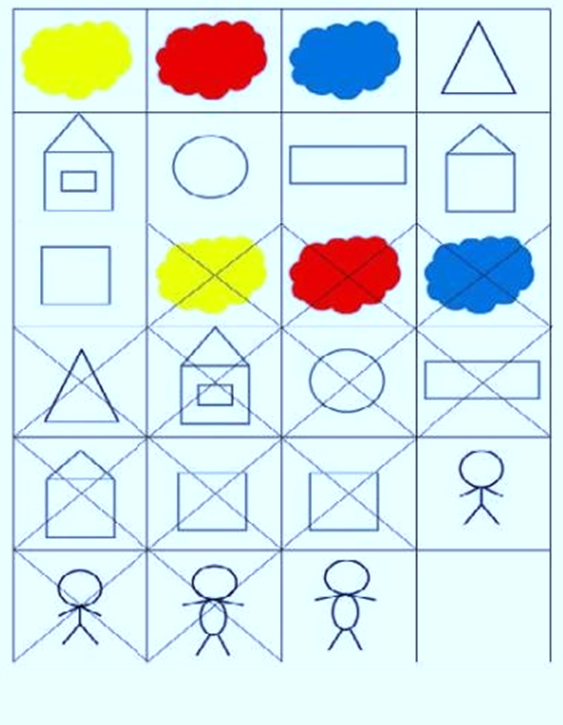 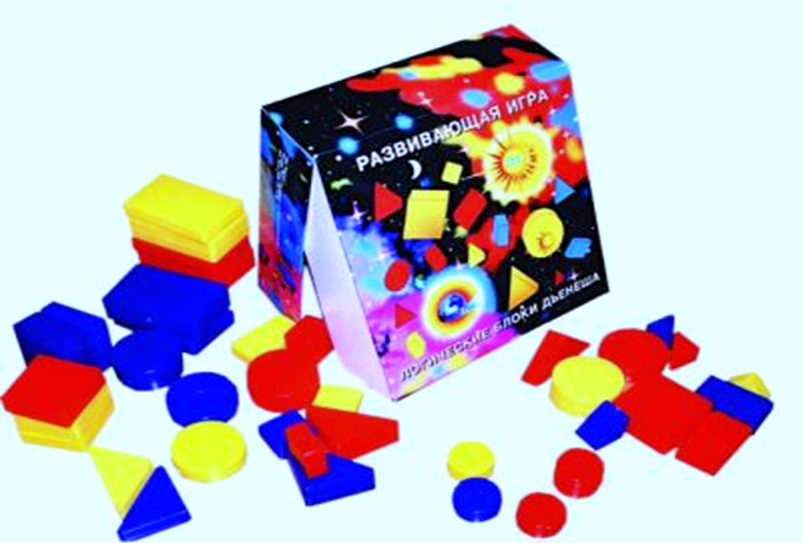 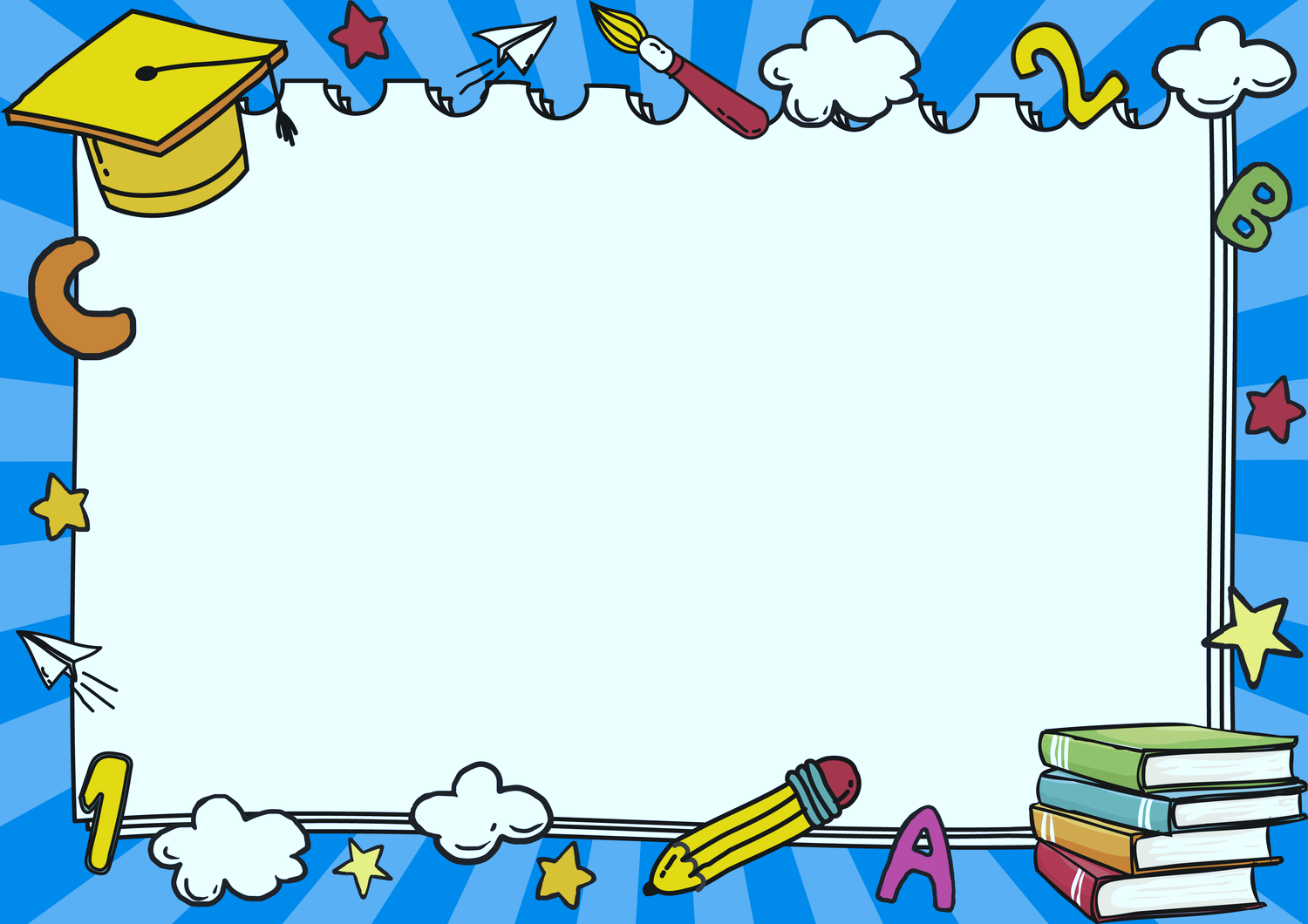 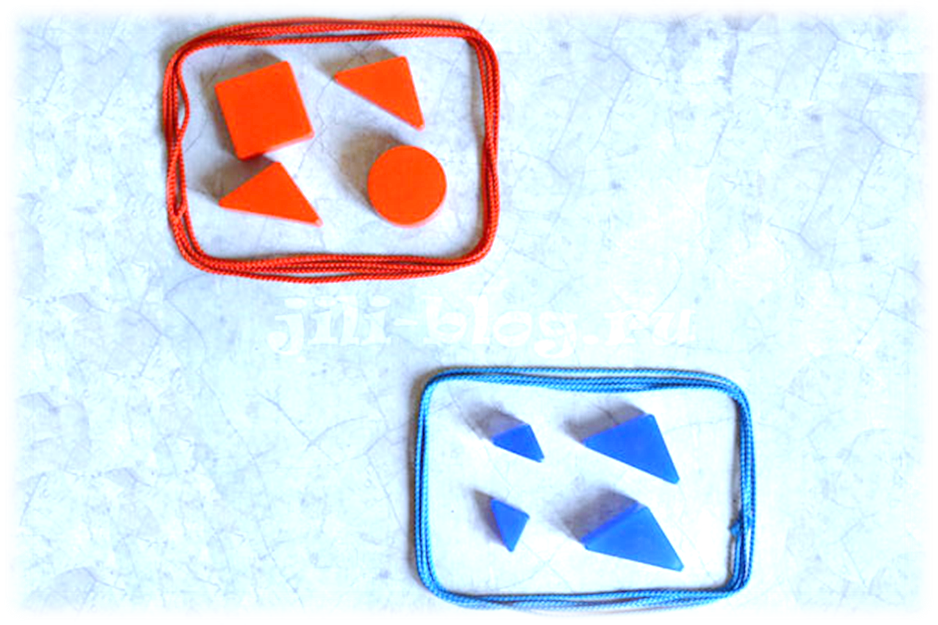 Сортируем фигуры по наличию двух признаков
Когда ребёнок будет хорошо справляться с предыдущим заданием, попробуйте добавить еще одно свойство для сортировки.
      На этот раз фигуры могут быть семенами, которые нужно рассадить по грядкам. На одну грядку сажаем все красные и большие семена, а на вторую – синие и треугольные.
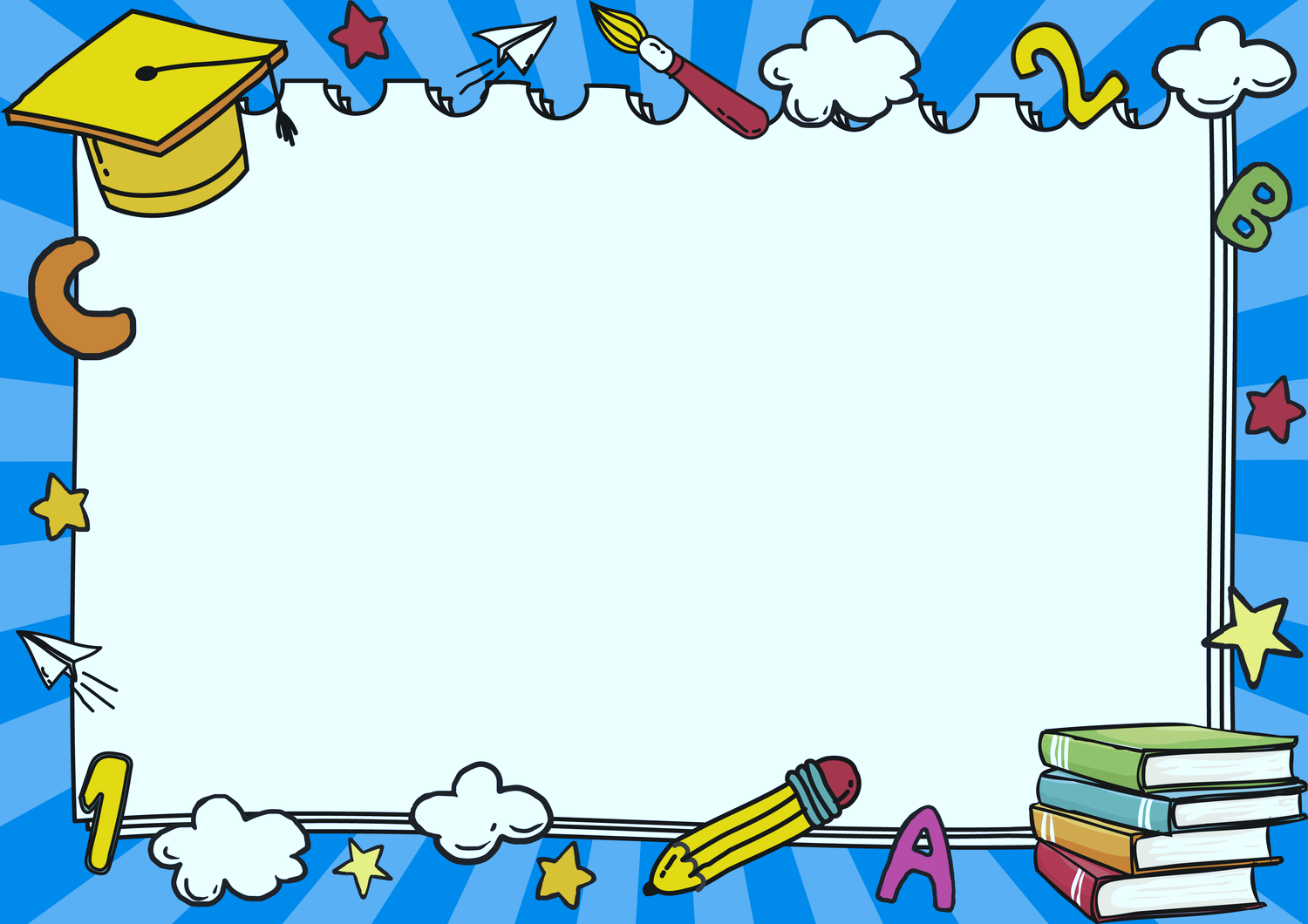 Сортируем блоки с использованием логических карточек
Следующий шаг – это развитие умения кодировать и декодировать информацию о фигурах с помощью логических символов. То есть, если до сих пор вы задавали ребенку условия для сортировки словами, то теперь малыш будет учиться устанавливать взаимосвязь между свойством блока и его графическим изображением.
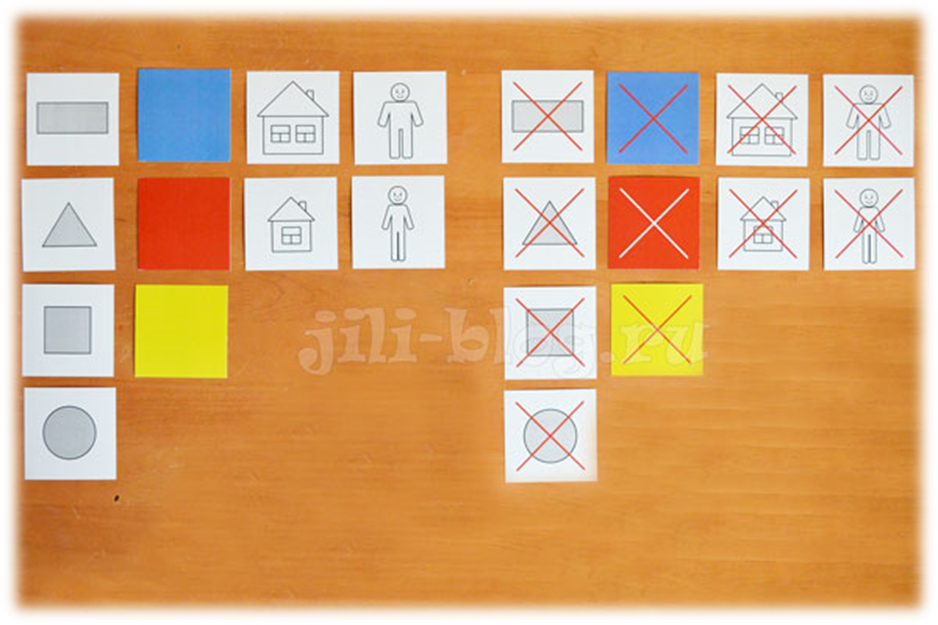 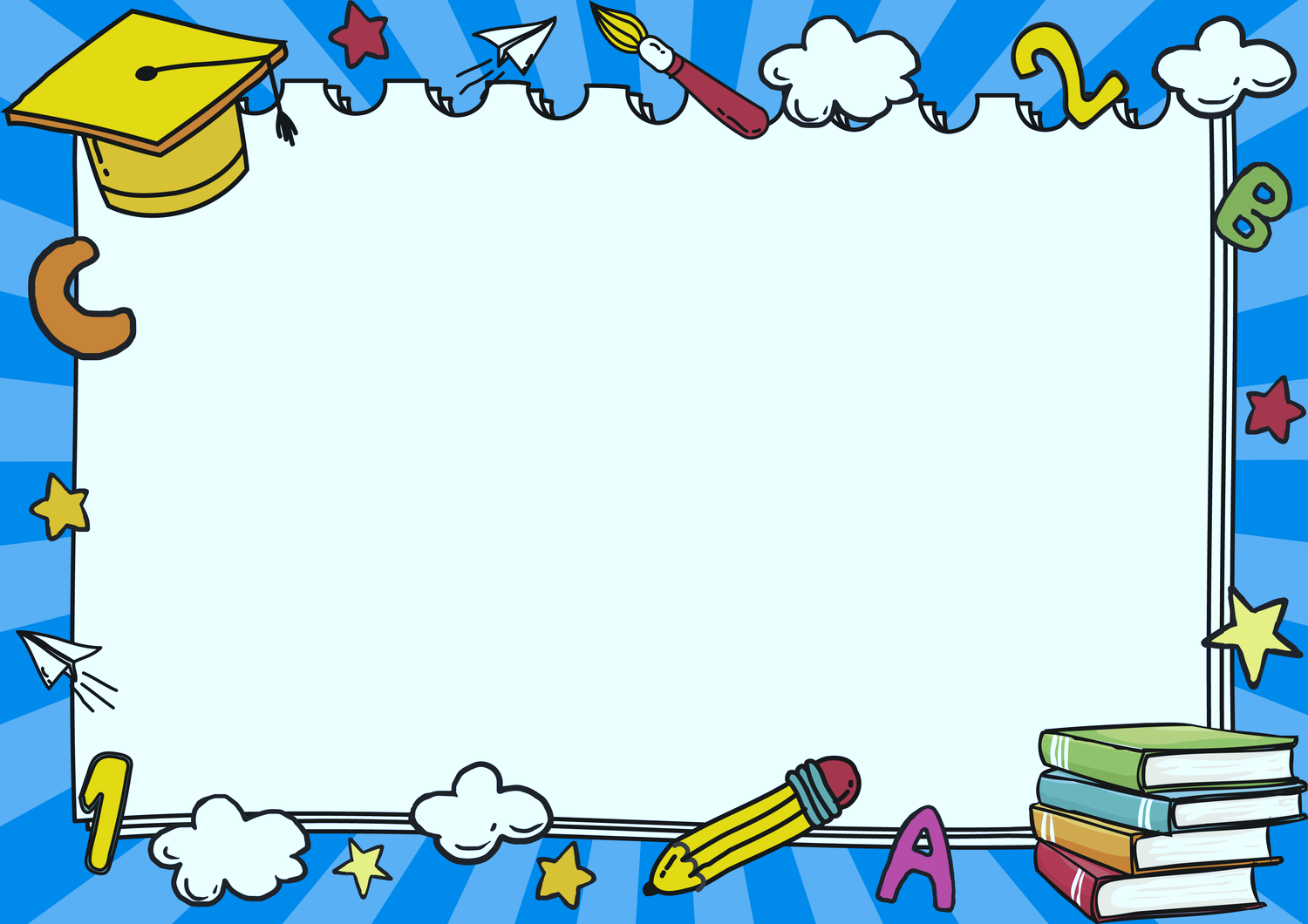 Сортируем блоки по отсутствию одного признака
Предложите ребенку рассортировать фигуры на НЕ круглые и НЕ квадратные. При этом обратите внимание малыша на то, что некоторые блоки (к примеру, треугольные) могут подойти и туда, и туда. Не забывайте оживлять игру каким-то сюжетом (например, котенок рассаживает цветы по клумбам – на одной клумбе НЕ круглые цветы, а в другой НЕ квадратные).
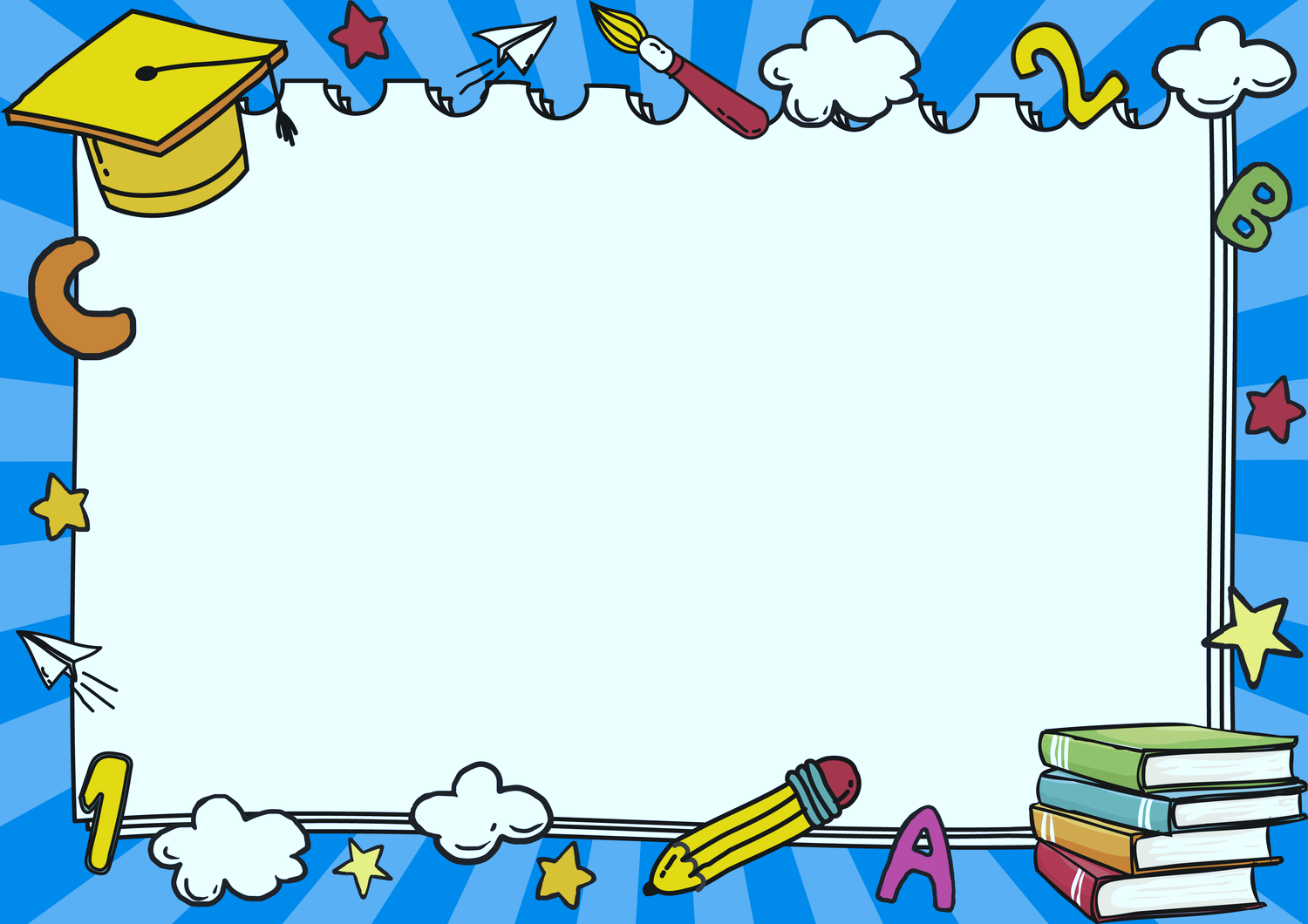 В разделе «форма»
блоки помогут углубить и расширить представления о геометрических фигурах и формах предметов. Полезны задания типа «Найди предмет такой же формы», «Найди, какая фигура в ряду лишняя», «Найди свой значок», «Подбери фигуры по форме и размеру (цвету) и др. В процессе организации упражнений с блоками у детей развивается наблюдательность, они учатся видеть особенности различных фигур, подмечать их сходство и различие, обобщать. 
«Ориентировка в пространстве»
      Например, задание взять в левую руку квадратный красный блок, а в правую – круглый желтый; расставить предметы по порядку, так чтобы слева был большой, а справа маленький блок (или наоборот, вариантов может быть множество). Обучая детей ориентироваться на плоскости (умение раскладывать определенное количество фигур в указанном направлении в верхней, нижней части, слева, справа, в середине, в левом верхнем (левом нижнем), в правом верхнем (правом нижнем) углу), можно дать детям задания: слева положить пять тонких фигур, а справа – толстых на один больше и т.д.
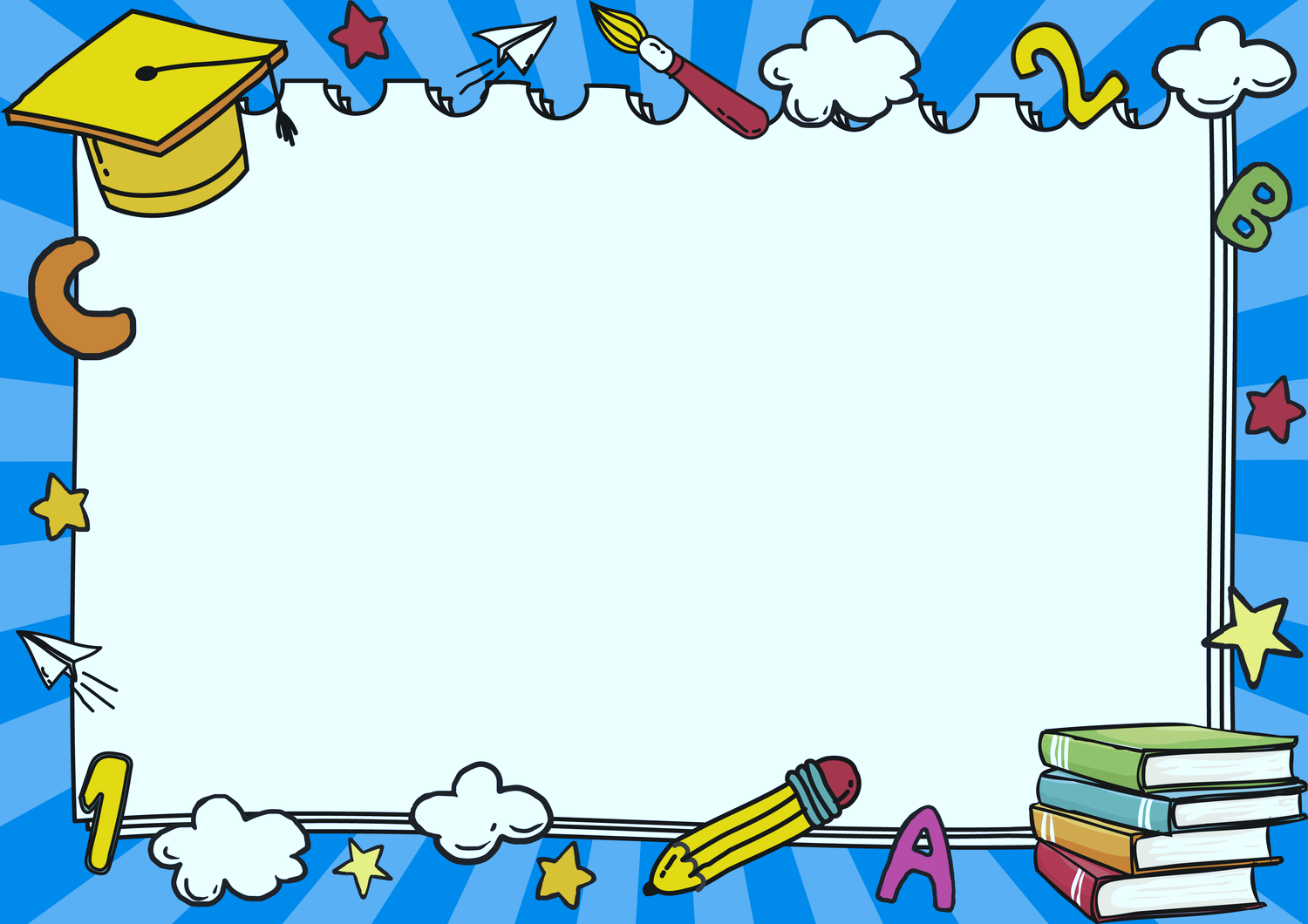 Сортируем блоки по отсутствию одного признака
Предложите ребенку рассортировать фигуры на НЕ круглые и НЕ квадратные. При этом обратите внимание малыша на то, что некоторые блоки (к примеру, треугольные) могут подойти и туда, и туда. Не забывайте оживлять игру каким-то сюжетом (например, котенок рассаживает цветы по клумбам – на одной клумбе НЕ круглые цветы, а в другой НЕ квадратные).
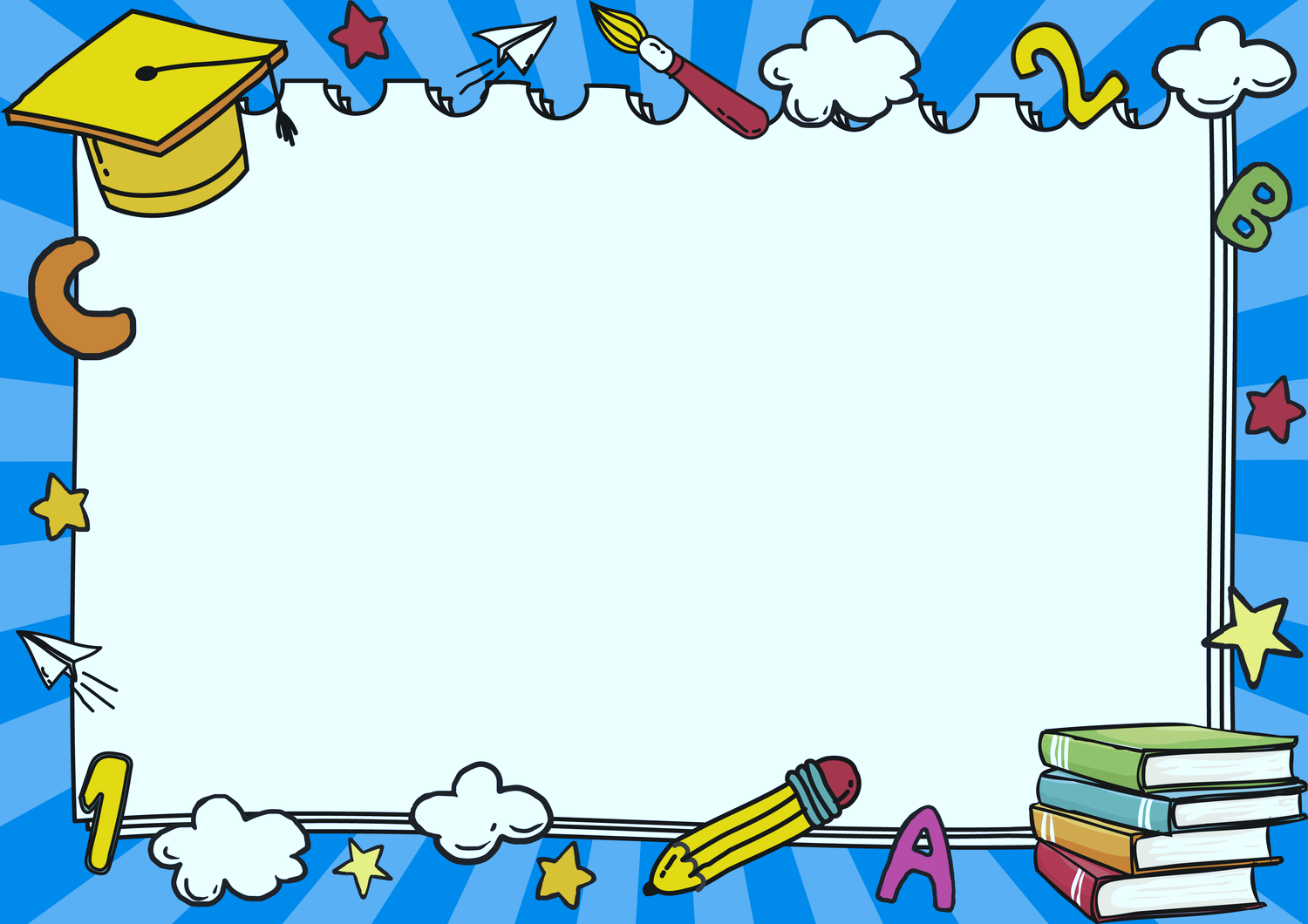 Формы организации работы с логическими блоками
Непрерывно образовательная деятельность , обеспечивающая наглядность, системность и доступность, смену деятельности. 
 Совместная и самостоятельная игровая деятельность (дидактические игры, настольно-печатные, подвижные, сюжетно-ролевые игры).
                    а) в подвижных играх (предметные ориентиры, обозначения домиков, дорожек, лабиринтов);
                    б) как настольно-печатные (изготовить карты к играм “Рассели жильцов”, “Найди место фигуре”);
                   в) в сюжетно-ролевых играх: “Магазин” - деньги обозначаются блоками. “Почта” - адрес на доме обозначается кодовыми карточками. Аналогично, “Поезд” - билеты, места. 
Вне непрерывно образовательной деятельности, в предметно-развивающей среде (ИЗО-деятельность, аппликация, режимные моменты, предметные ориентиры).
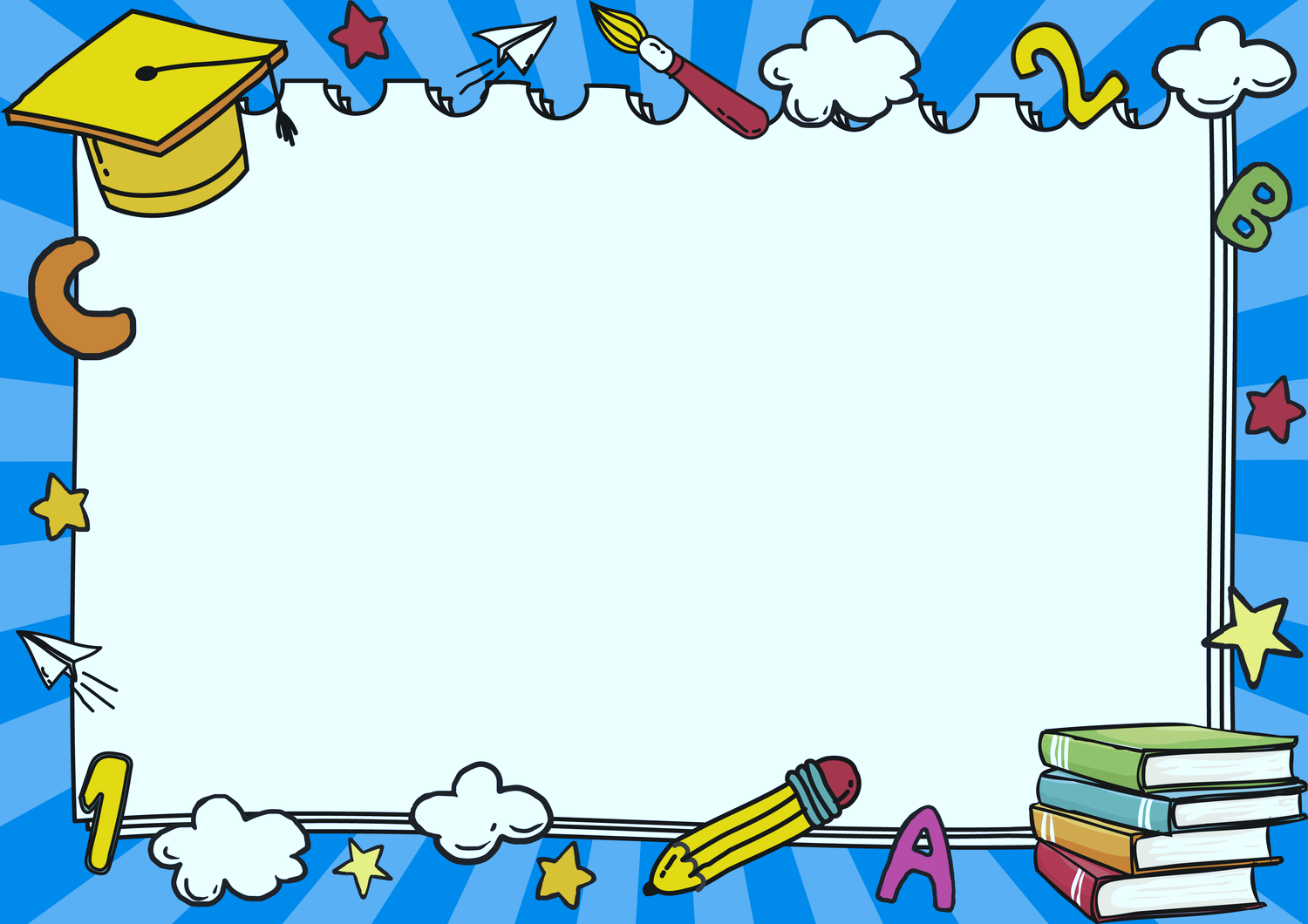 Логические блоки Дьенеша в НОД  по ФЭМП можно использовать:
В разделе « количество и счет» - в работе по выявлению общих свойств отдельных предметов и групп предметов, выделению из множества отдельных его частей, в которые входят предметы, отличающиеся от других тем или иным признаком, 
      по совершенствованию навыков счета и отсчета в пределах 10, по усвоению понятий поровну, не поровну, больше, меньше;                               
      в упражнениях на закрепление знаний о составе числа из единиц в пределах десяти и из двух меньших чисел. 
     Также блоки помогут усвоить смысл арифметических действий сложения и вычитания, научить детей составлять арифметические задачи в одно действие. 
        В разделе « величина»
  - сравнение предметов по размеру (большие, маленькие), по толщине ( толстые, тонкие) путем непосредственного соизмерения и сравнения на глаз.
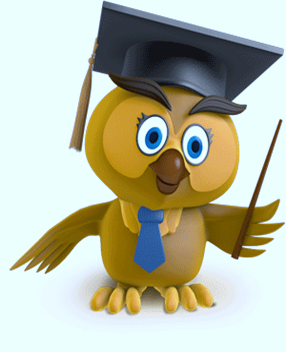 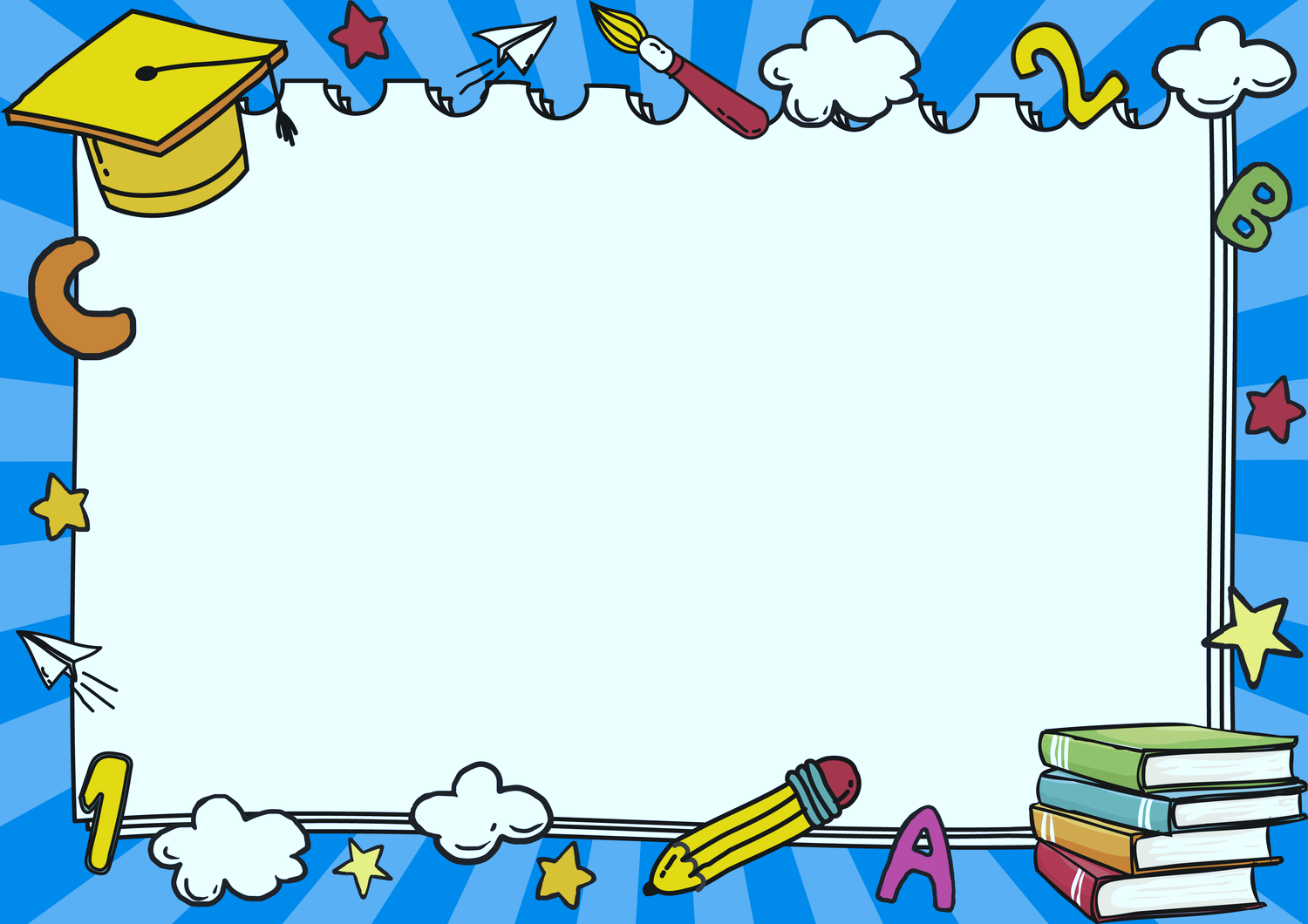 В пособии Е.А. Носовой и Р.Л. Непомнящей "Логика и математика для дошкольников" представлены 4 группы постепенно усложняющихся игр и упражнений с логическими блоками: 

   для развития умений выявлять и абстрагировать свойства
  для развития умений сравнивать предметы по их свойствам;
  для развития действий классификации и обобщения;
  для развития способности к логическим действиям и операциям .
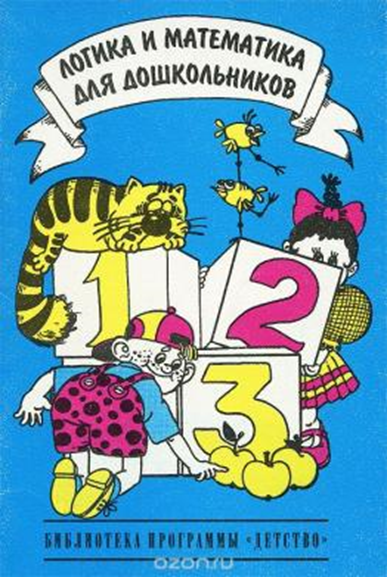 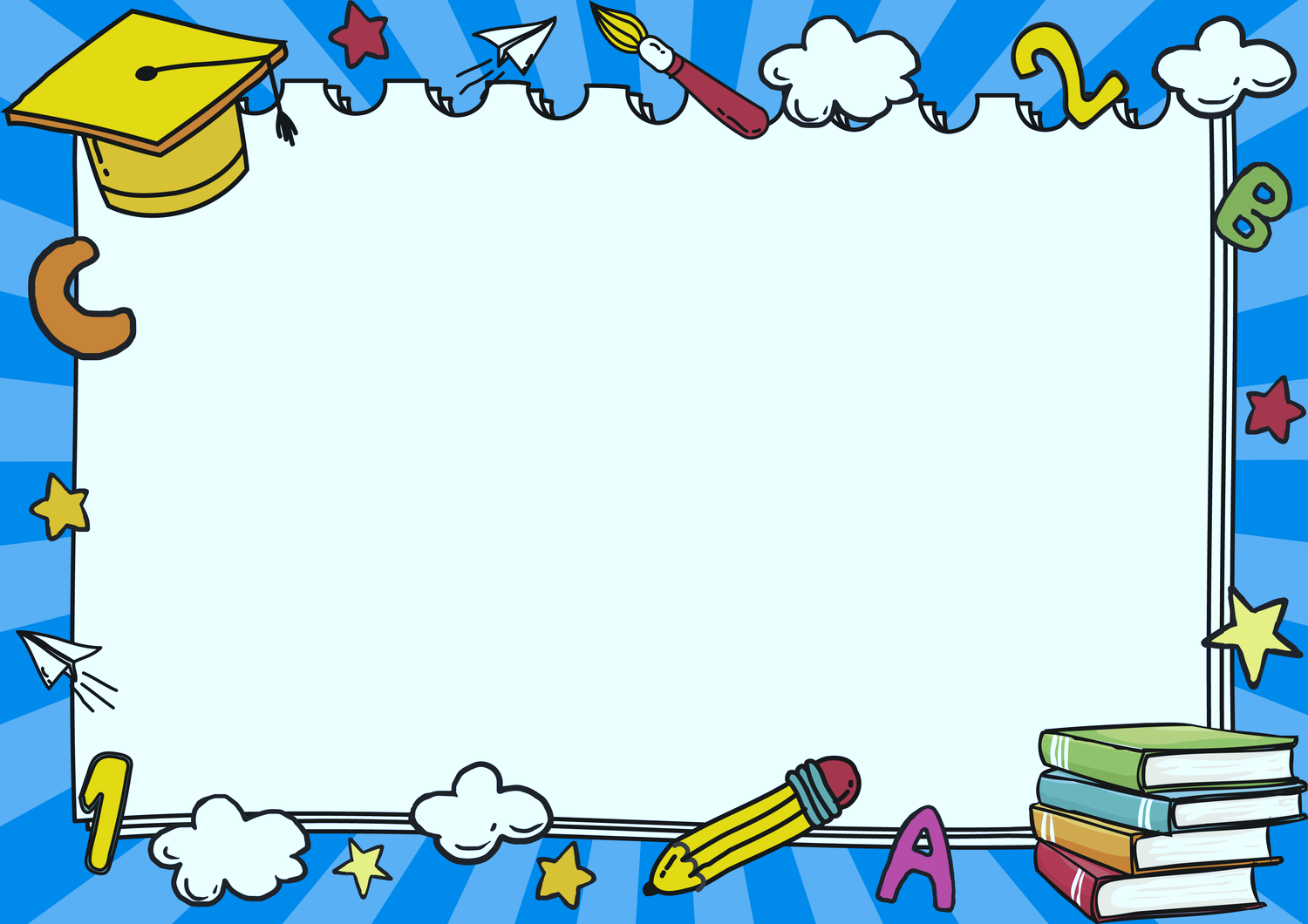 А не поиграть ли нам?
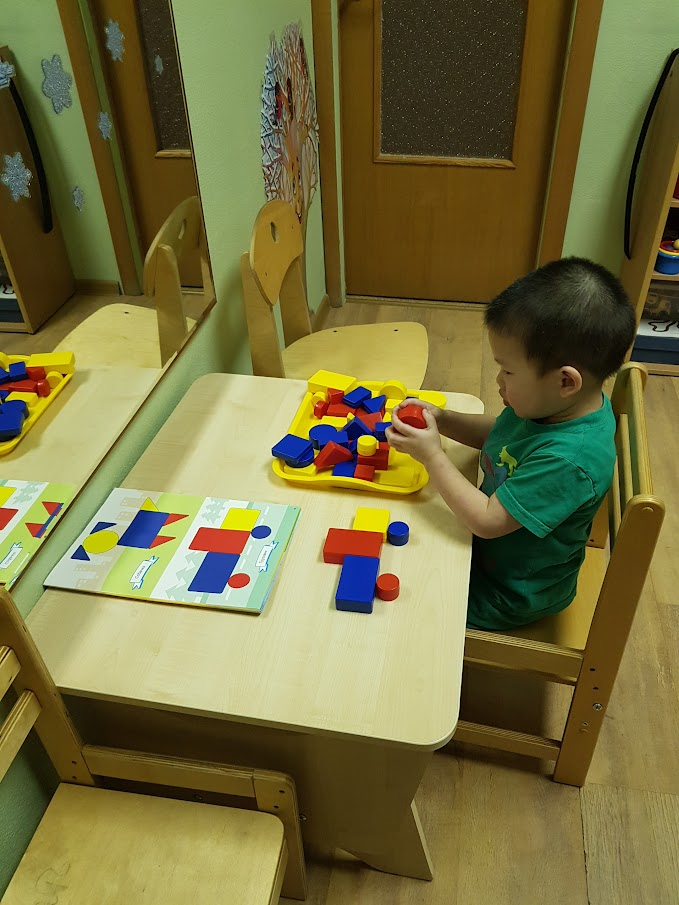 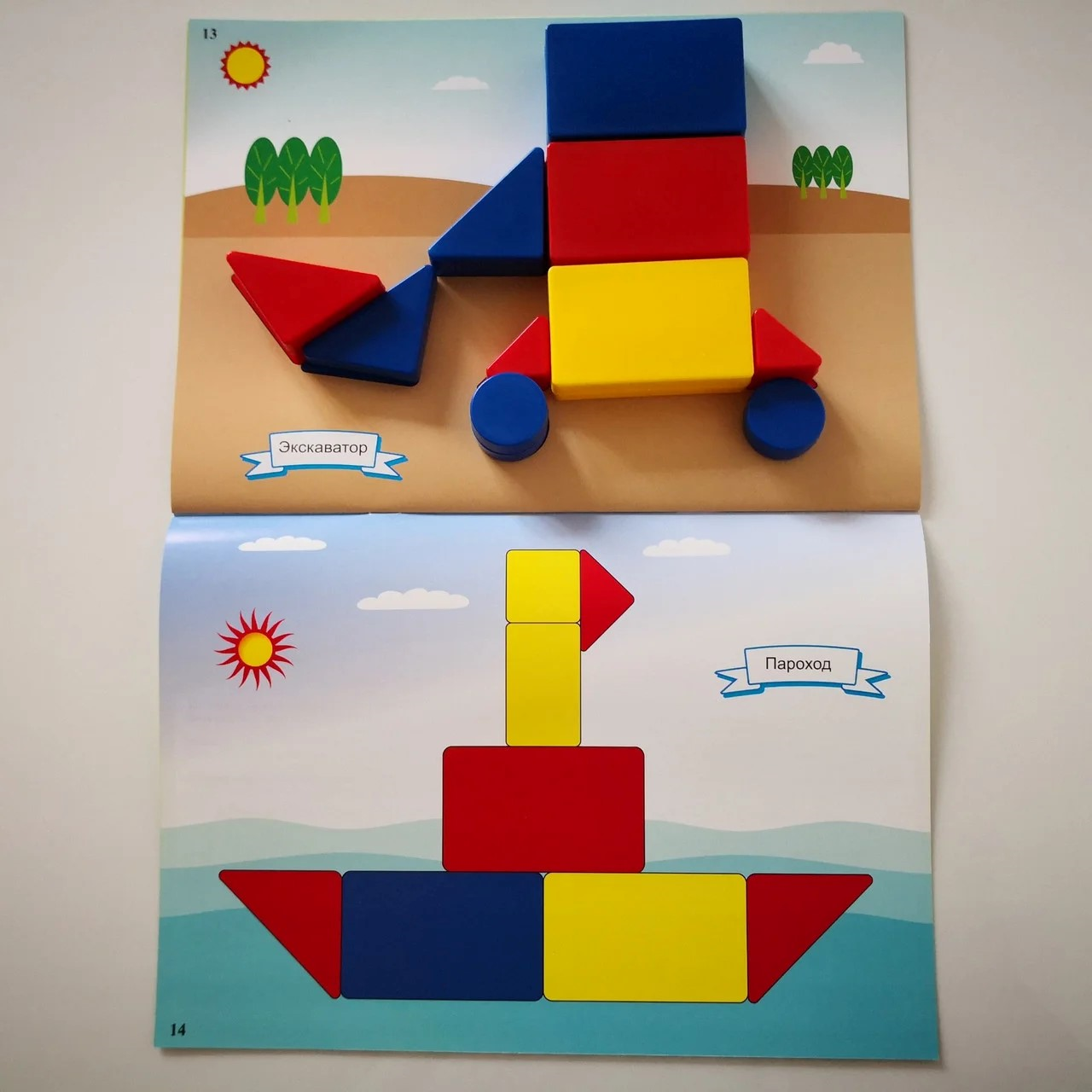 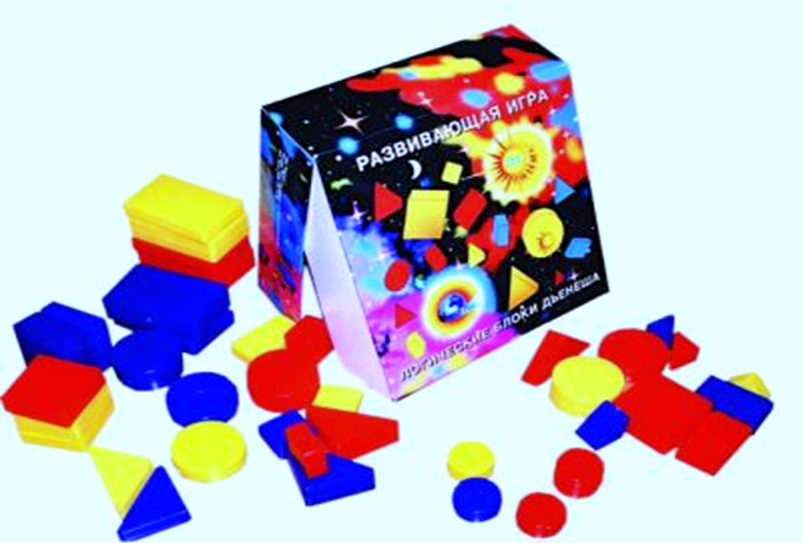 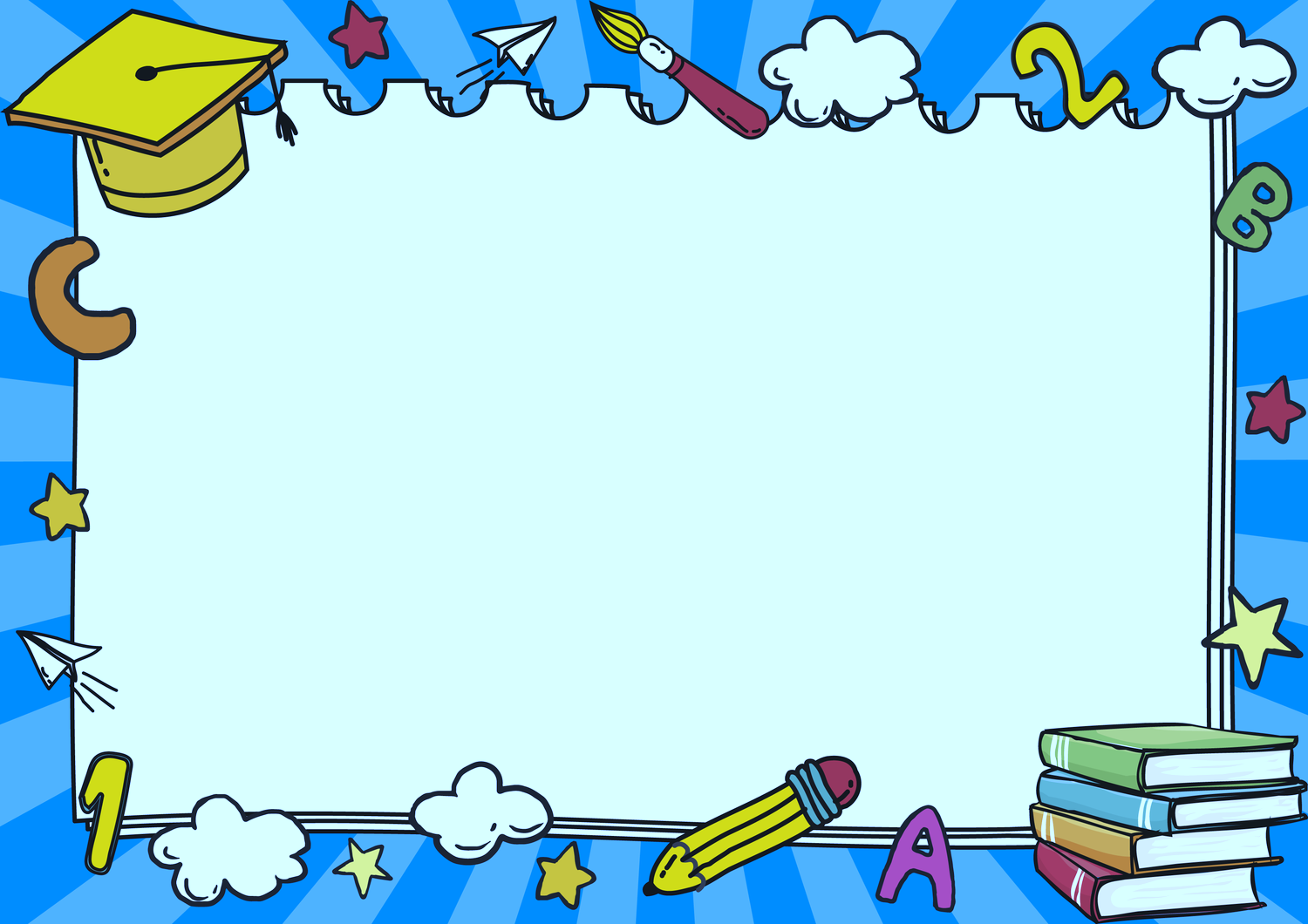 Бусы для ёлочки
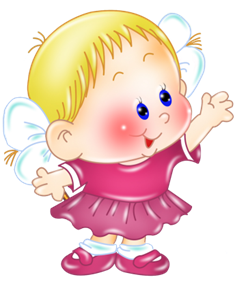 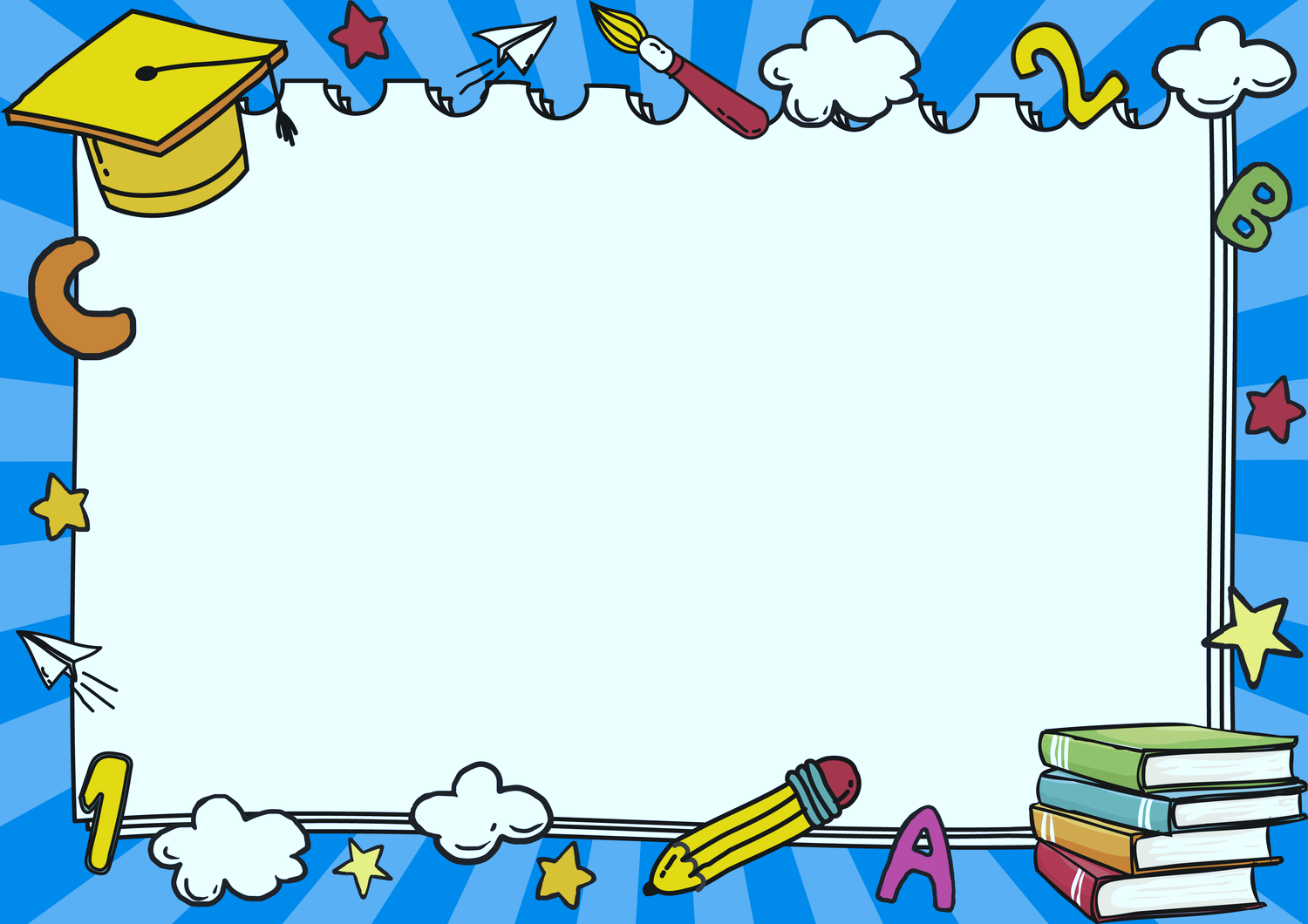 Игры для младшего возраста
Поиск одинаковых фигур

Предложите малышу разложить фигуры по их свойствам, собрать все красные, или все квадратные.
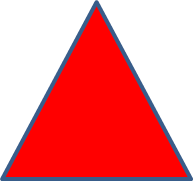 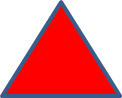 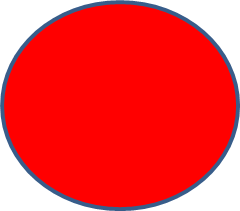 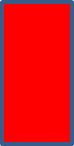 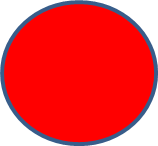 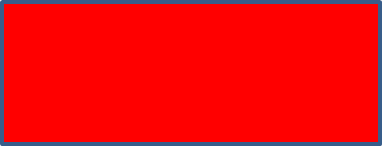 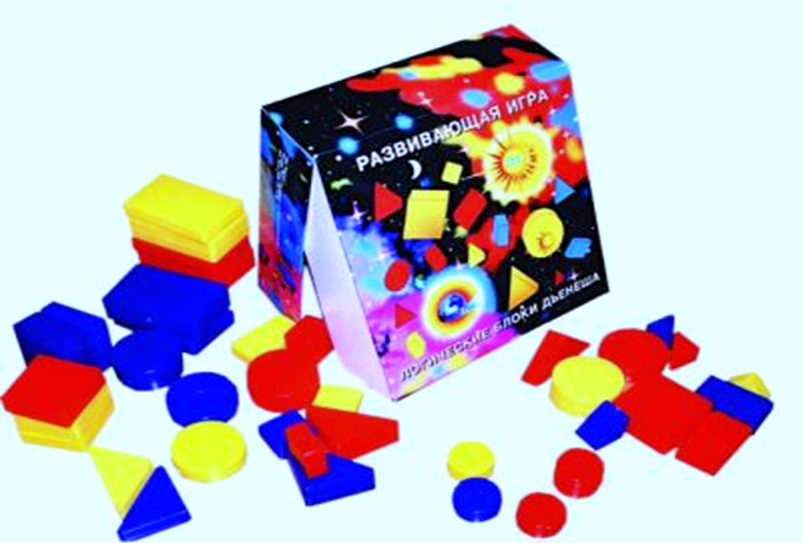 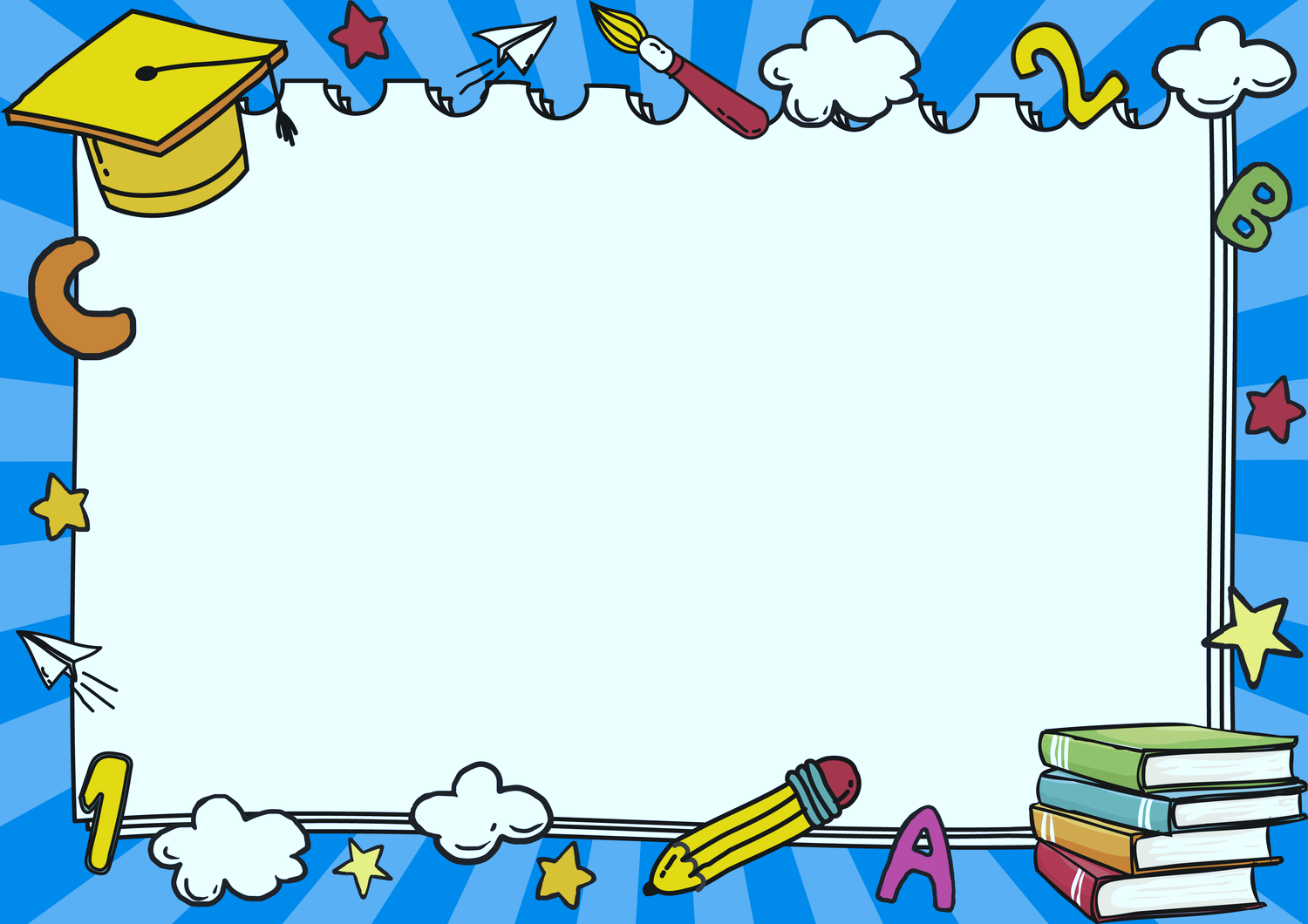 Угости игрушку
Ребенку нужно разложить фигуры таким образом, чтобы у каждой игрушки были фигуры только одинаковой толщины, одного размера и т. п.
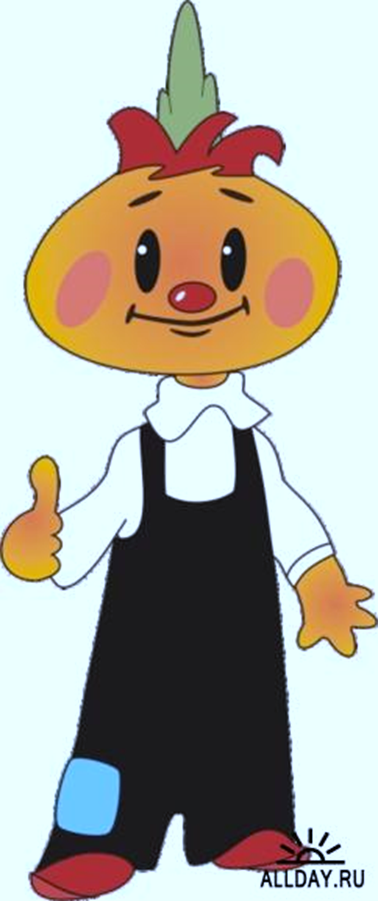 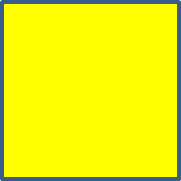 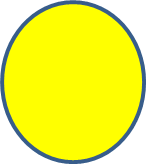 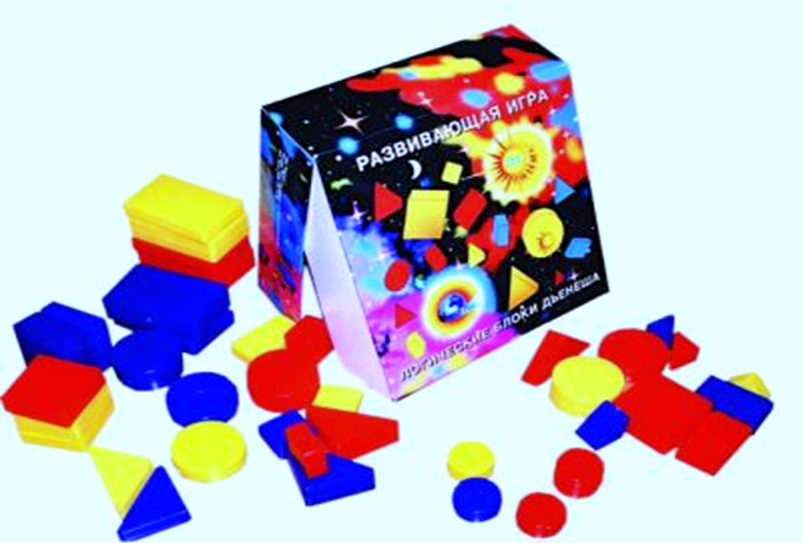 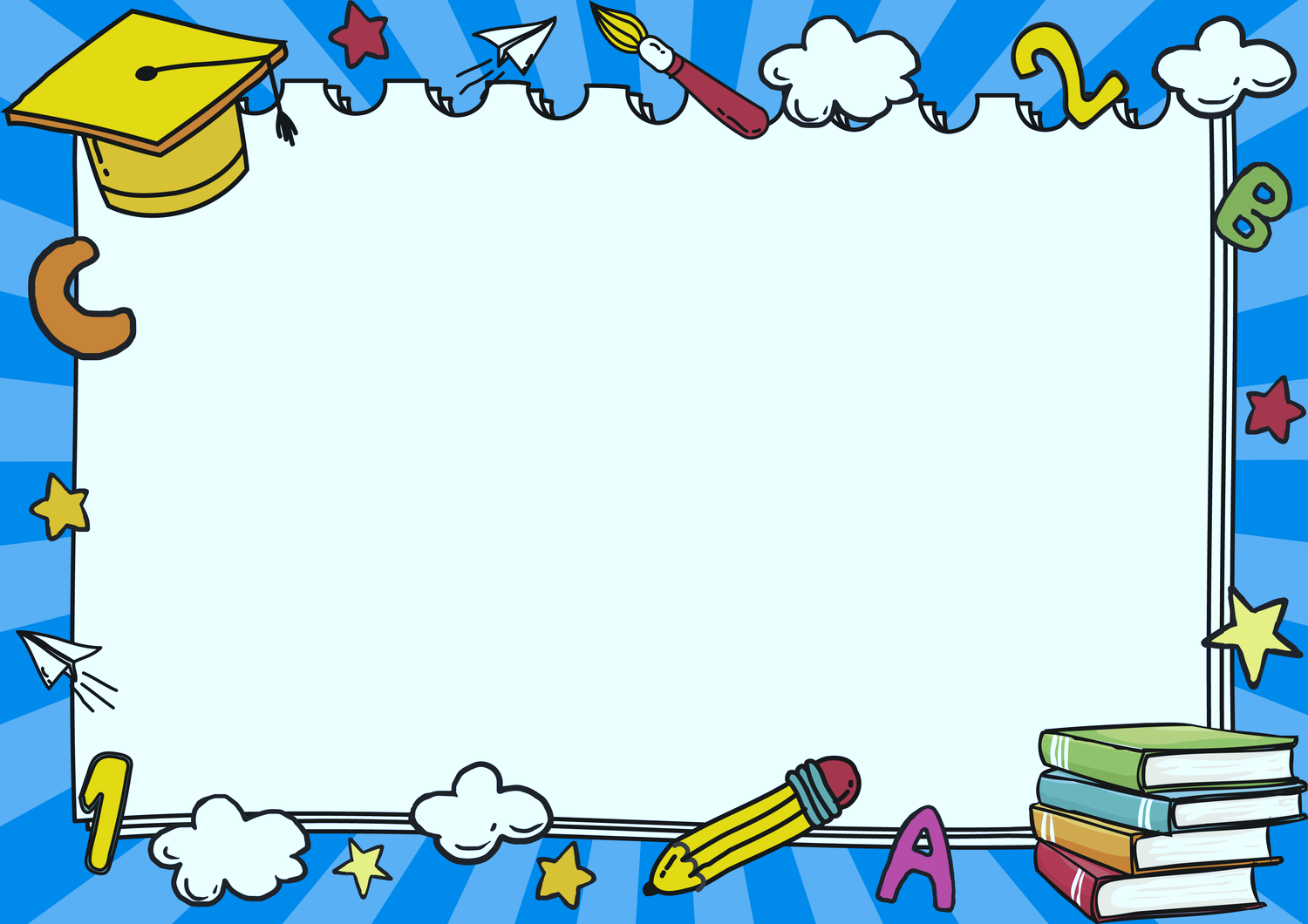 Что лишнее
Разложите перед малышом 4-5 блоков. В ряду один лишний – он может отличаться цветом, формой. Малыш должен объяснить, почему он думает, что эта фигура лишняя.
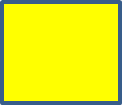 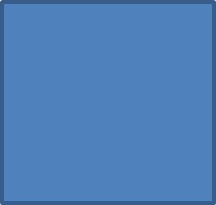 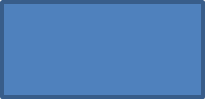 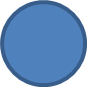 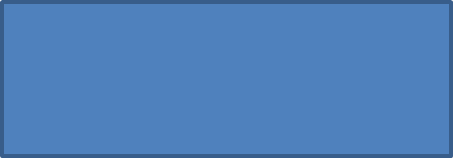 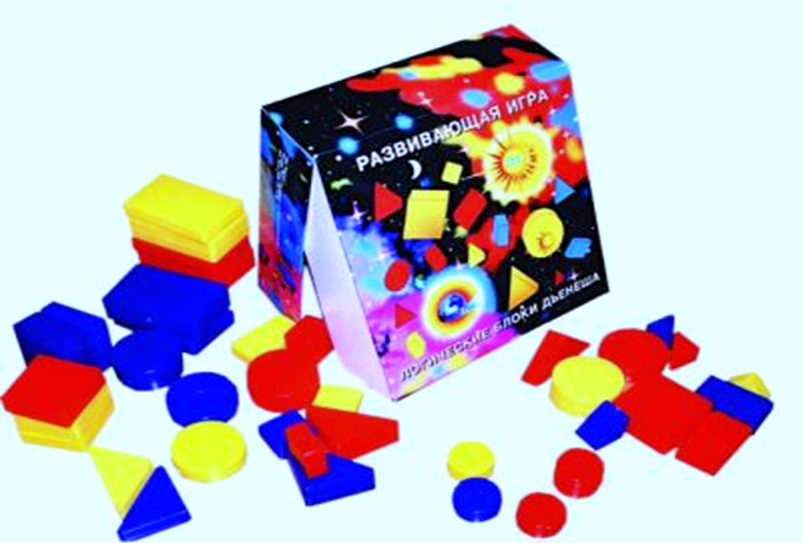 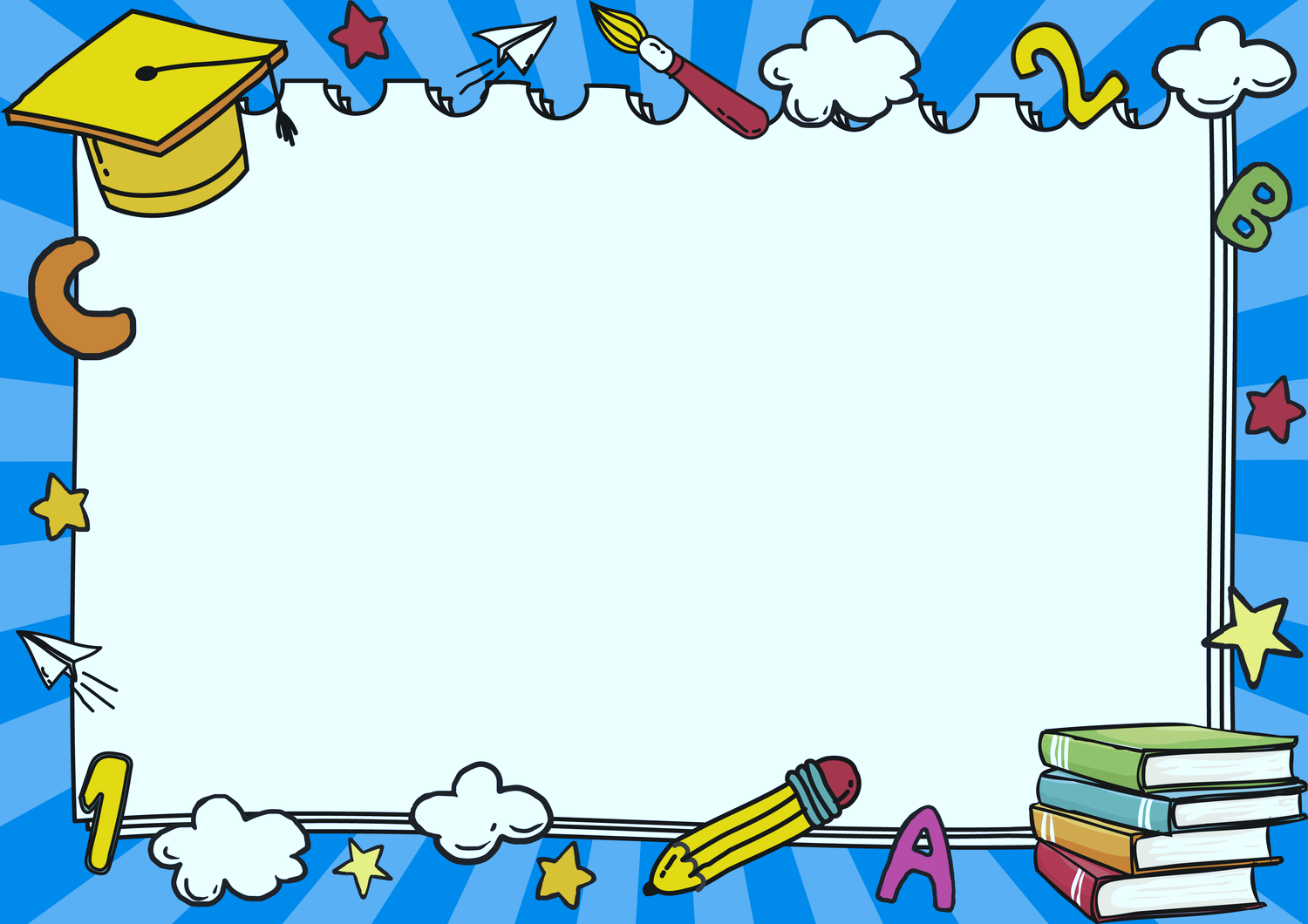 Игра с кругом
Нарисуйте круг. Ребёнок должен расположить все фигуры красные внутри круга, а все синие – снаружи.
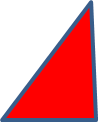 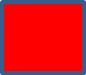 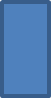 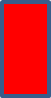 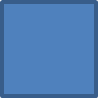 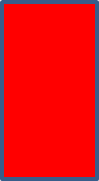 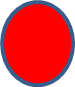 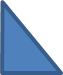 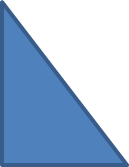 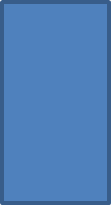 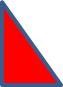 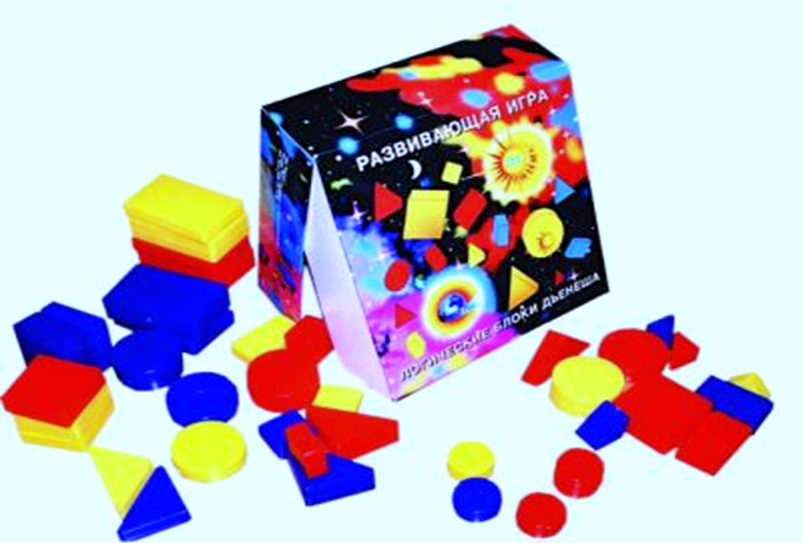 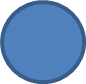 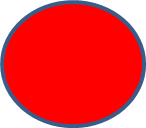 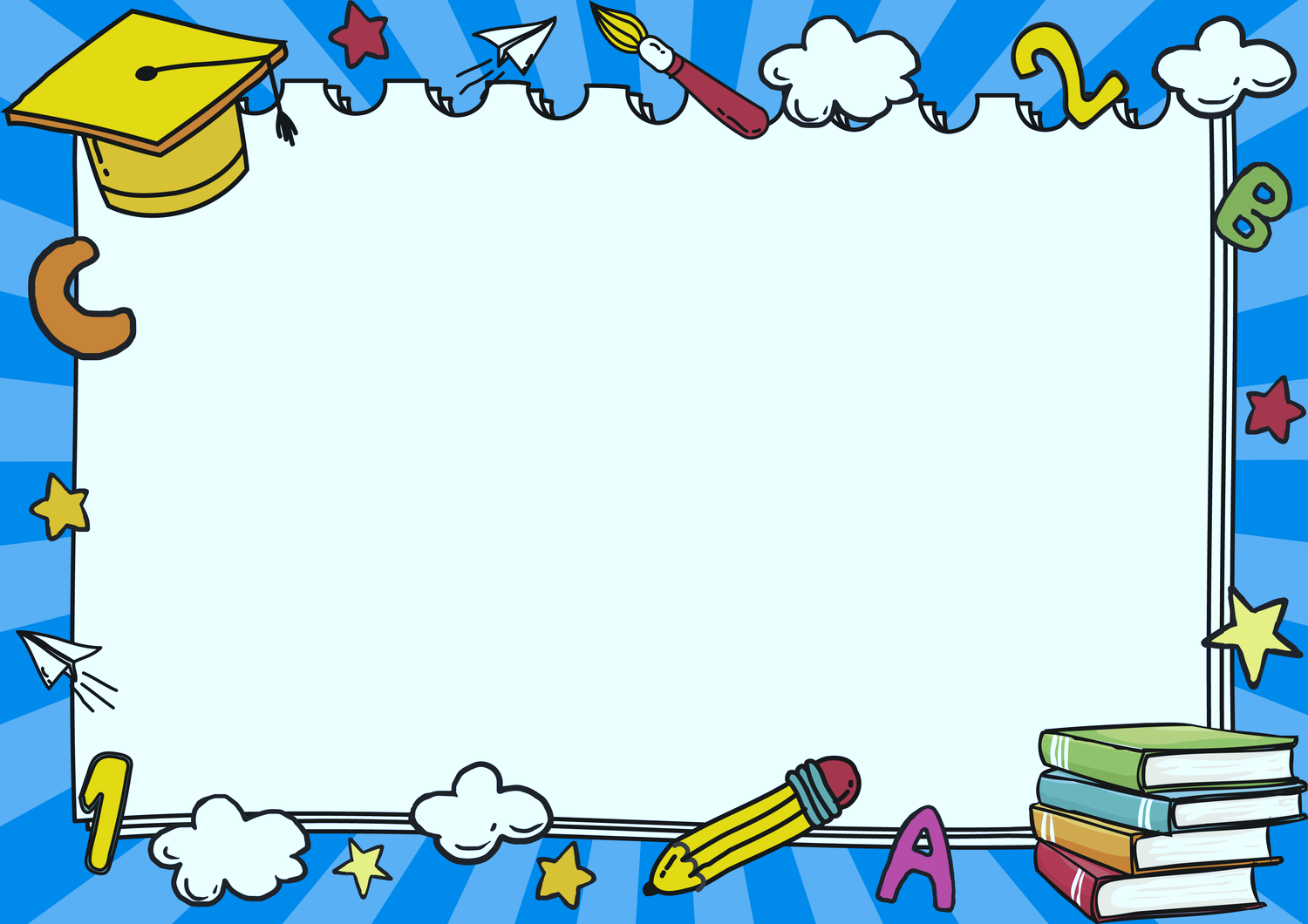 Дорожки
Выложить полоску из 4-5 блоков, сверху над каждой фигурой разложить фигуры другого размера (цвета, формы).

Покажи

Попросите малыша показать – не круг и не квадрат, не синий и не толстый блок,  не круглый и не красный и т. п.
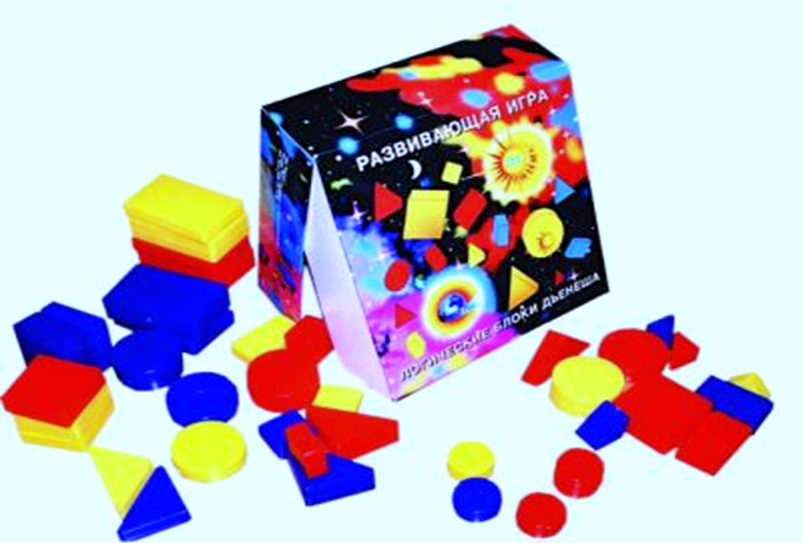 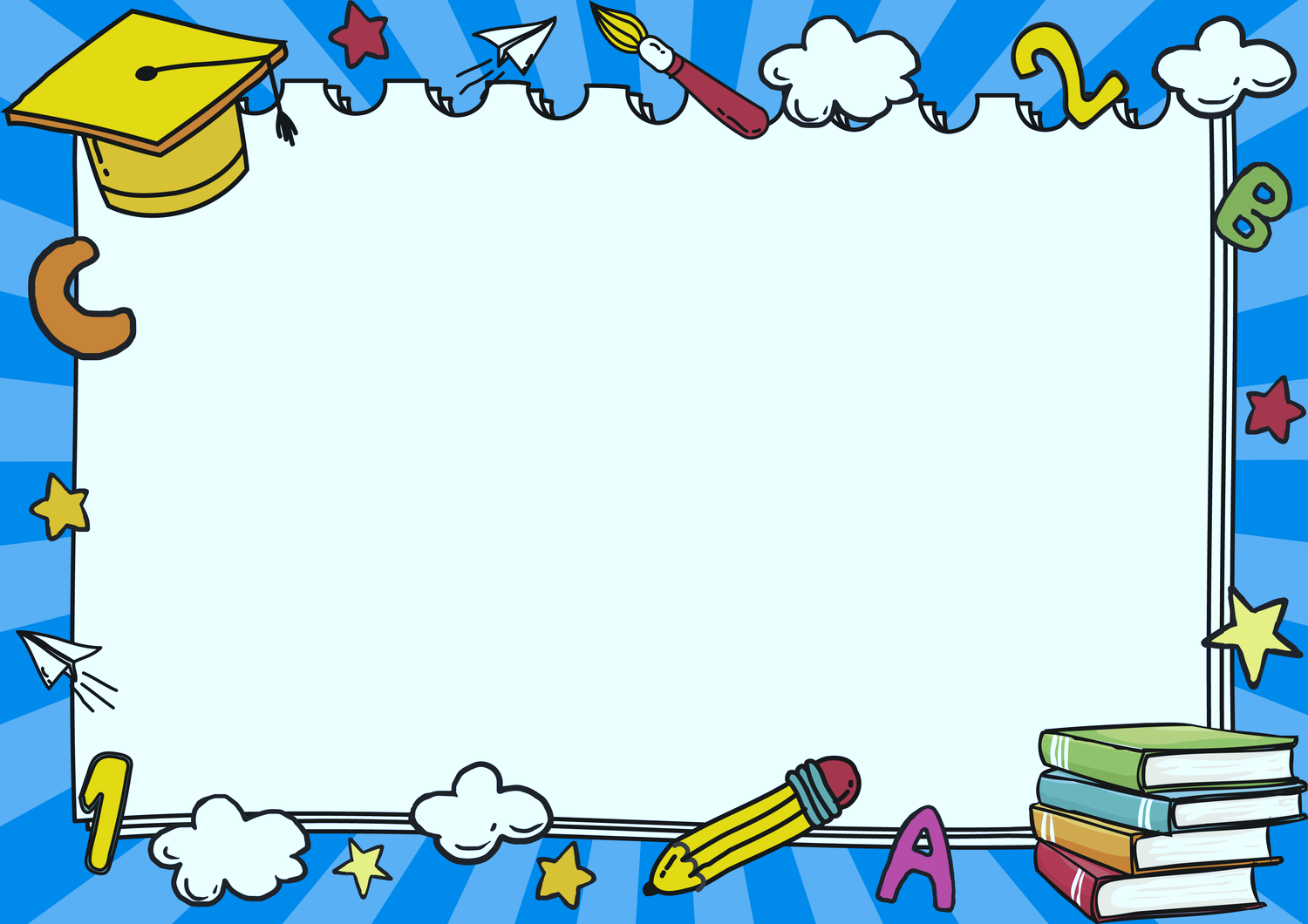 Цепочка.
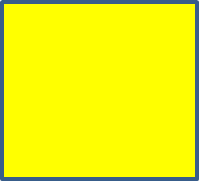 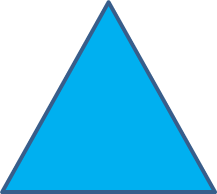 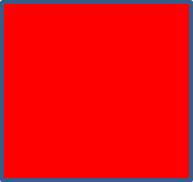 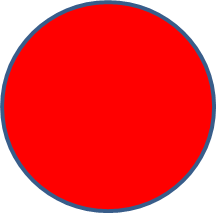 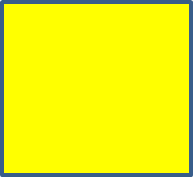 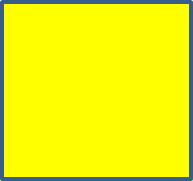 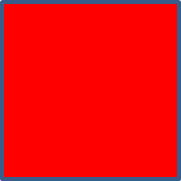 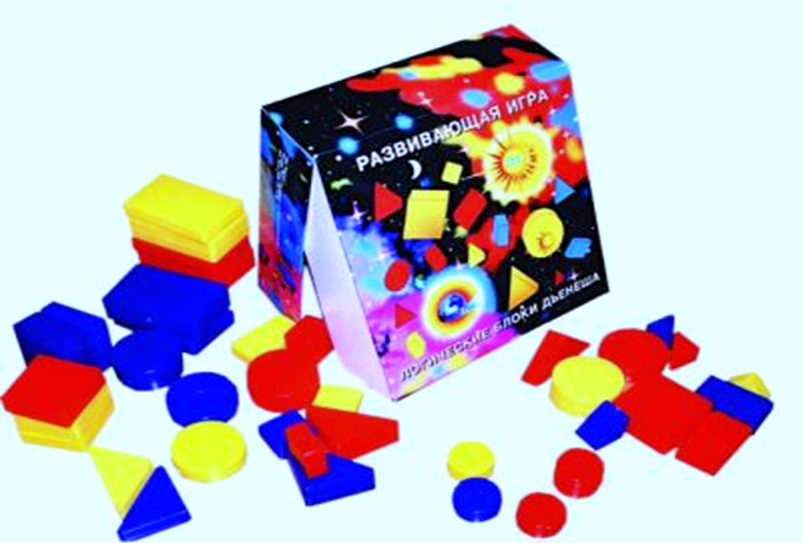 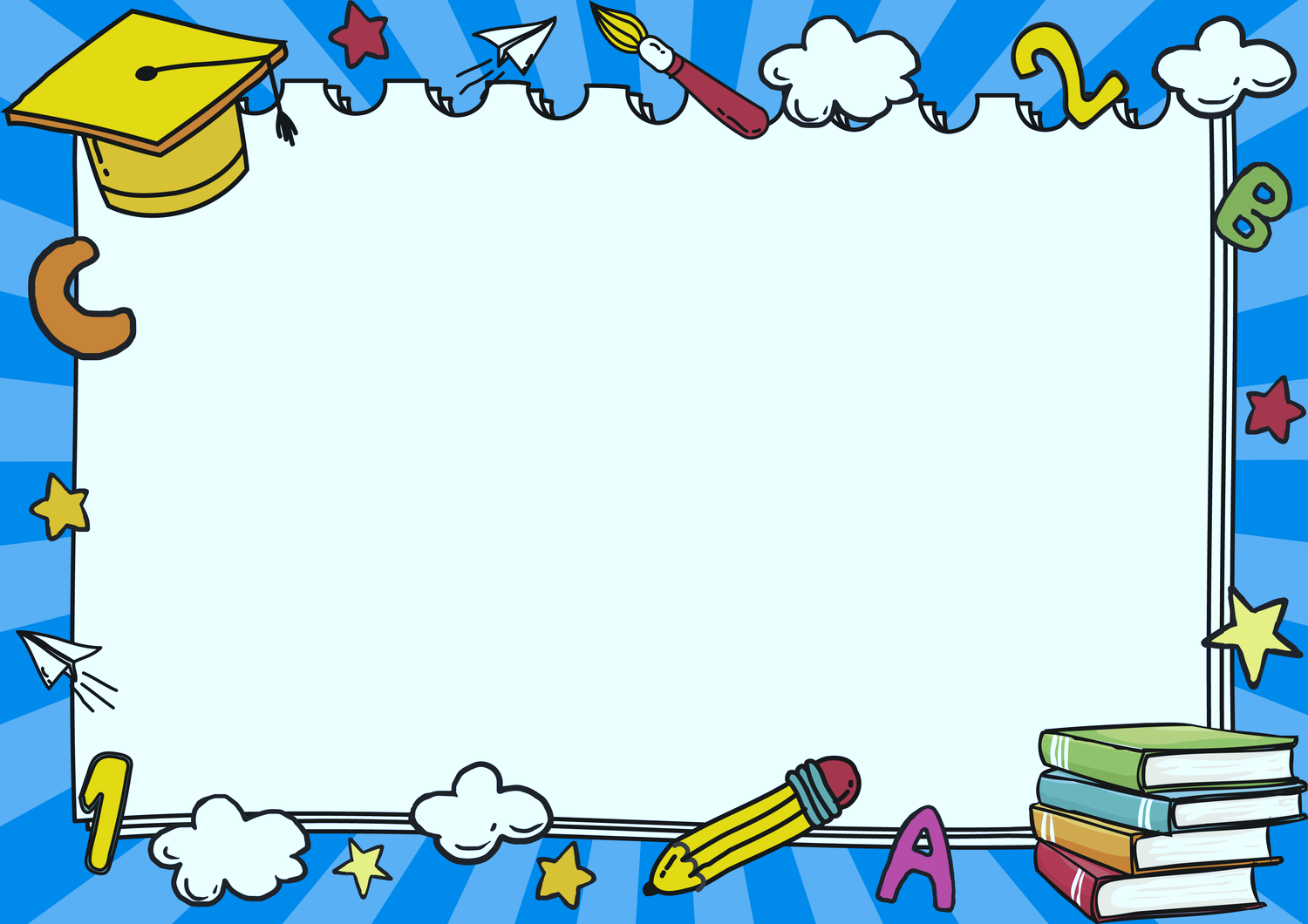 Угадай- ка
Спрячьте одну фигуру. Ребенок должен угадать, какой именно блок спрятан, он задает наводящие вопросы, ответ на которые только «да» или «нет». Например, ребенок спрашивает – эта фигура квадратная? Нет. Вместе убираете все квадратные формы. – Она красная? Нет. Убираете красные.
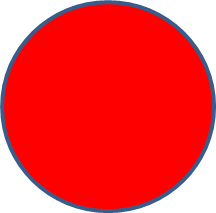 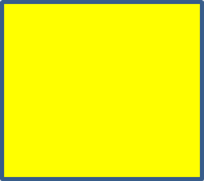 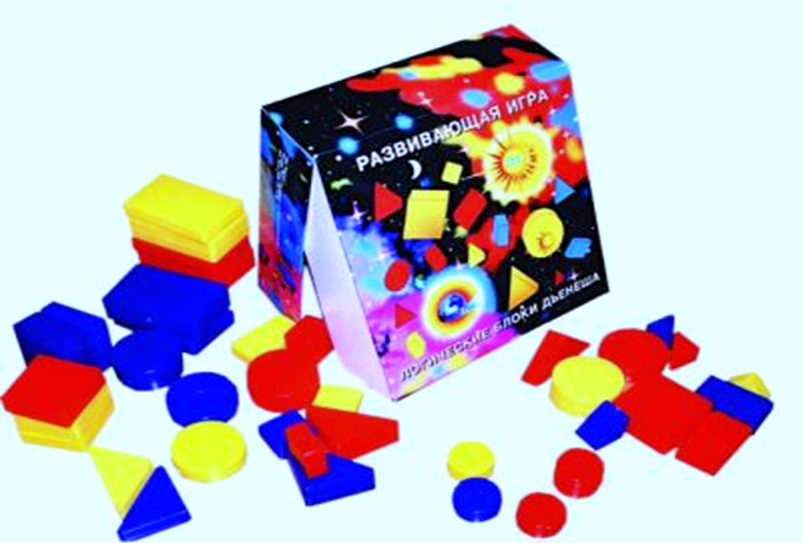 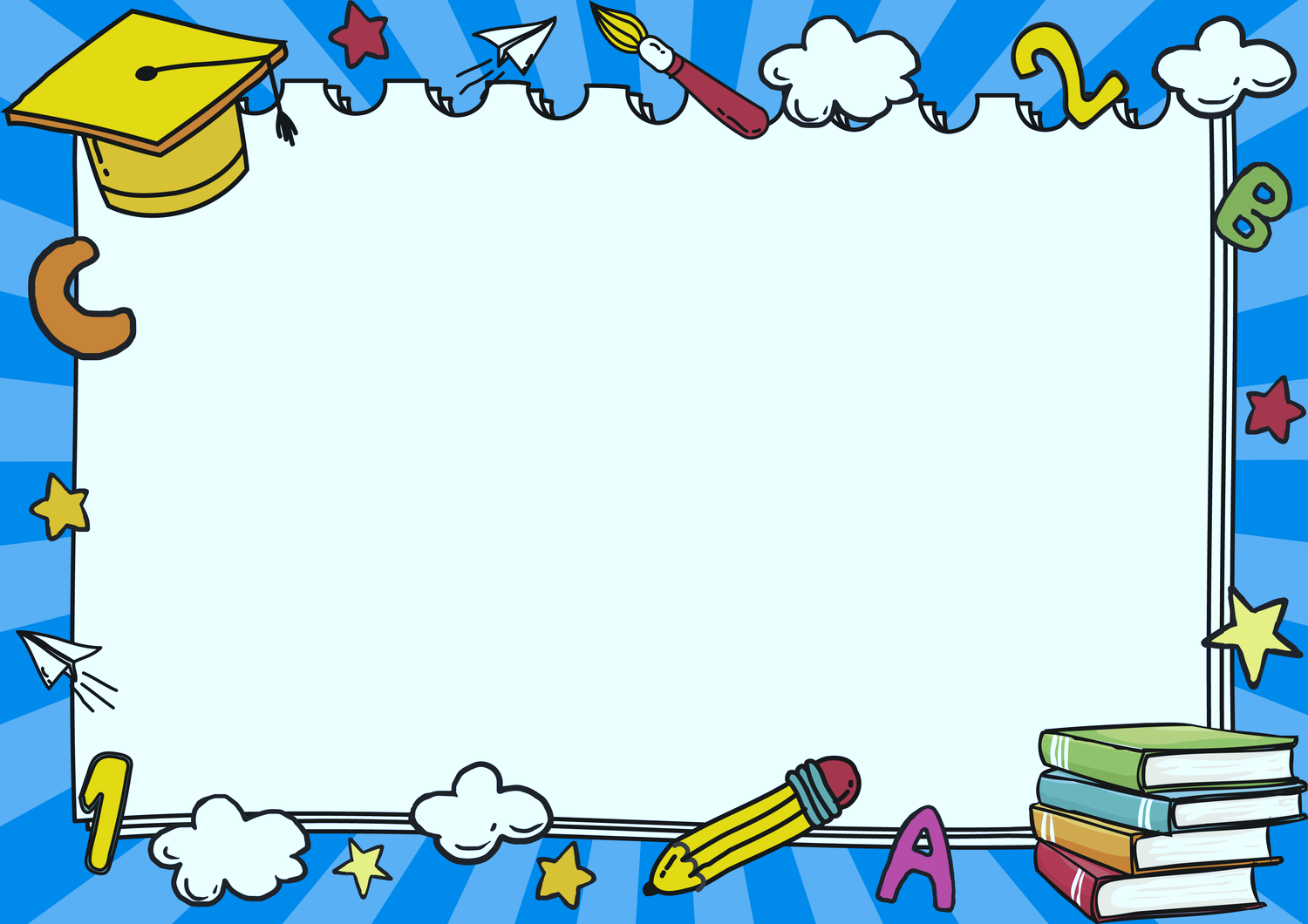 Группы
Нарисуйте два пересекающихся круга. Все синие фигуры могут лежать в левом круге, а все треугольники в правом. В середину нужно положить фигуры, которые подходят и к первому и ко второму кругу. 
Проблема возникнет, когда ребенок возьмет синий  треугольник, куда его положить? Отлично, если ребенок сам догадается, что фигура принадлежит обоим множествам. Это задание только кажется простым, но очень важно для формирования умения разделить множества предметов на разные группы.
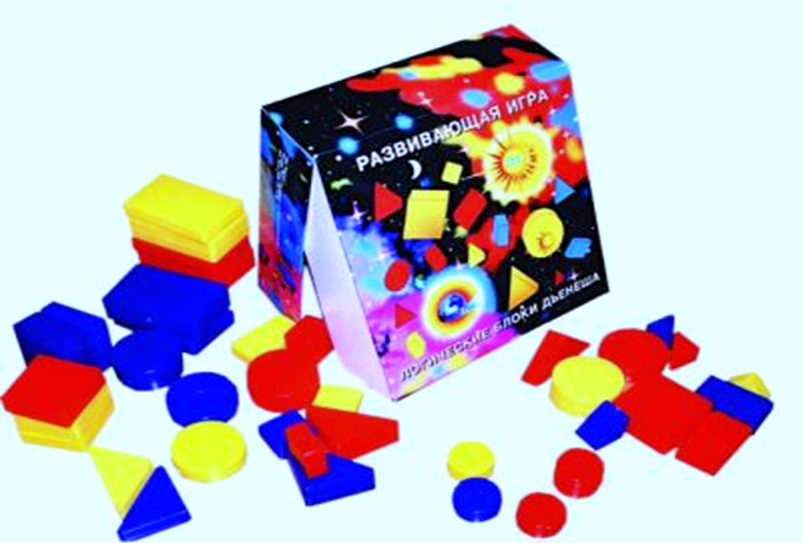 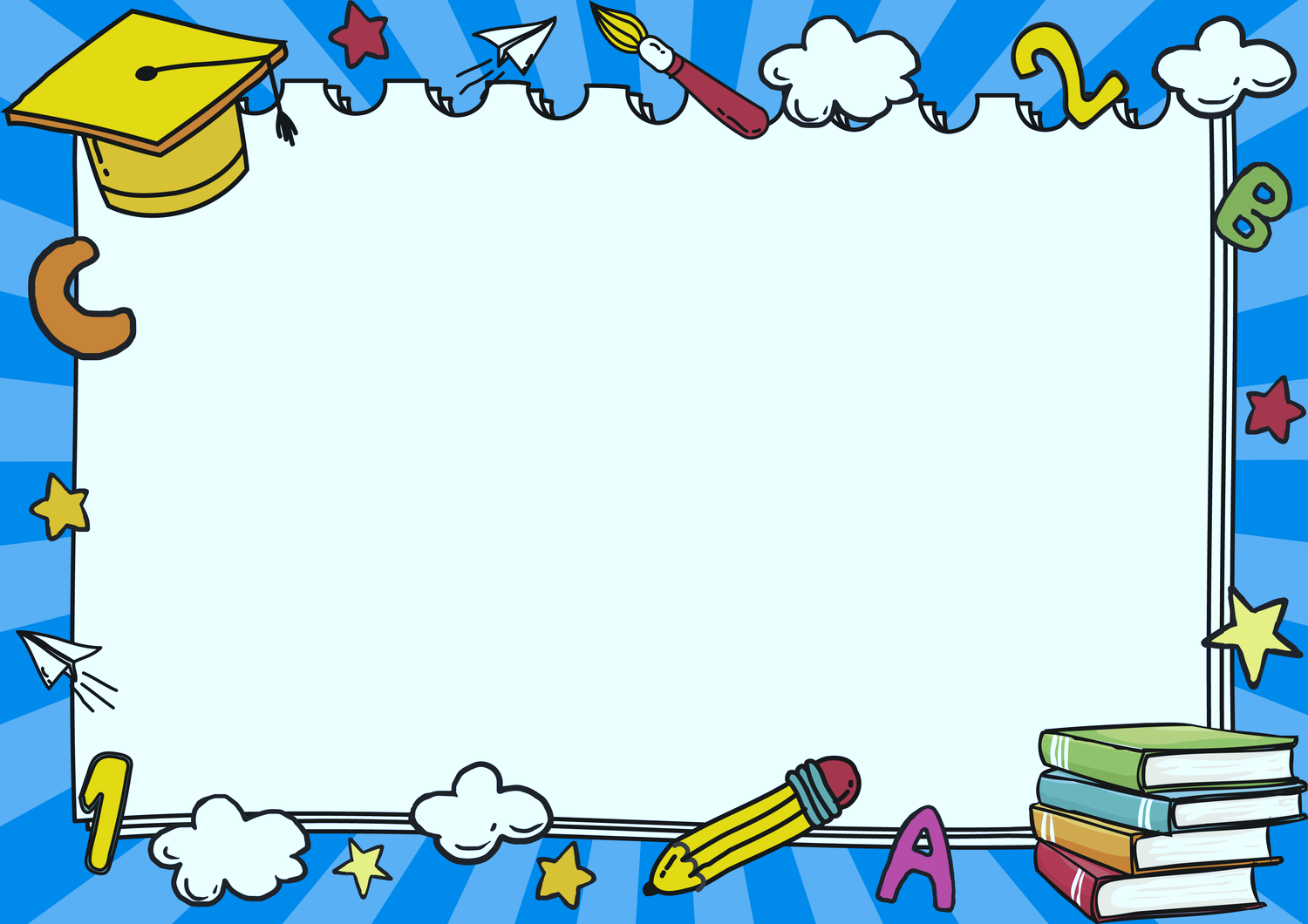 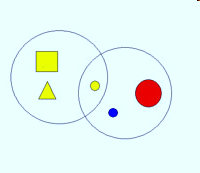 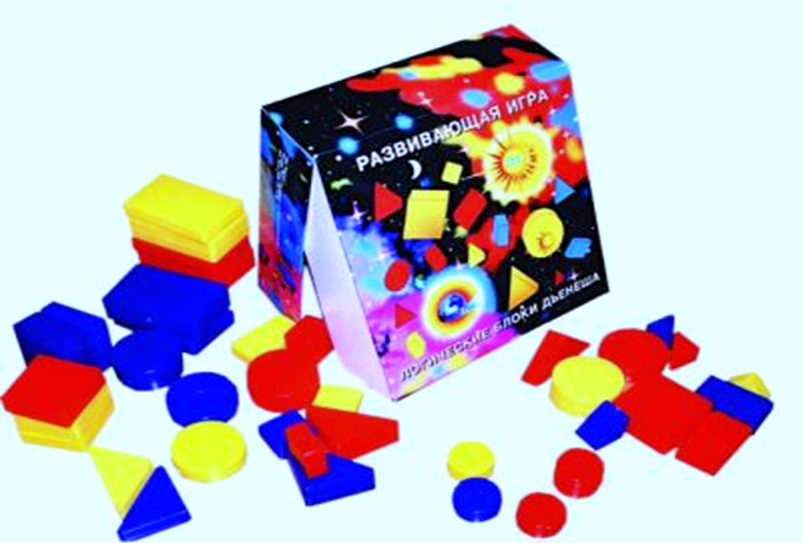 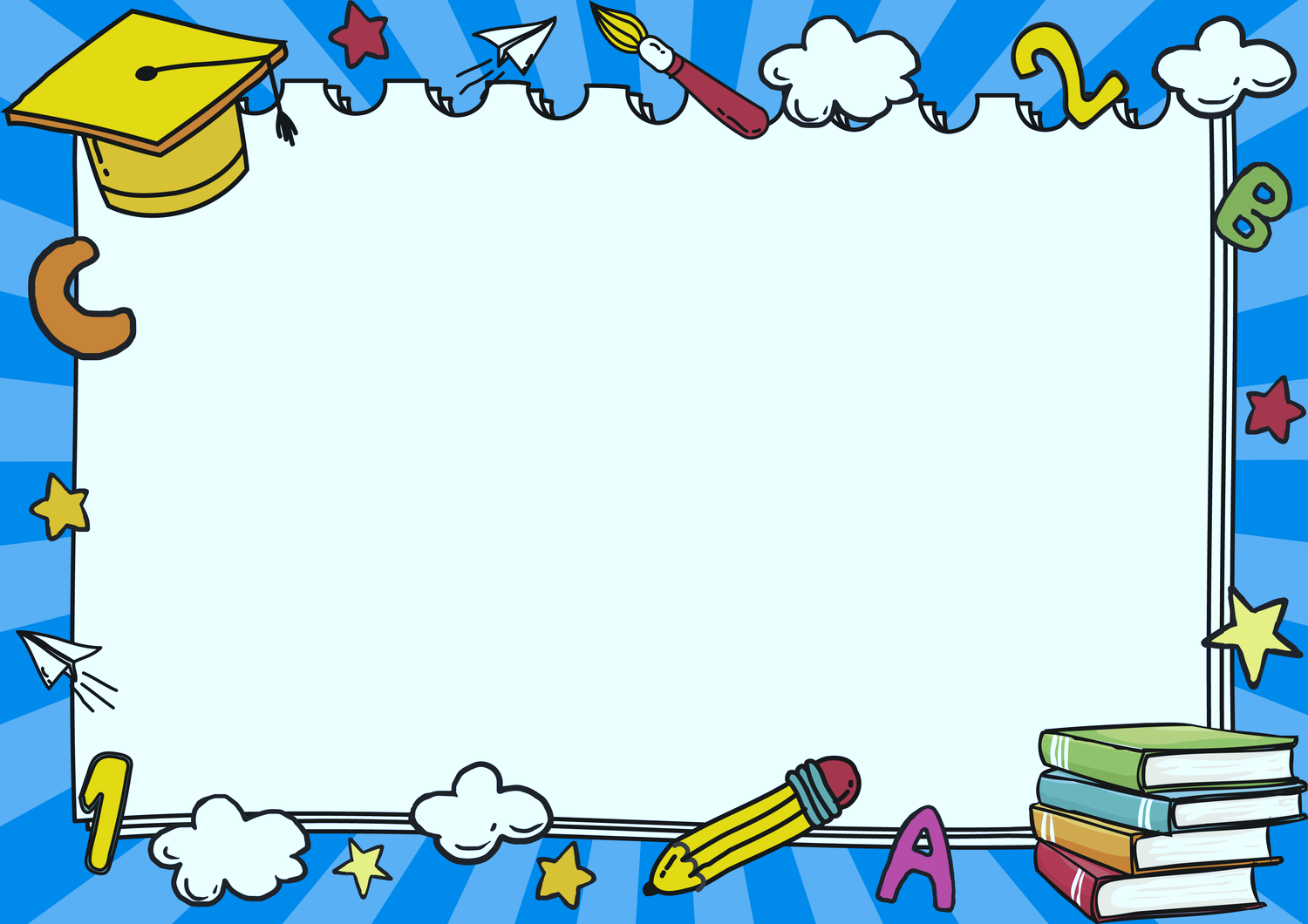 У кого в гостях?
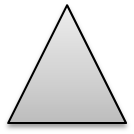 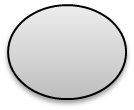 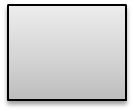 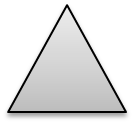 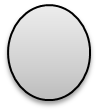 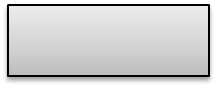 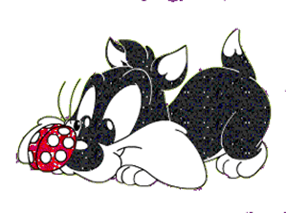 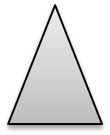 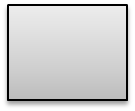 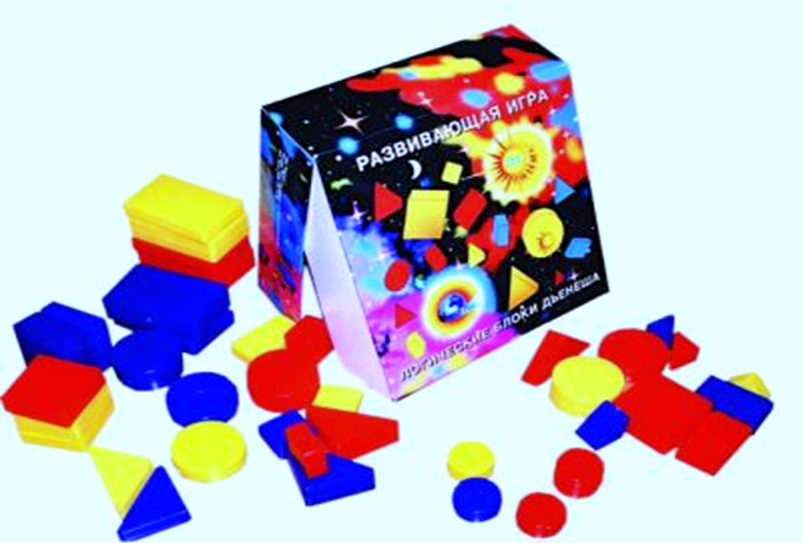 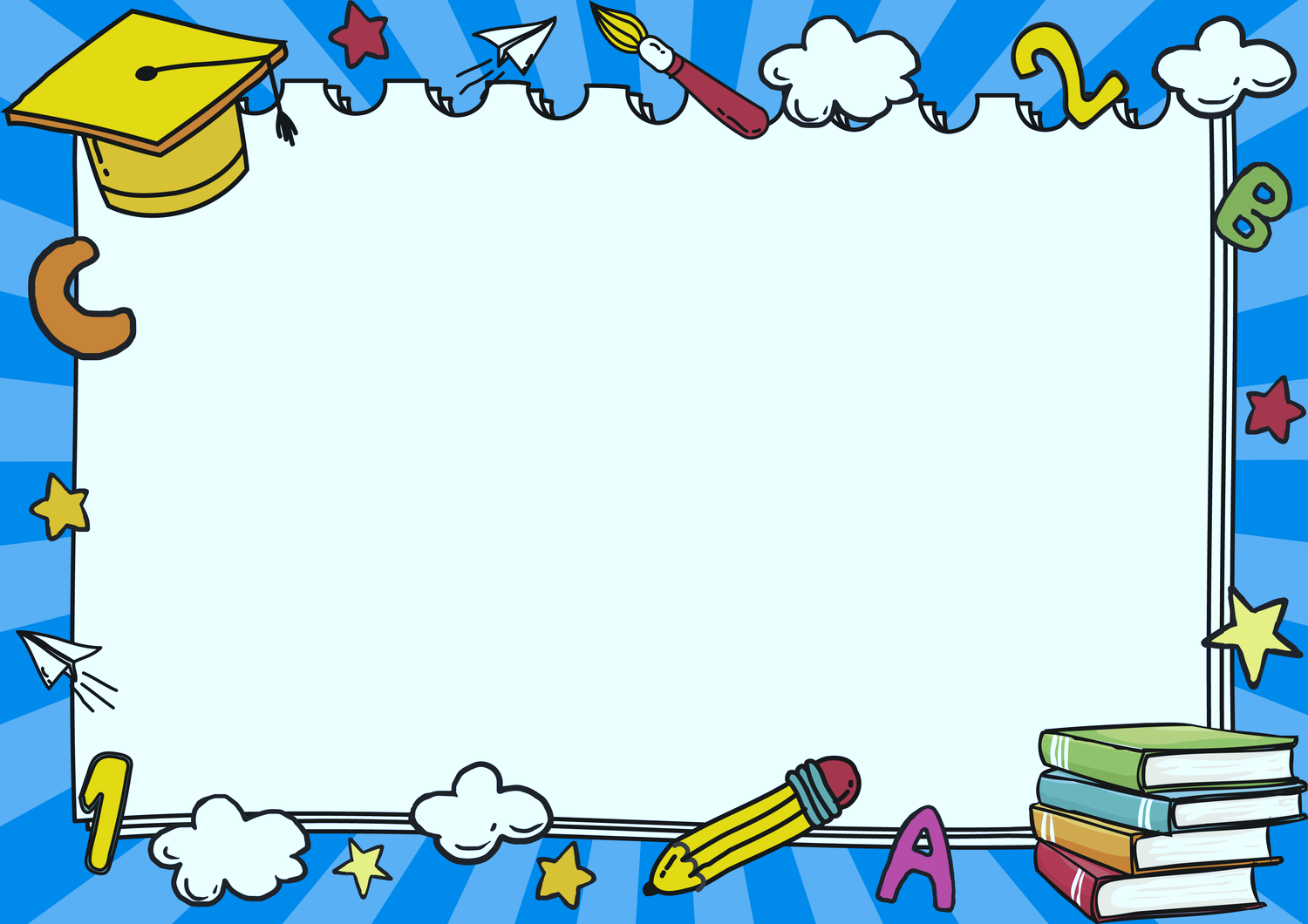 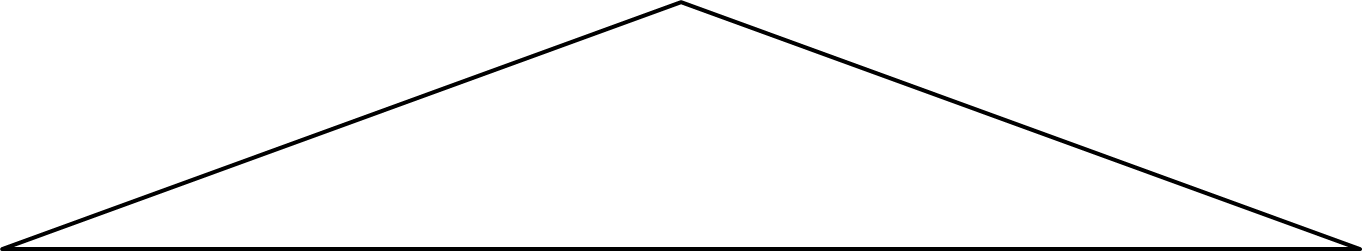 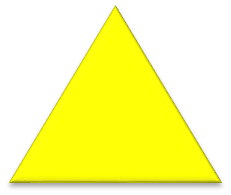 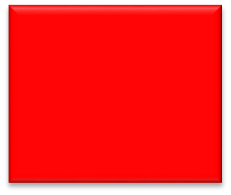 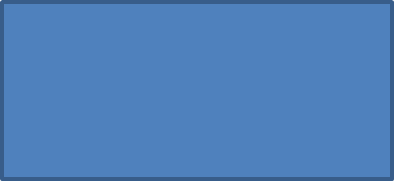 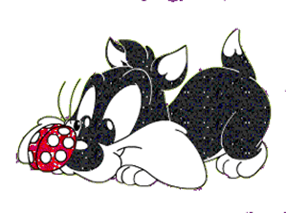 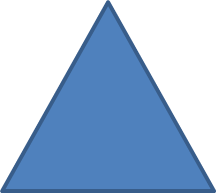 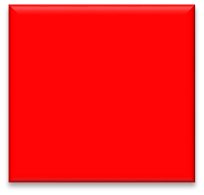 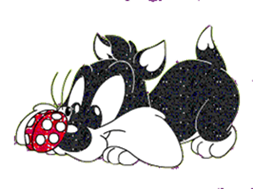 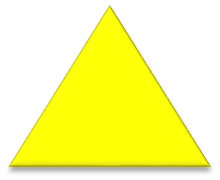 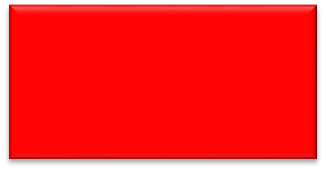 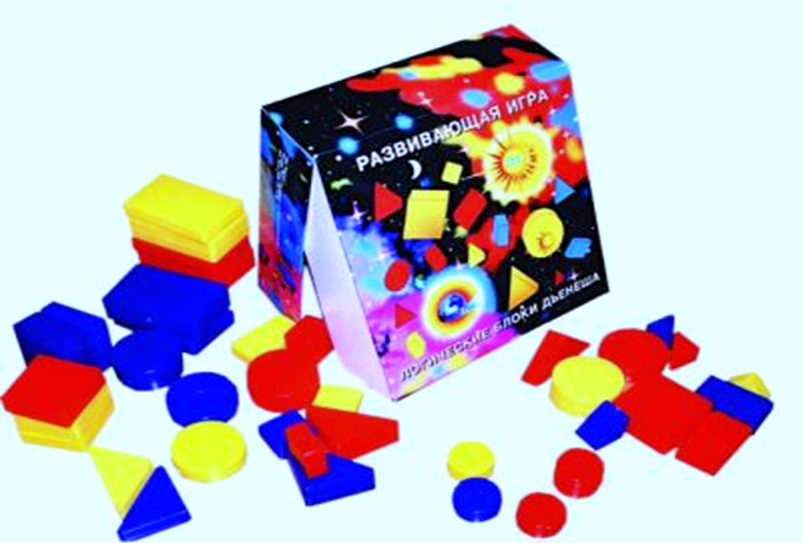 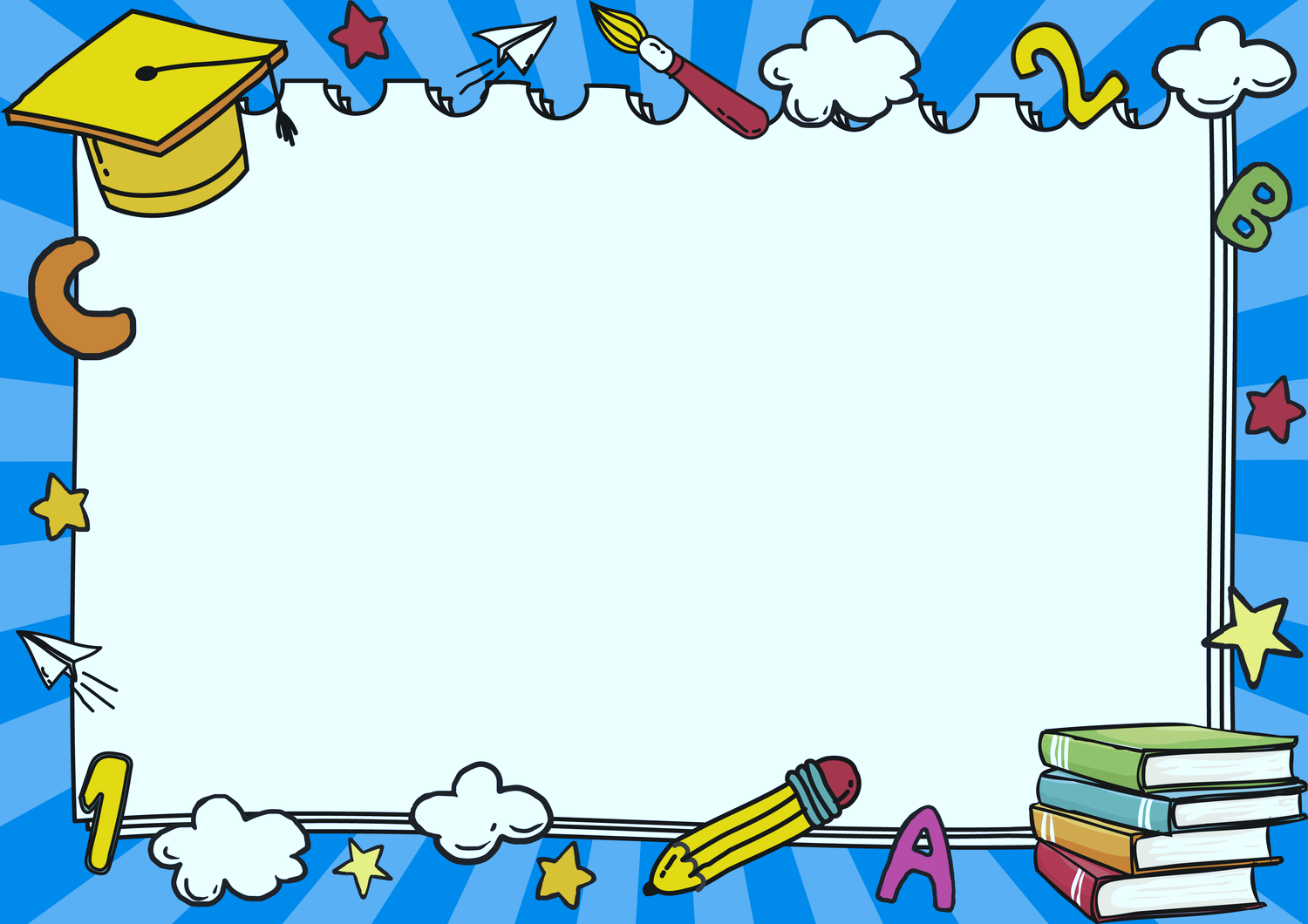 Выкладываем дорожки
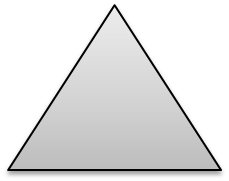 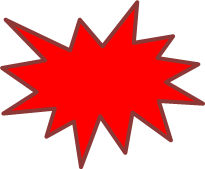 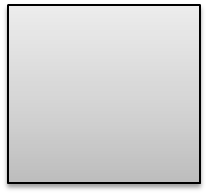 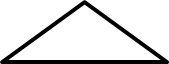 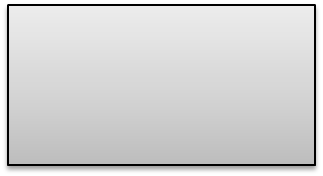 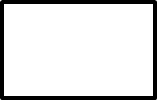 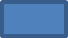 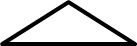 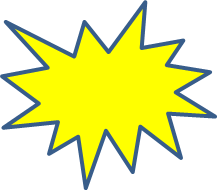 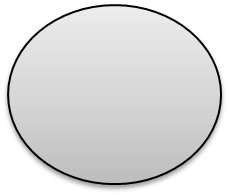 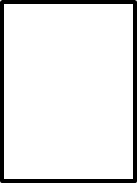 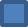 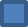 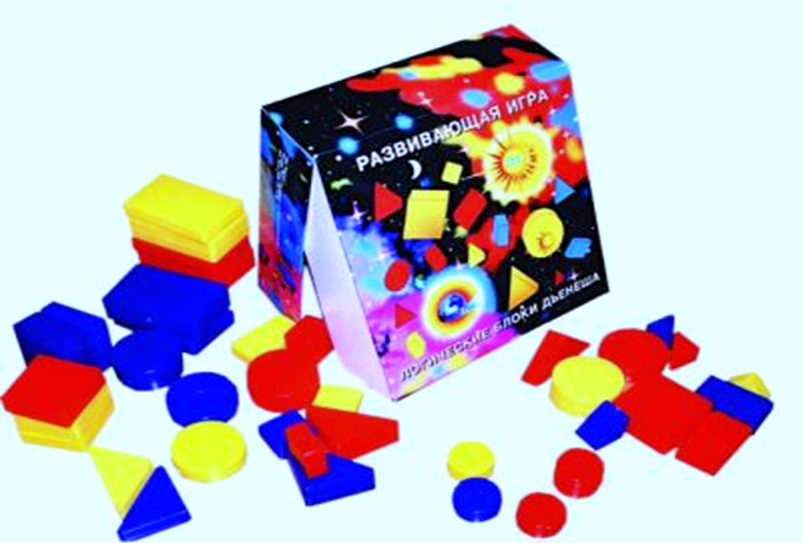 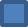 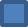 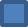 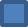 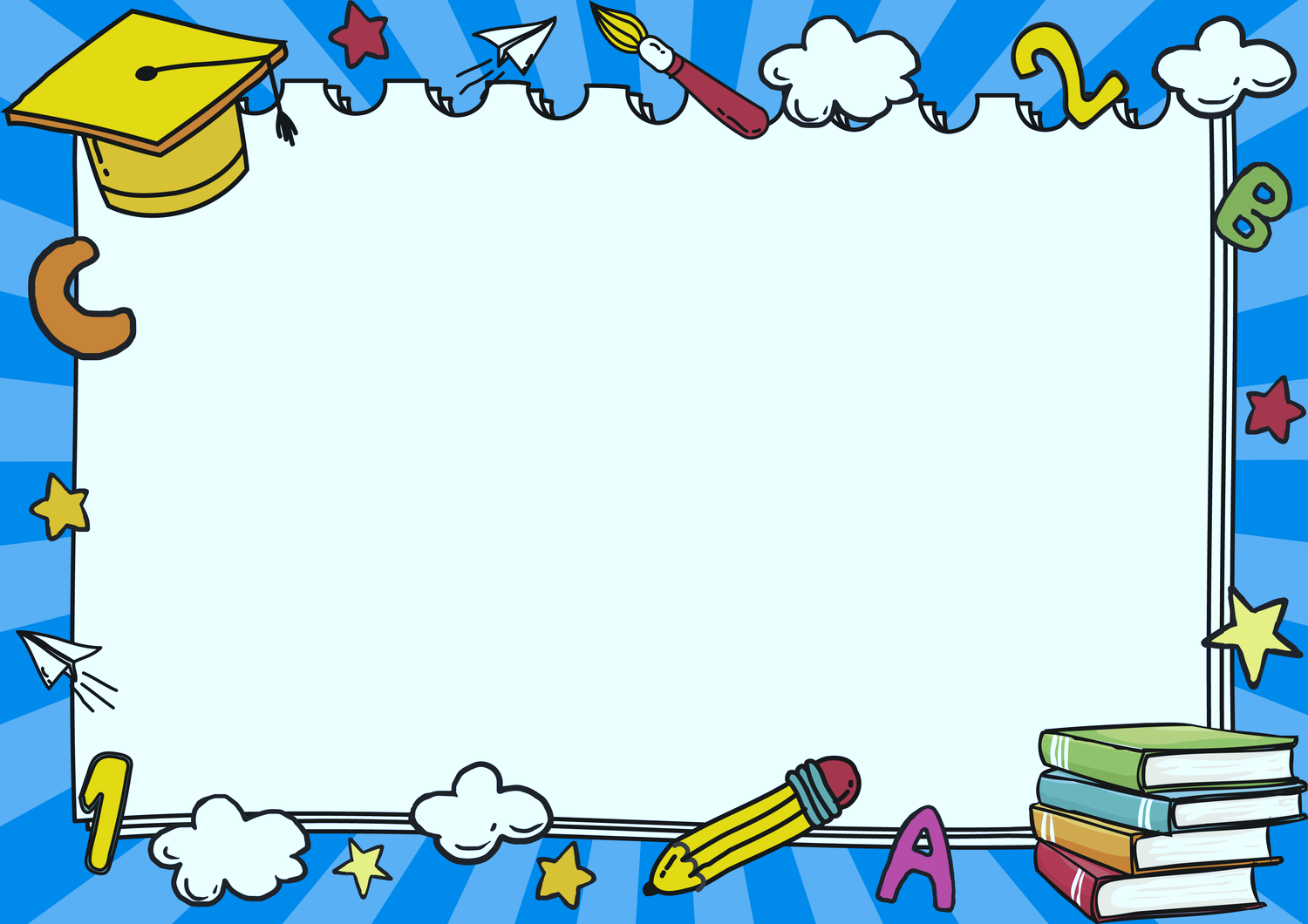 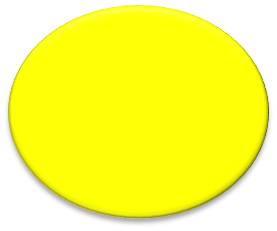 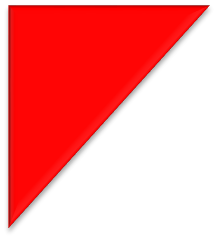 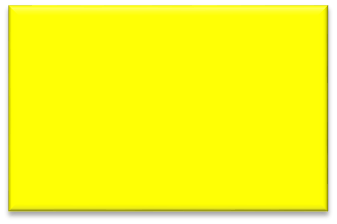 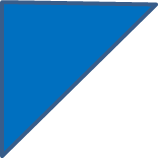 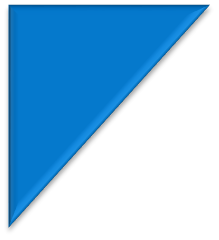 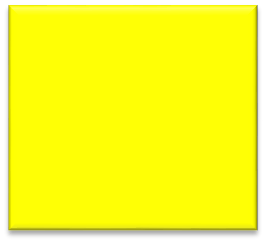 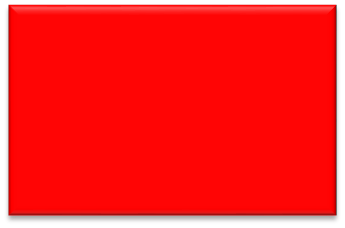 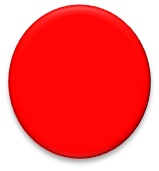 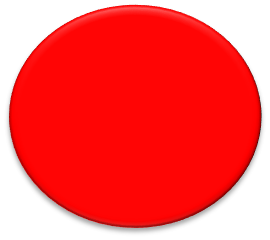 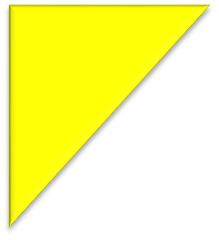 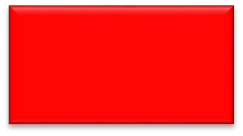 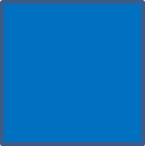 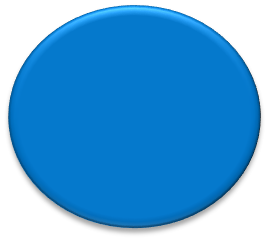 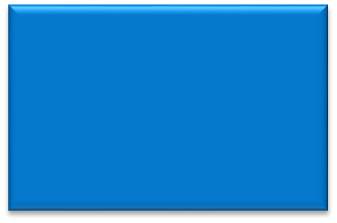 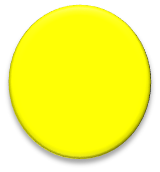 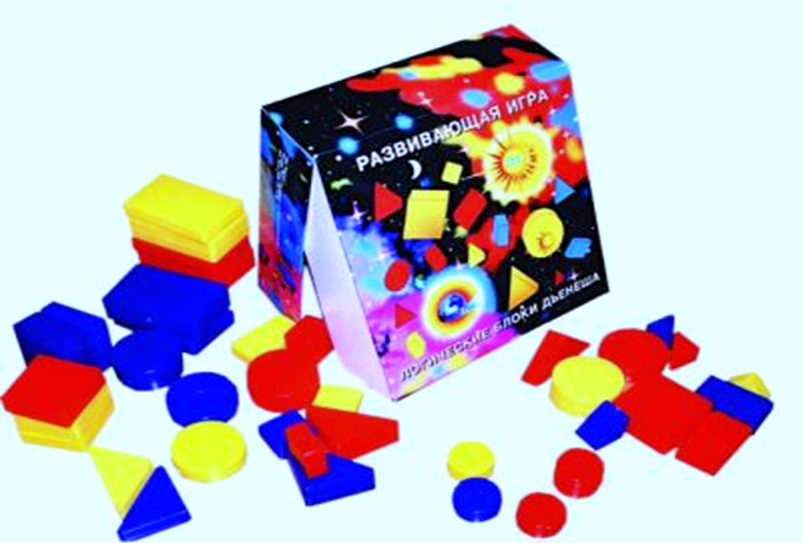 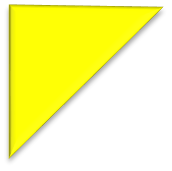 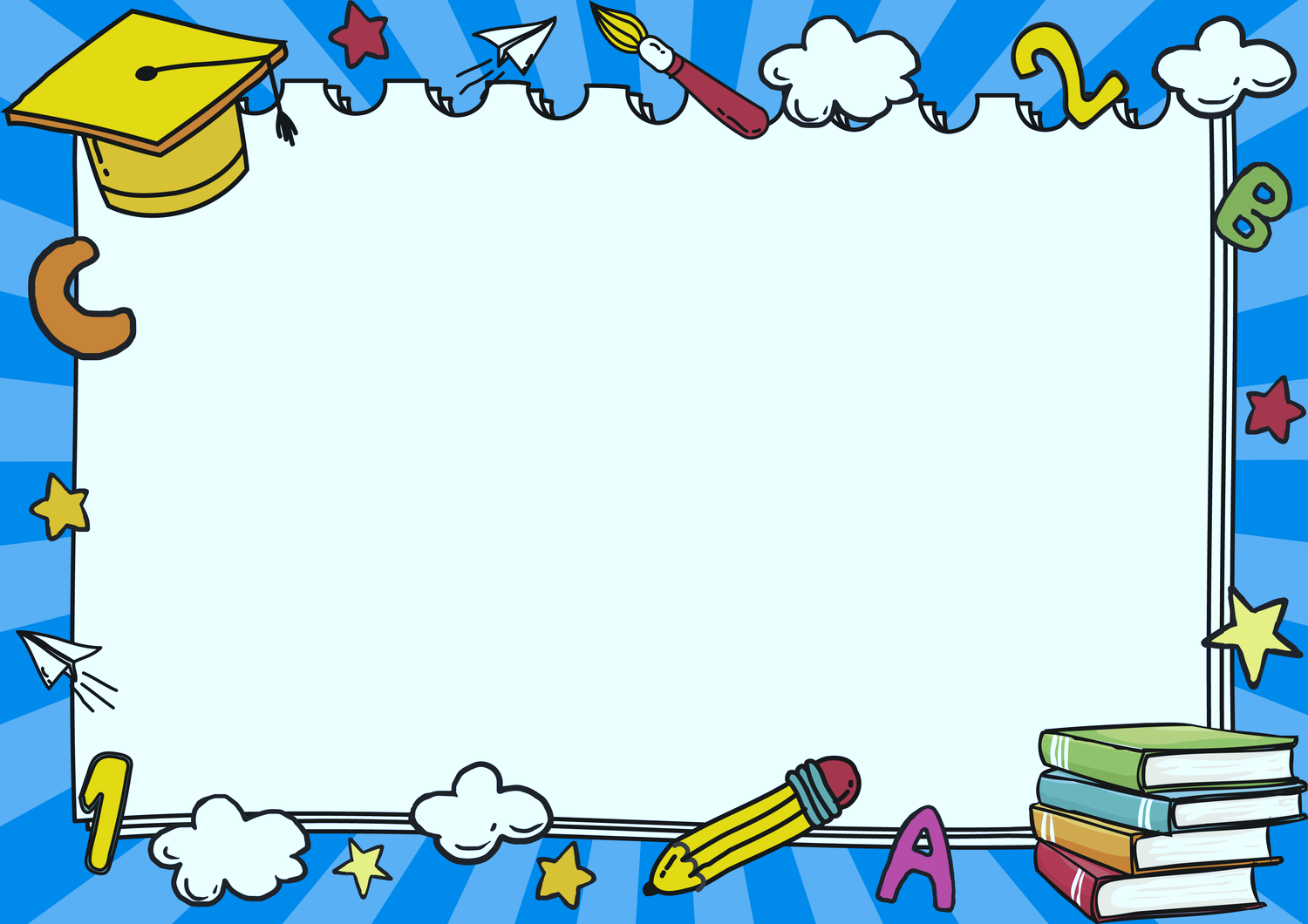 Тренировочные задания
Сосчитай, сколько красных, сколько синих, сколько жёлтых фигур
Сосчитай сколько треугольных фигур….
Как ты думаешь, сколько ещё красных и синих фигур не вошли в таблицу. Почему?
Выложи из блоков, символы которых даны в таблице, что хочешь. Придумай название своей работе.
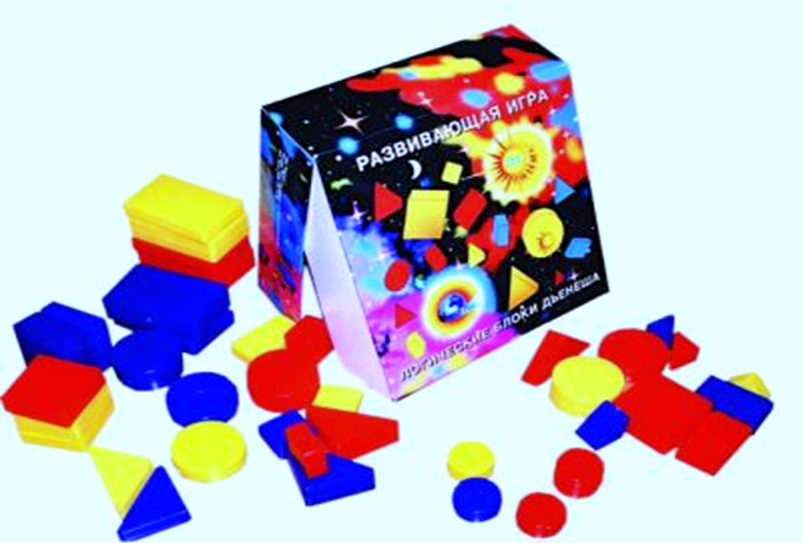 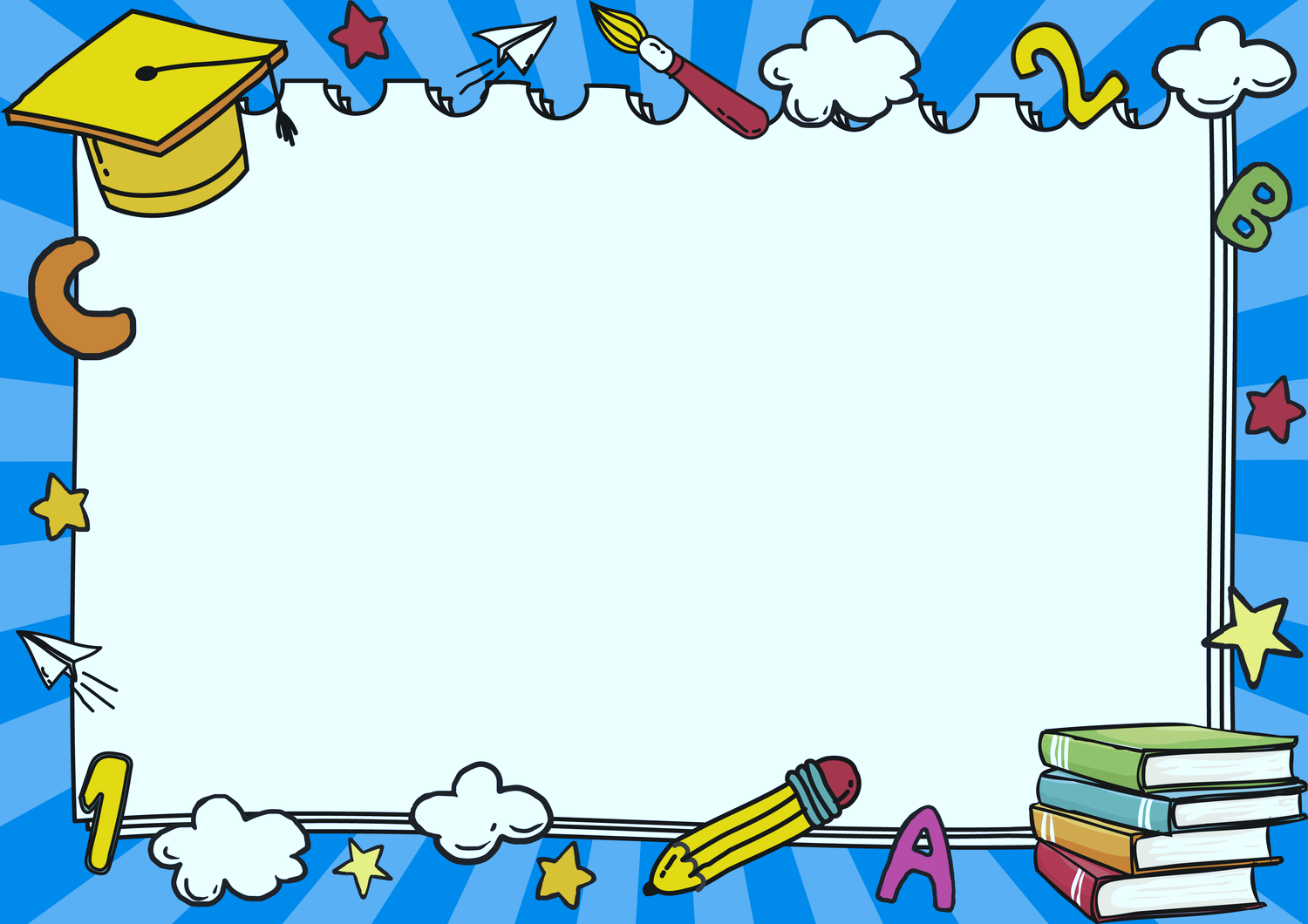 Спасатели
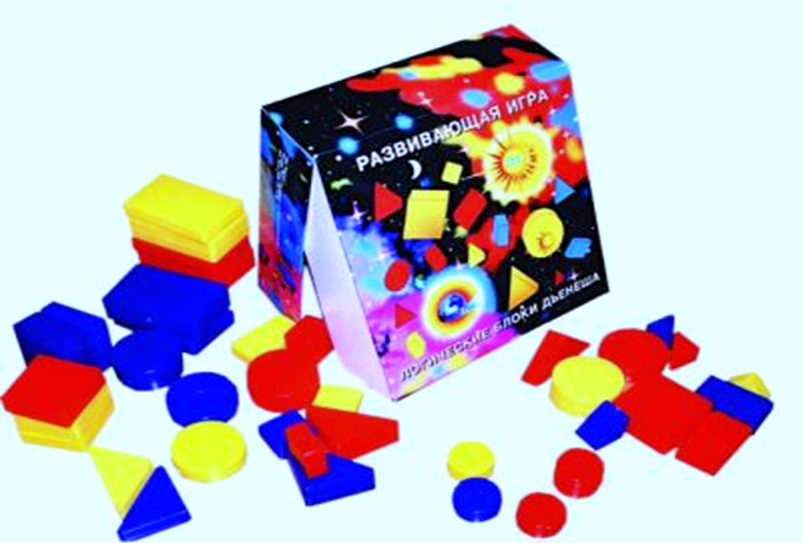 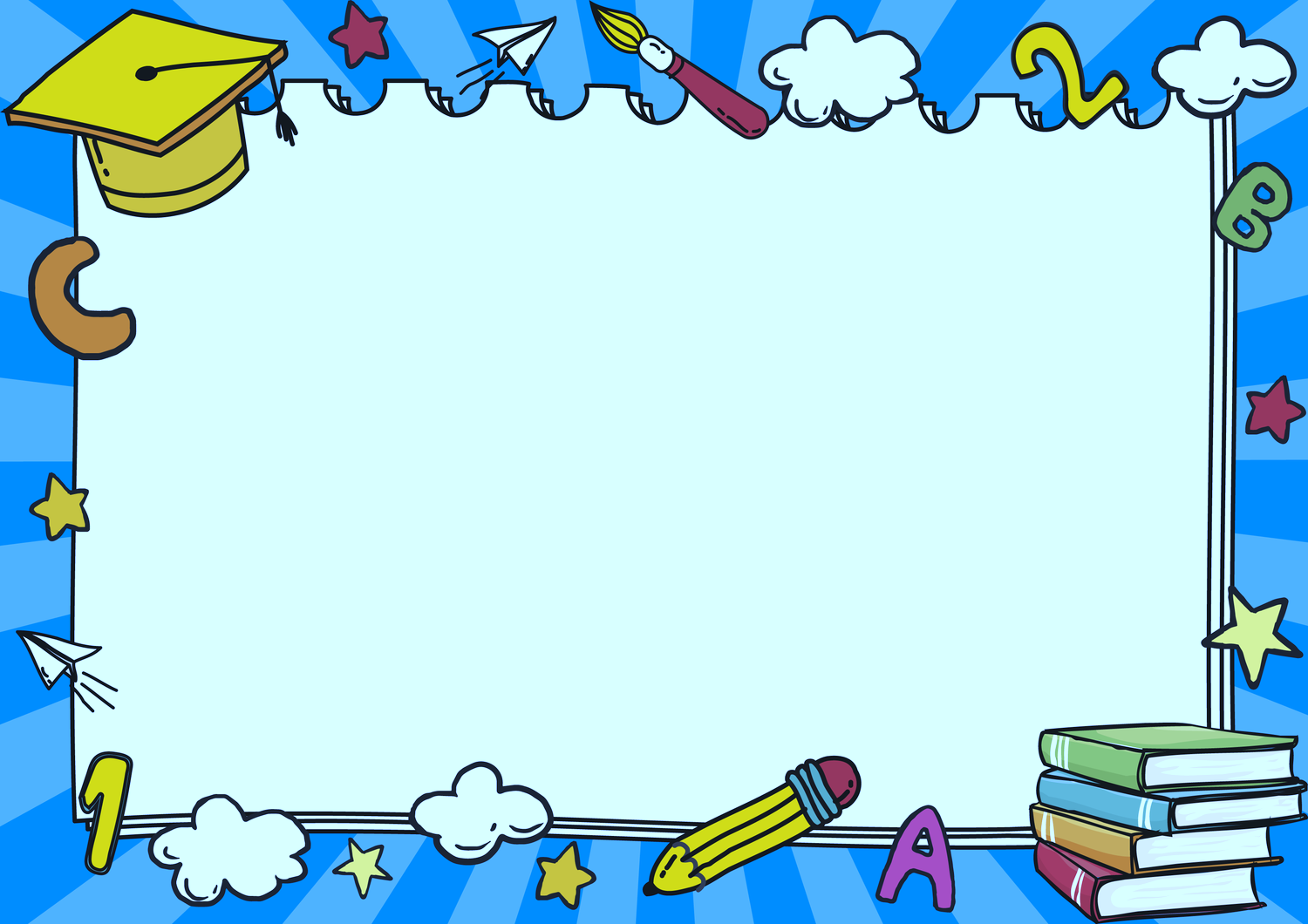 Давайте вместе поиграем (от 2 до 7 лет)Методическое обеспечение
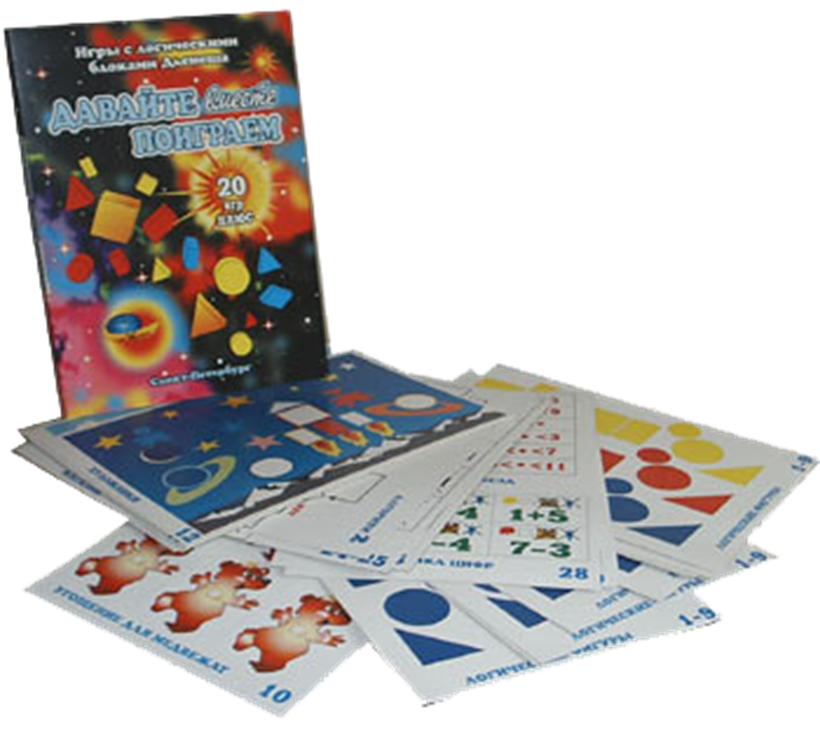 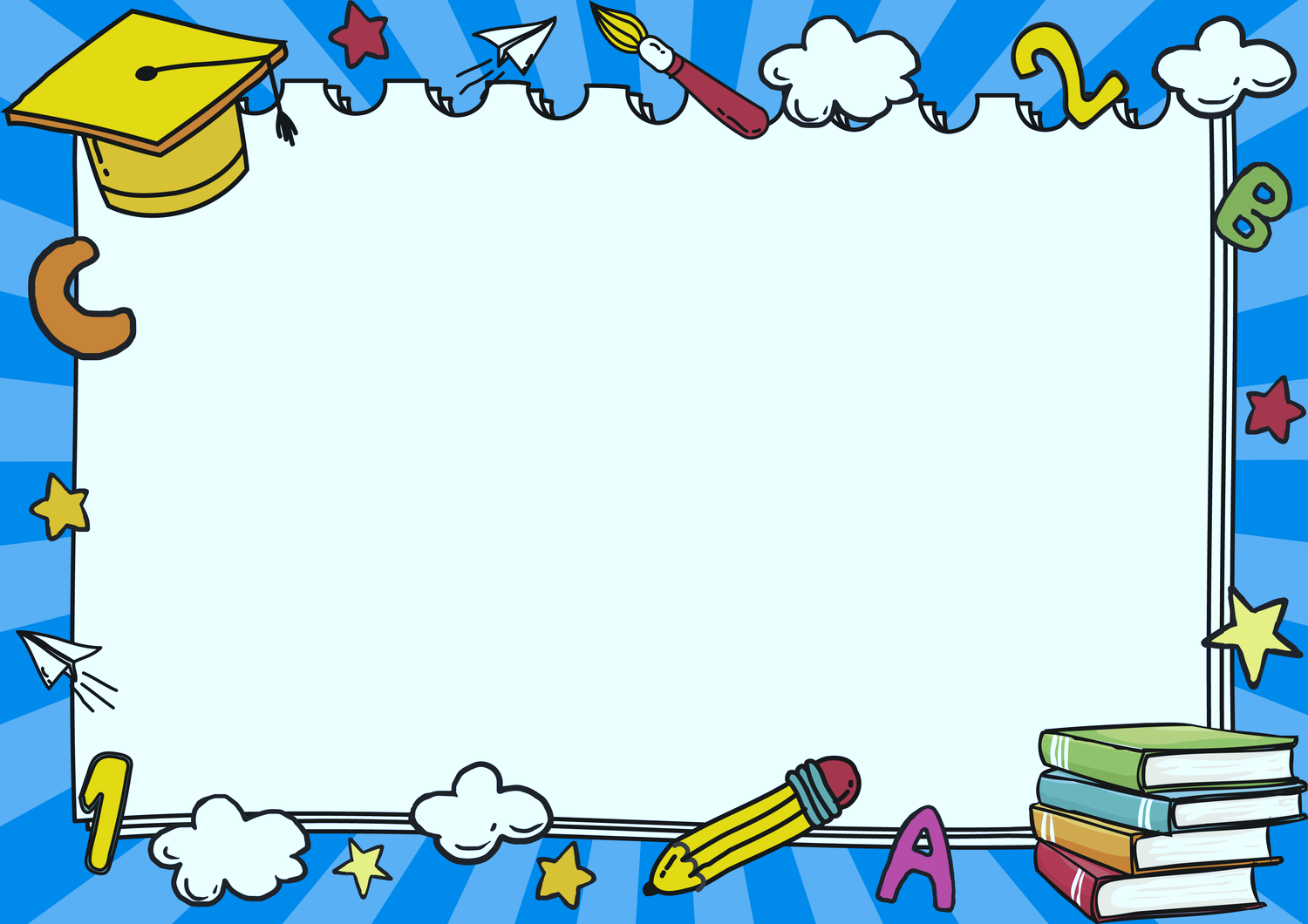 Альбомы «Удивляйка»
1 младшая группа
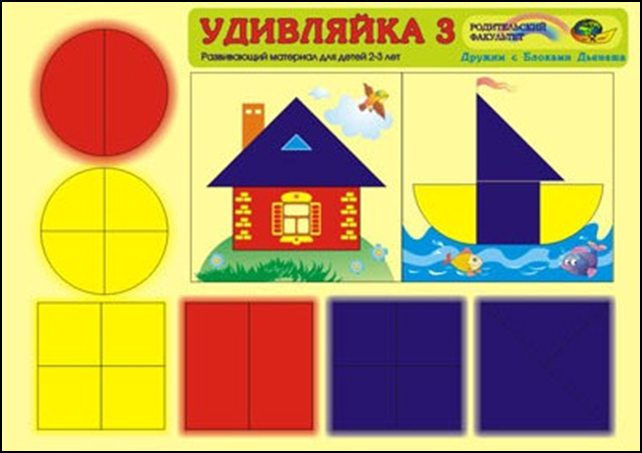 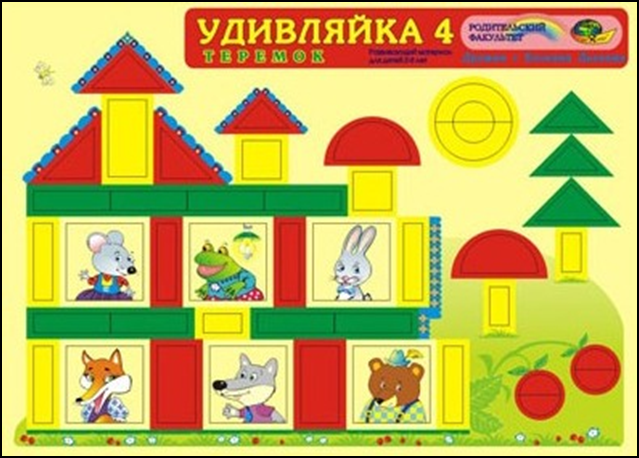 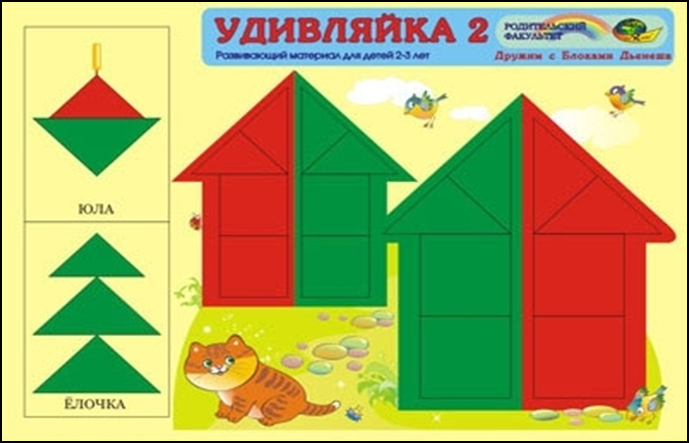 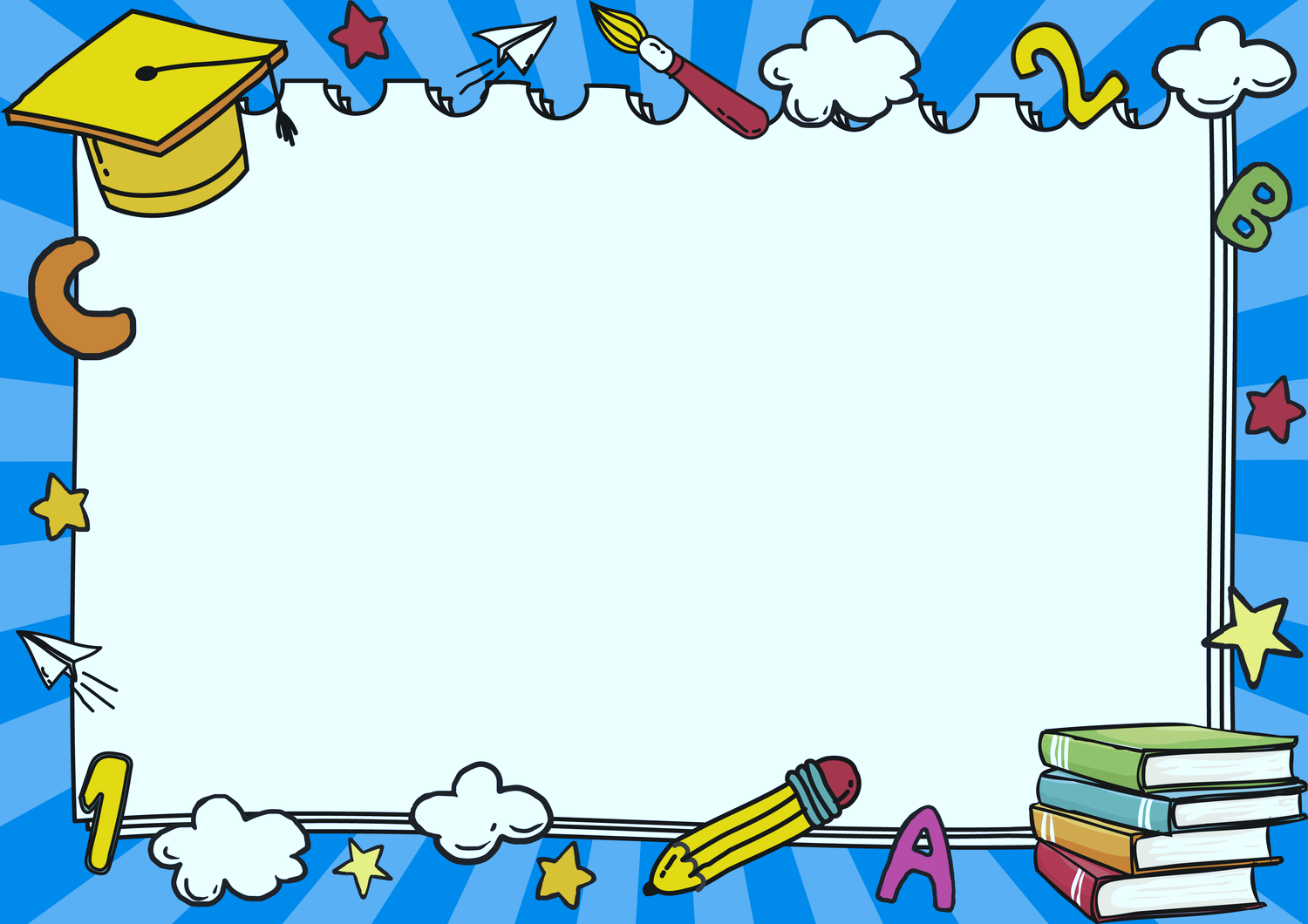 Альбомы для детей 2-4 лет
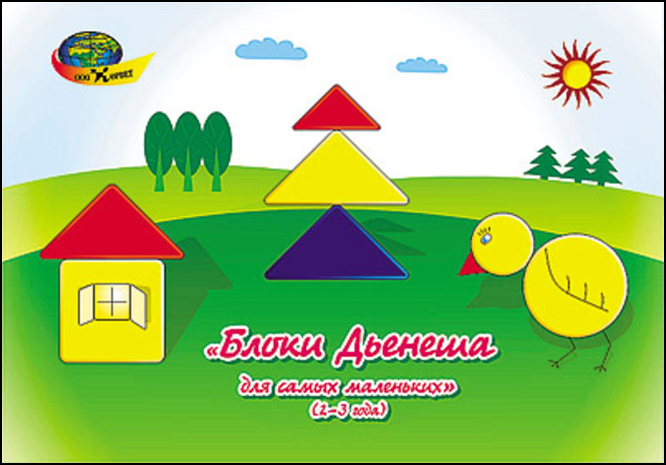 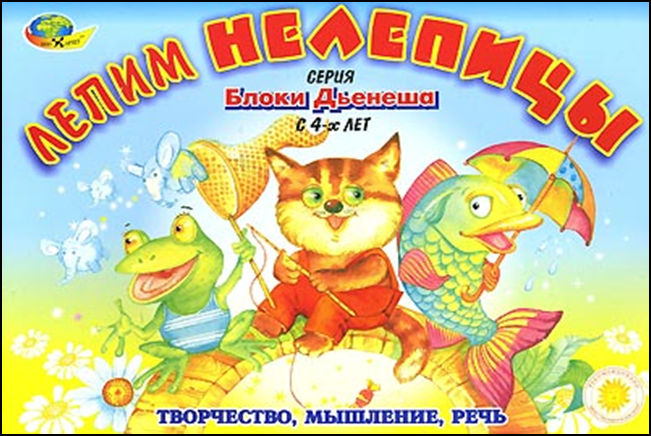 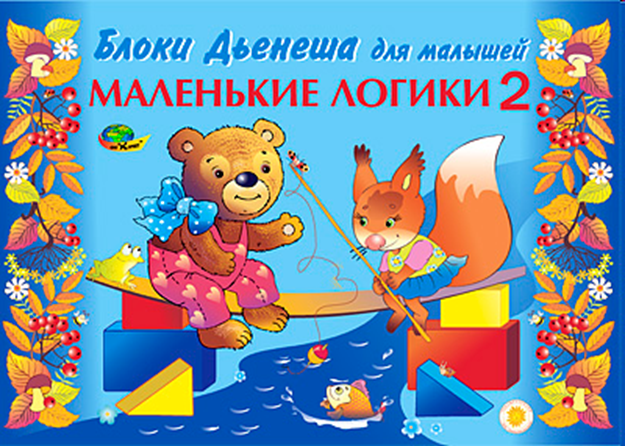 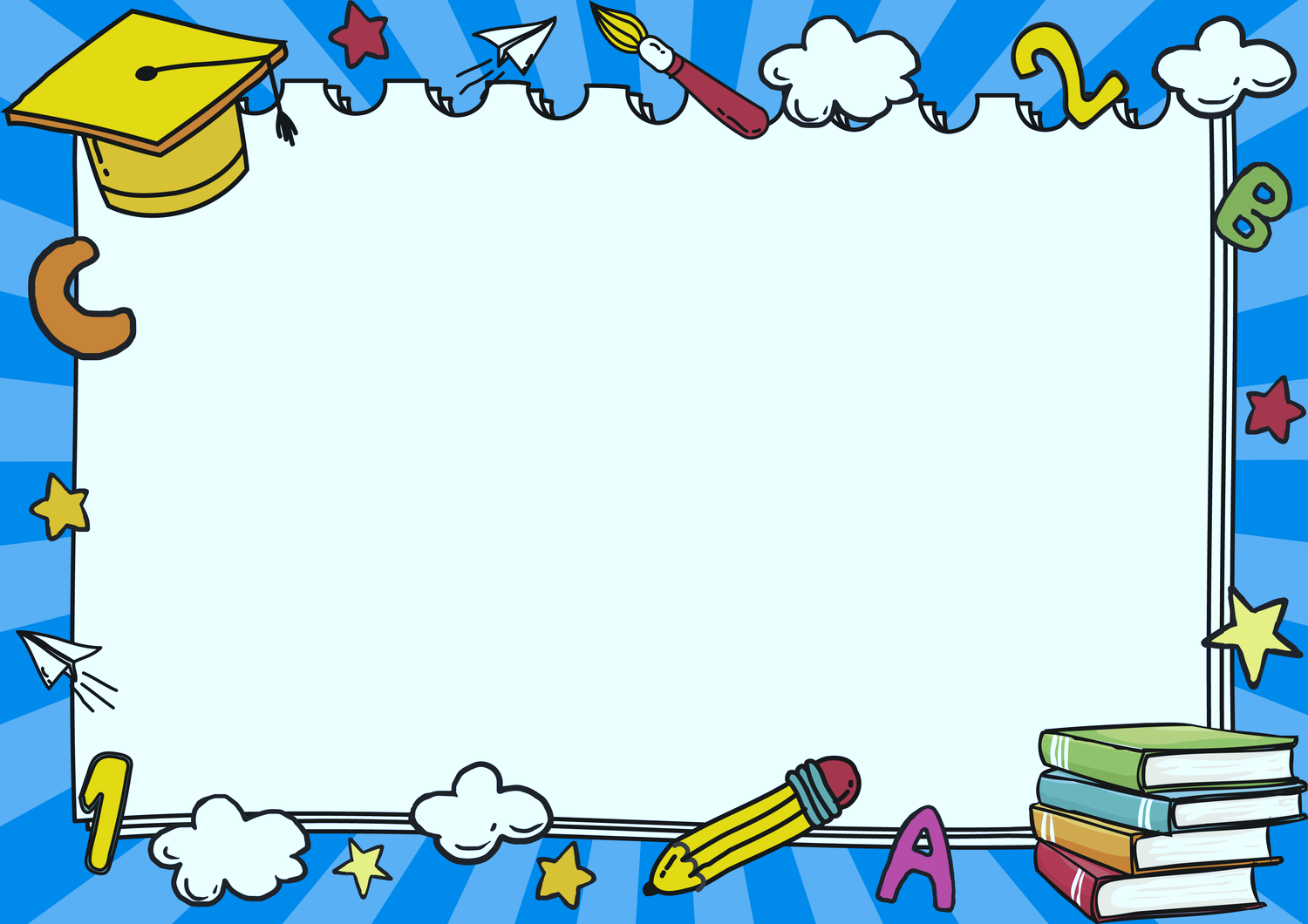 Для детей 4-х лет
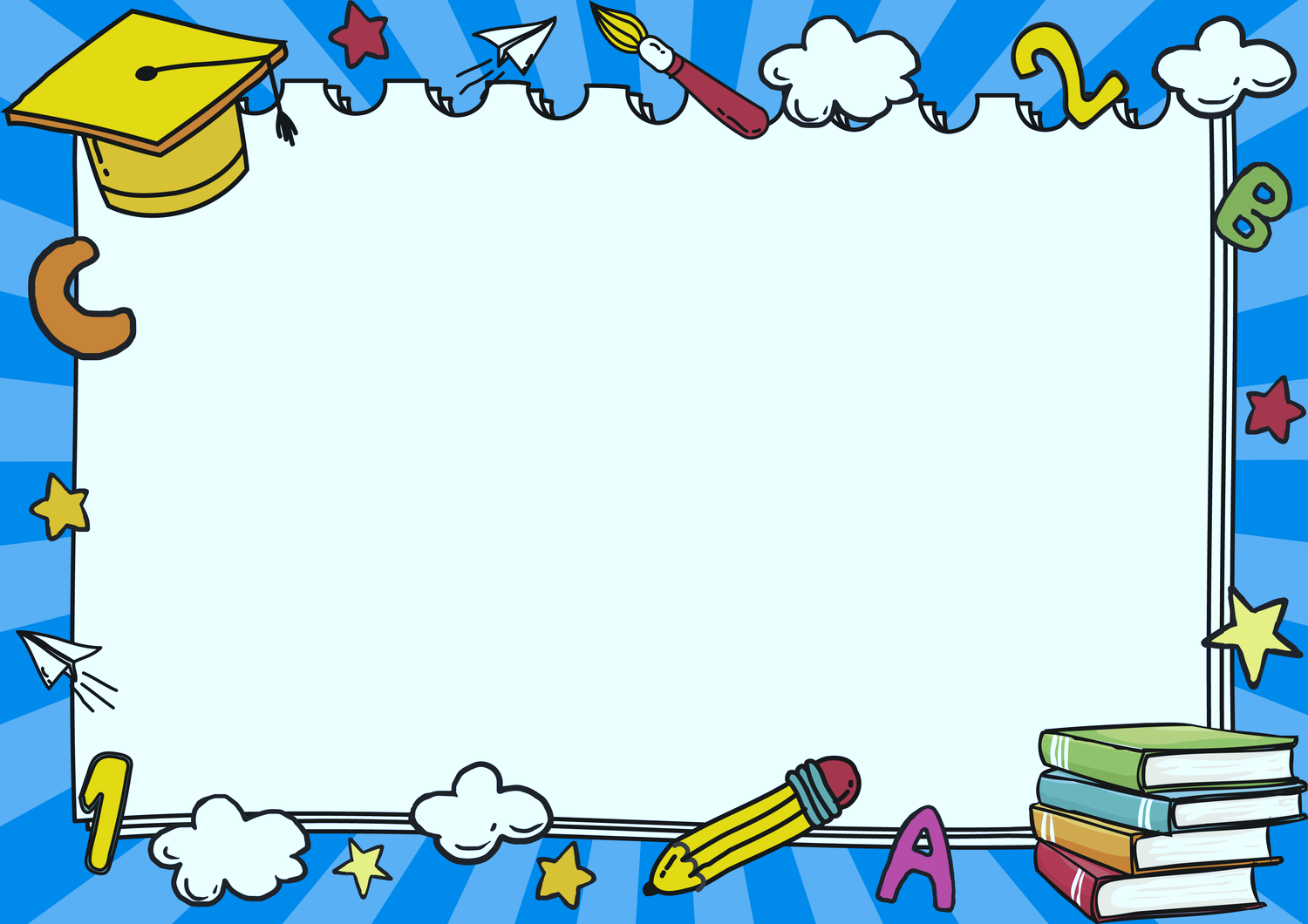 Альбомы для детей 5-8 лет
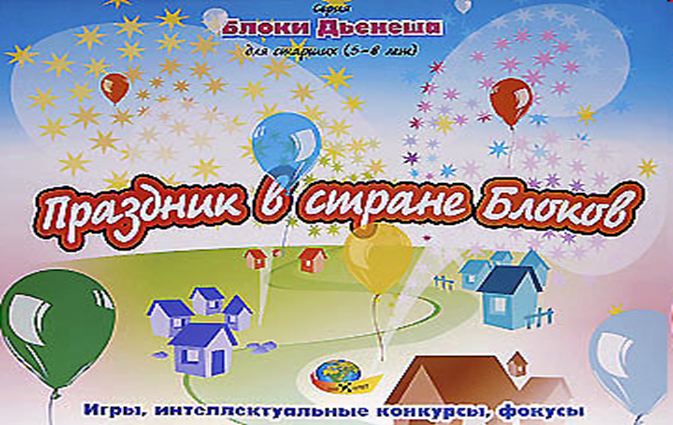 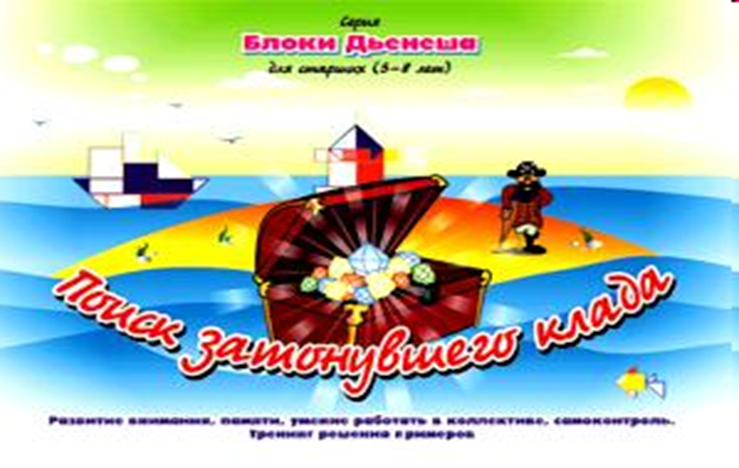 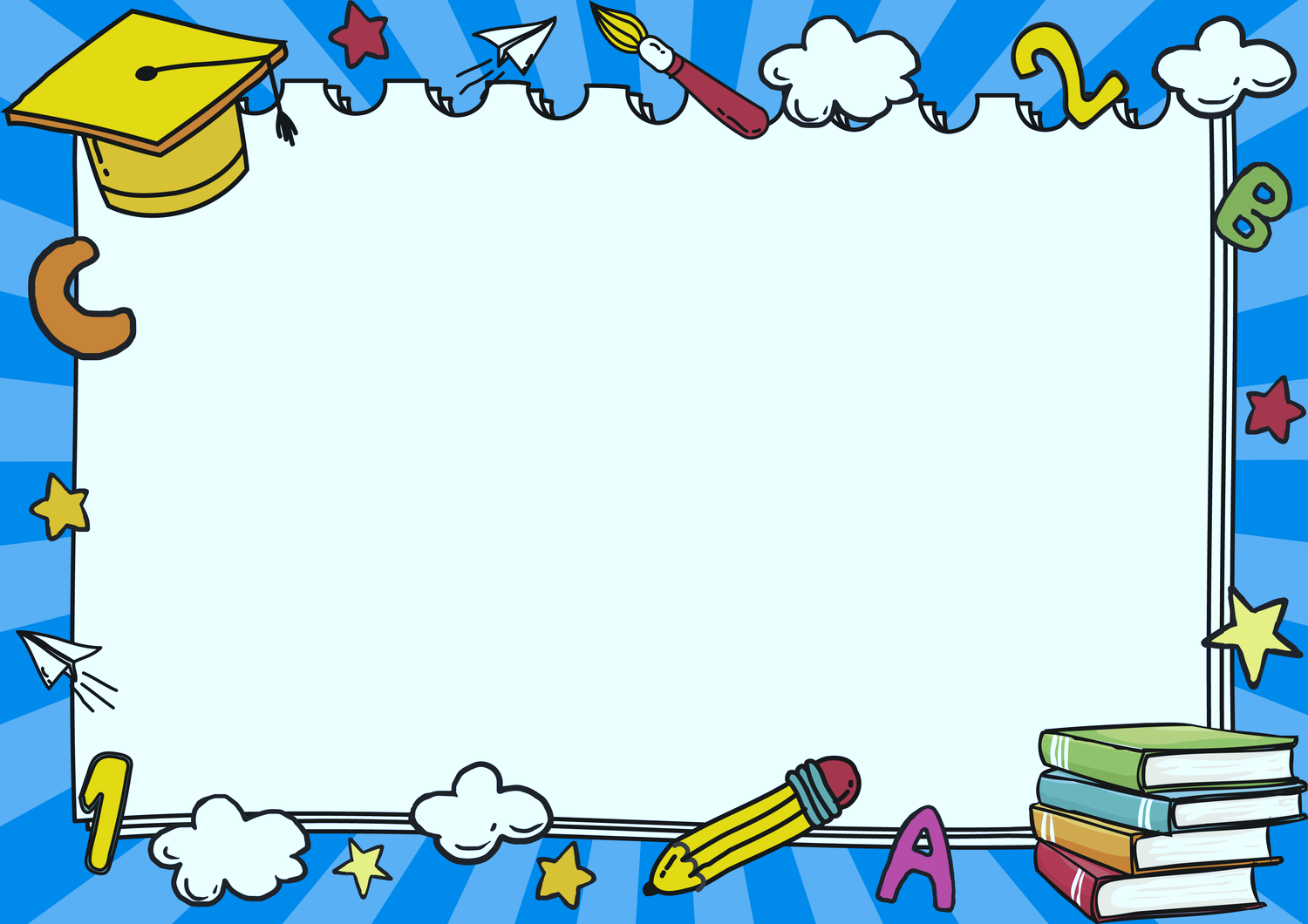 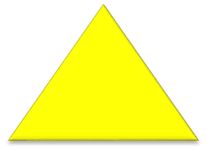 САСИБО ЗА ВНИМАНИЕ
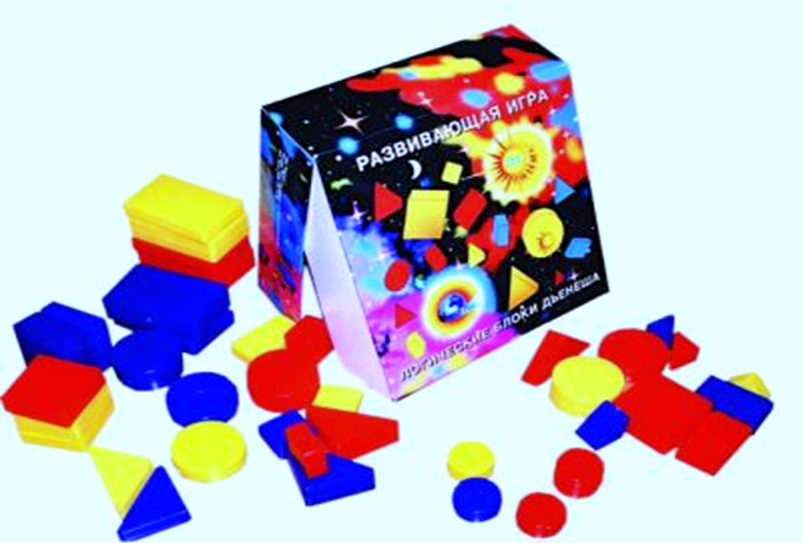 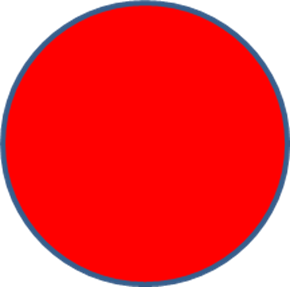 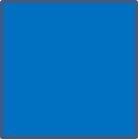 Желаю успехов!
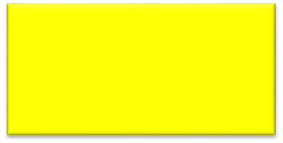